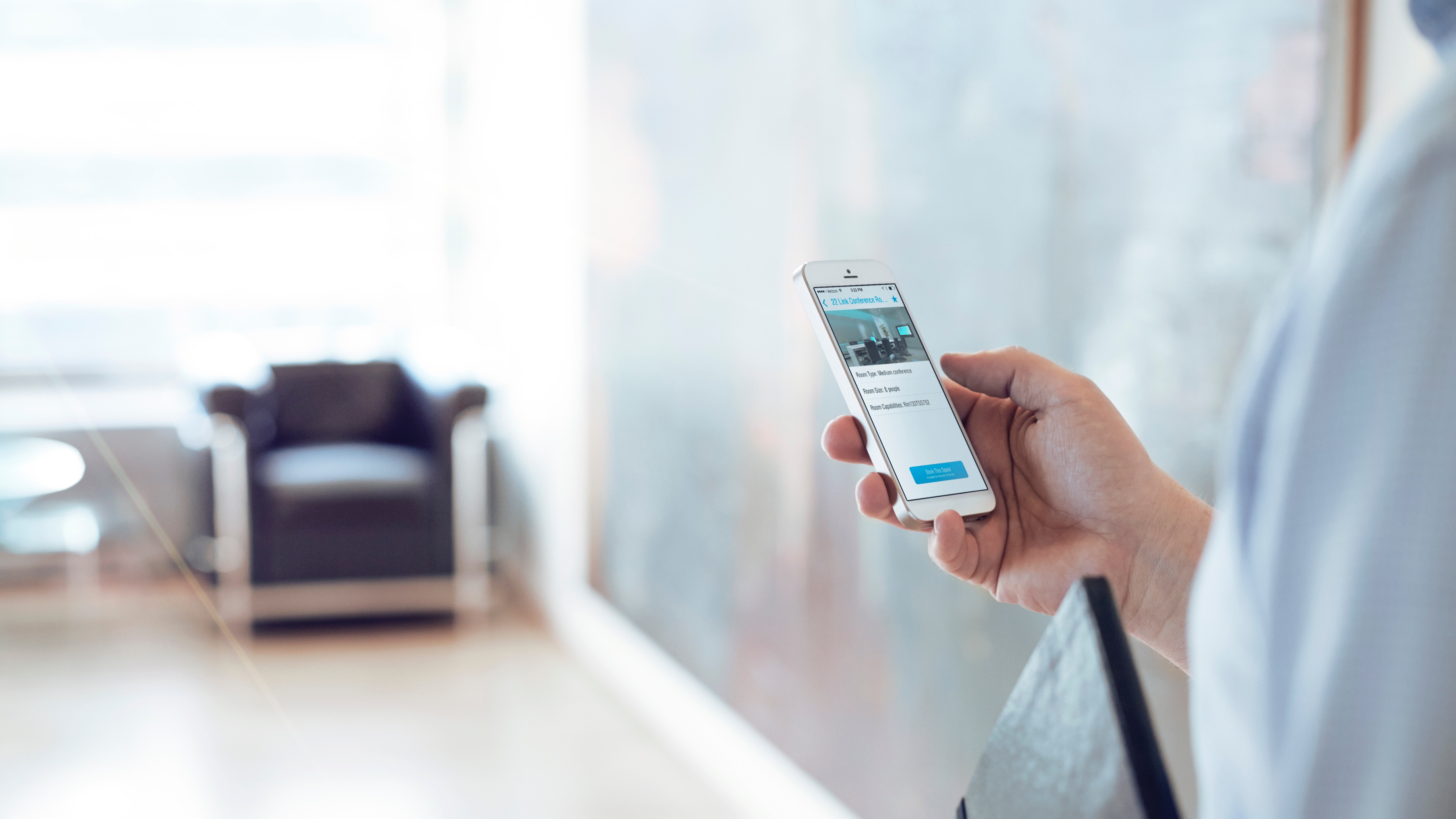 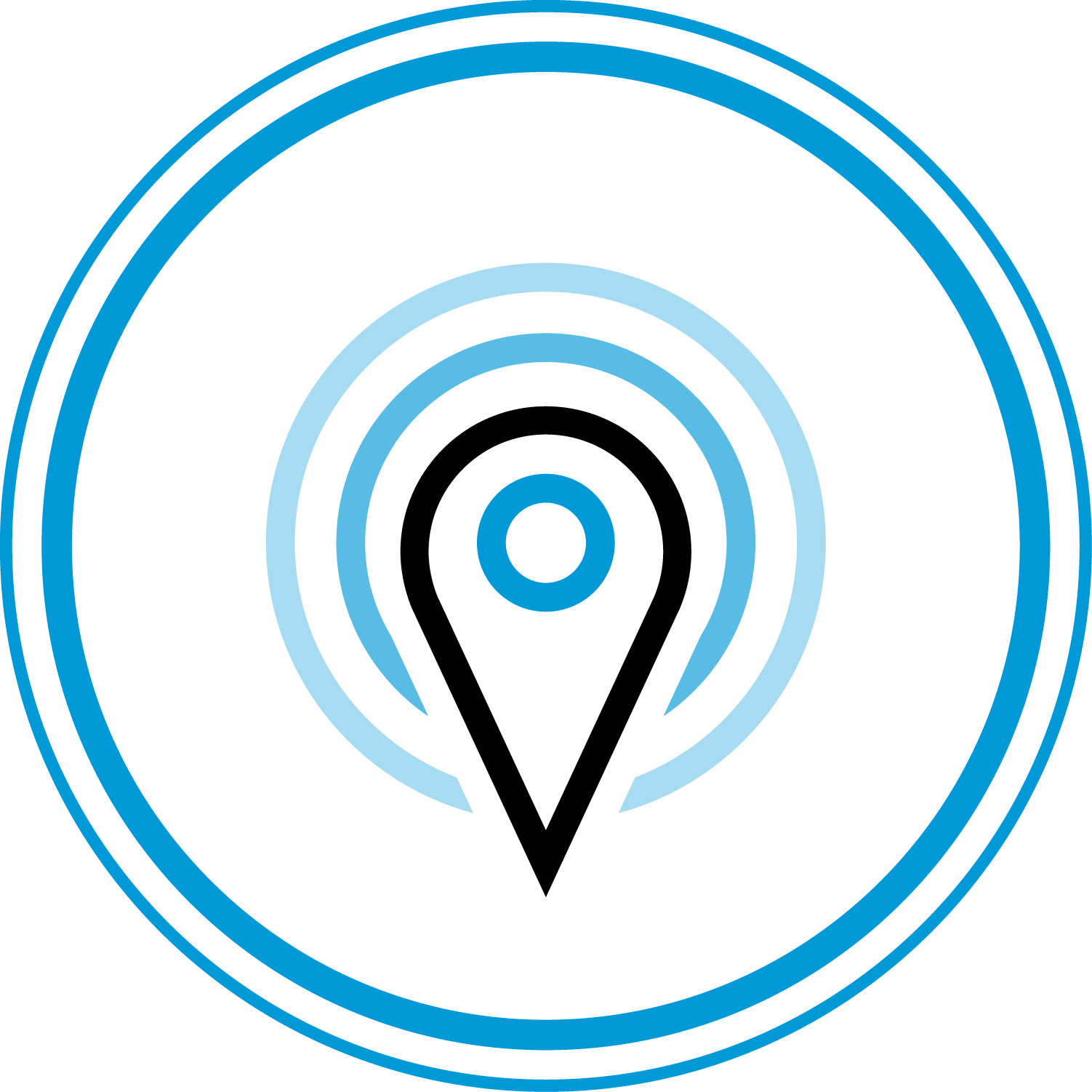 Crestron PinPoint™
The first personal productivity app for employees, PinPoint clears a path for you to work smarter, faster, and more efficiently.
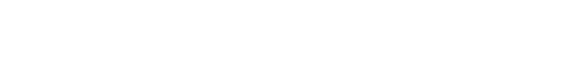 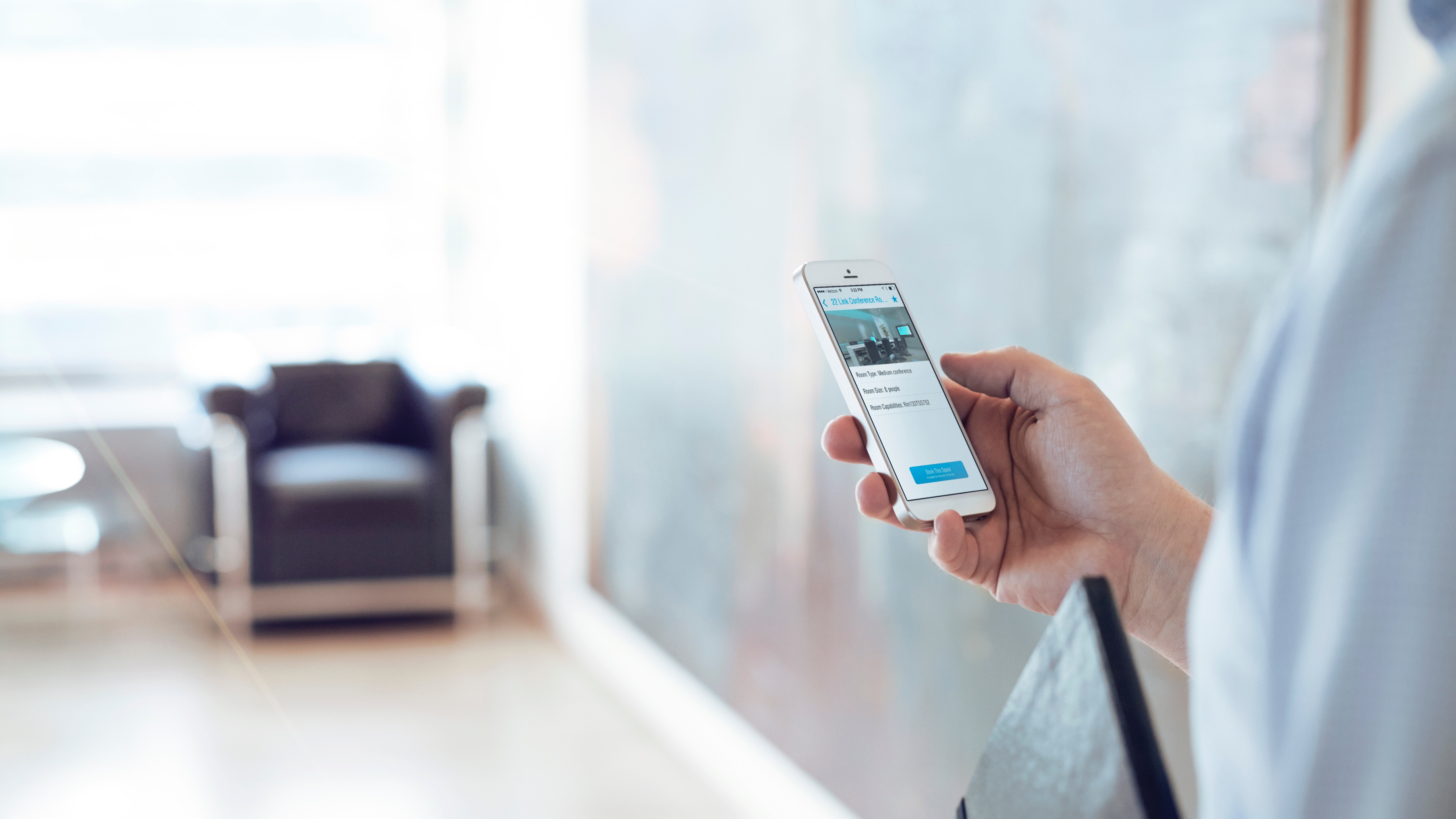 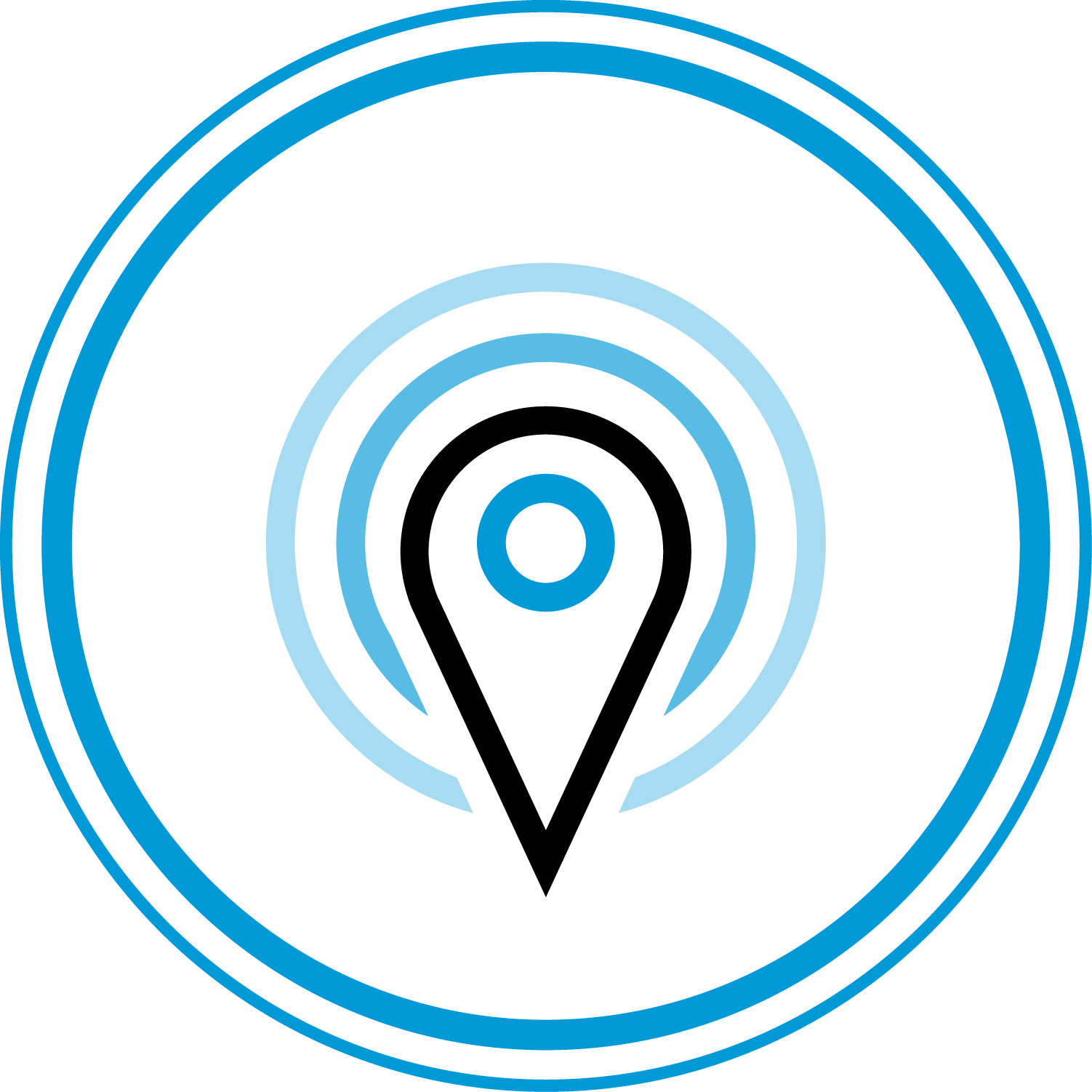 Crestron PinPoint™
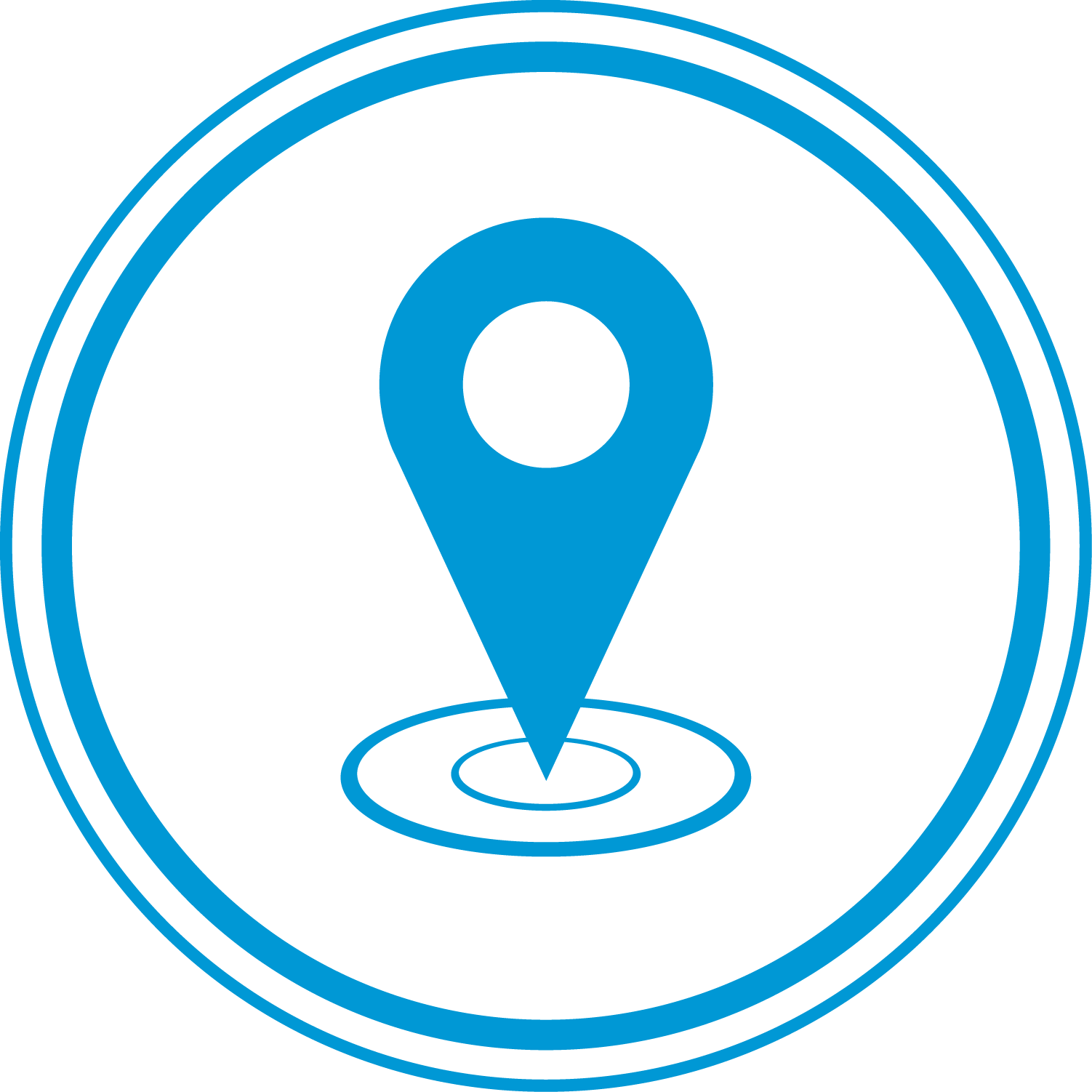 Proximity room booking
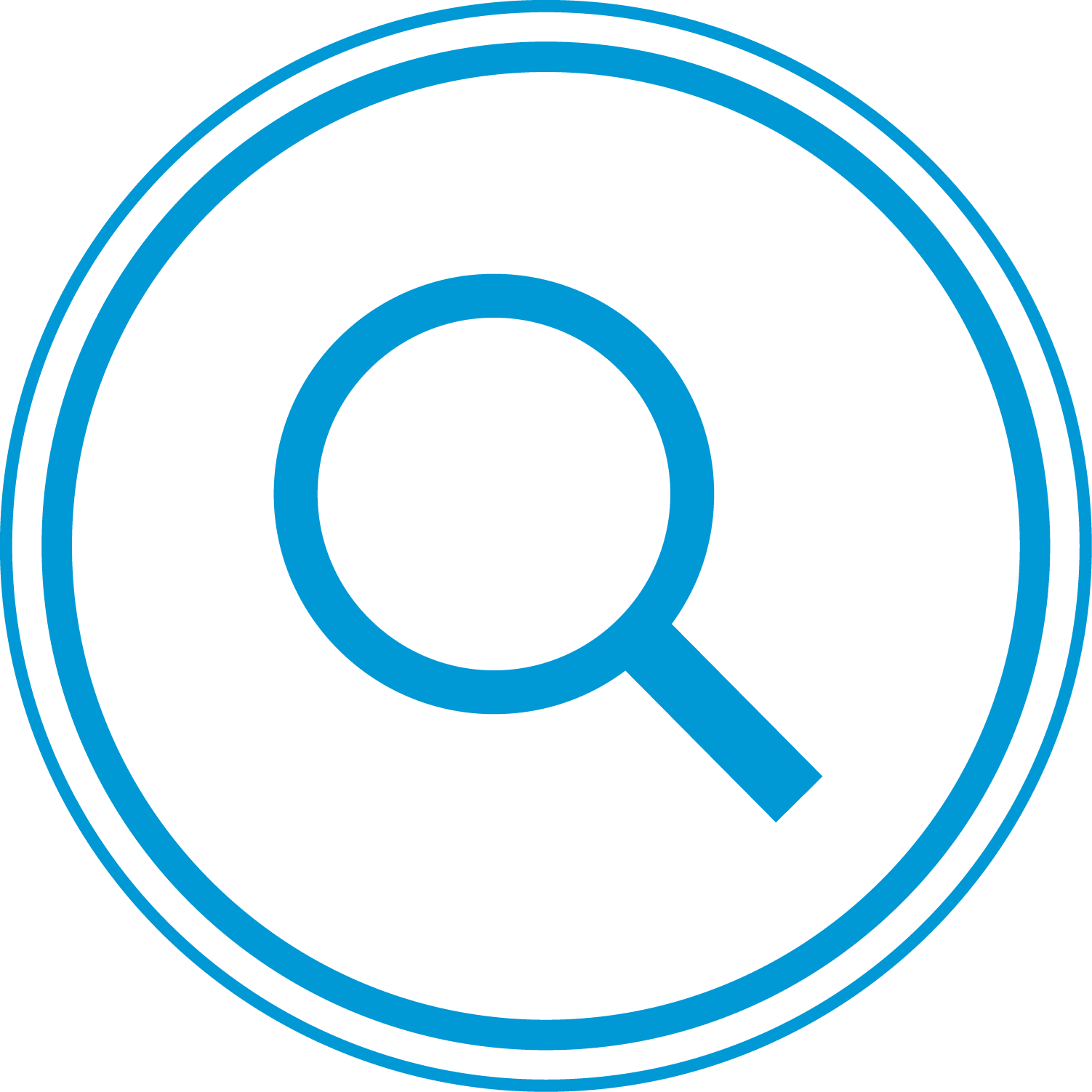 Advanced room search
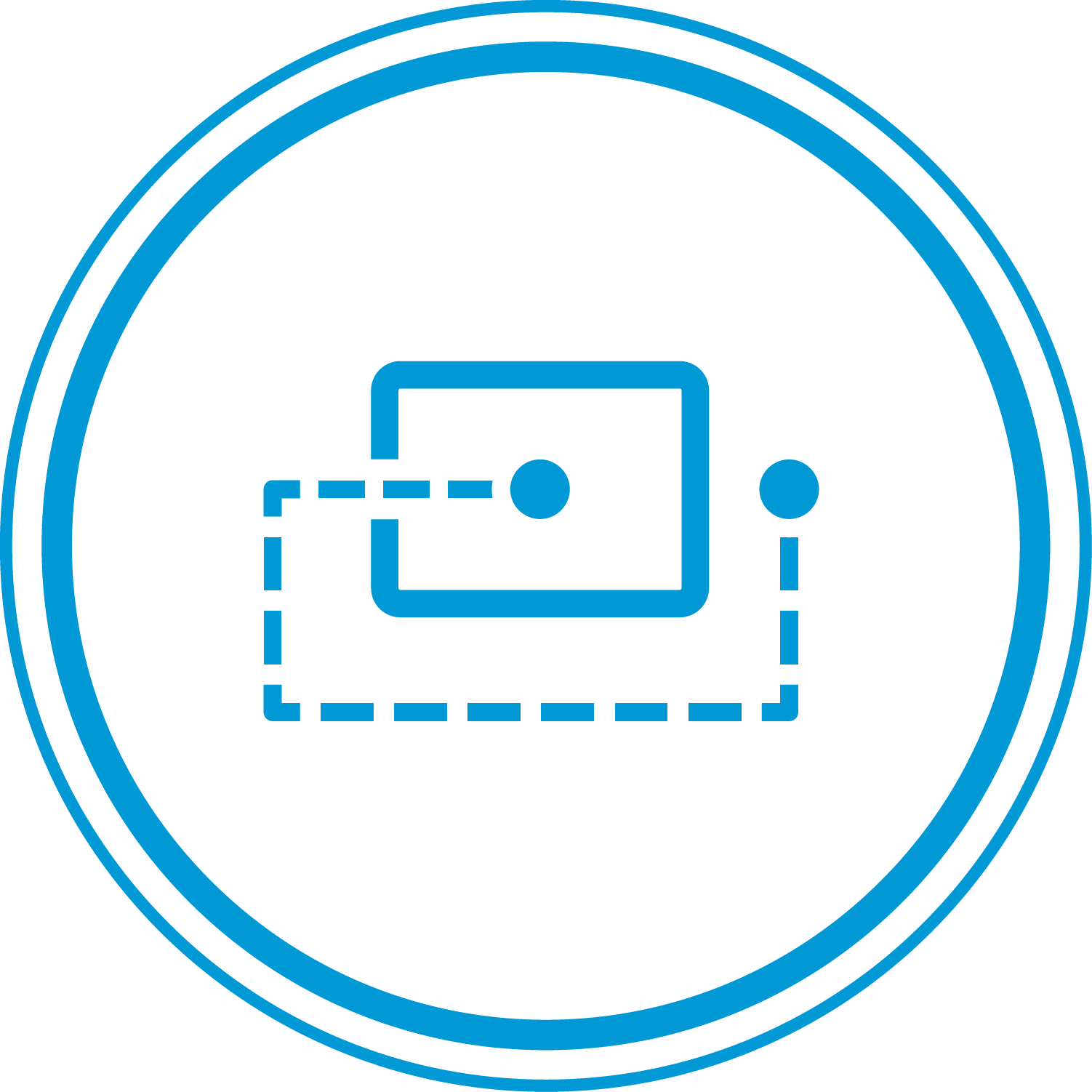 Room preview & wayfinding
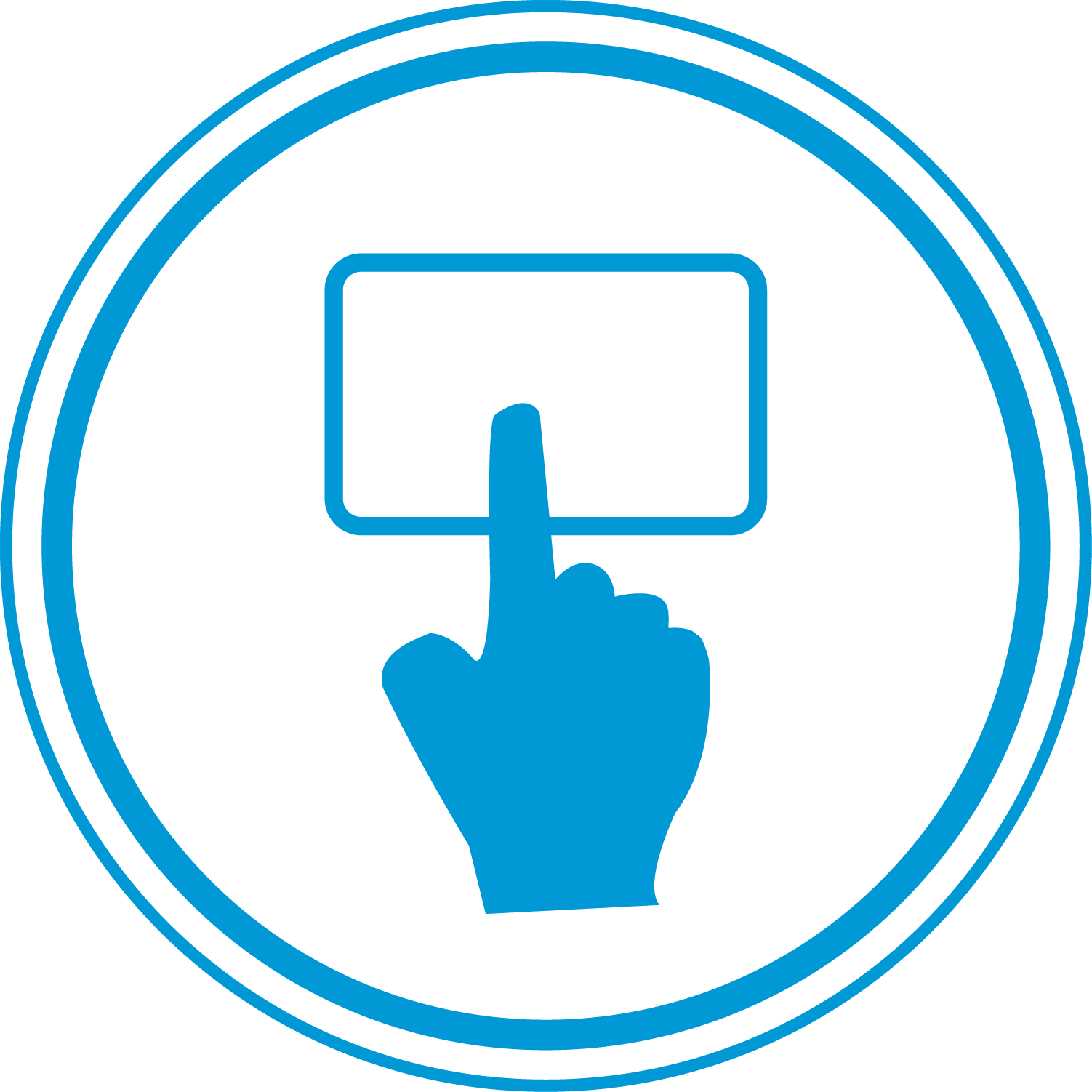 User experience & automation
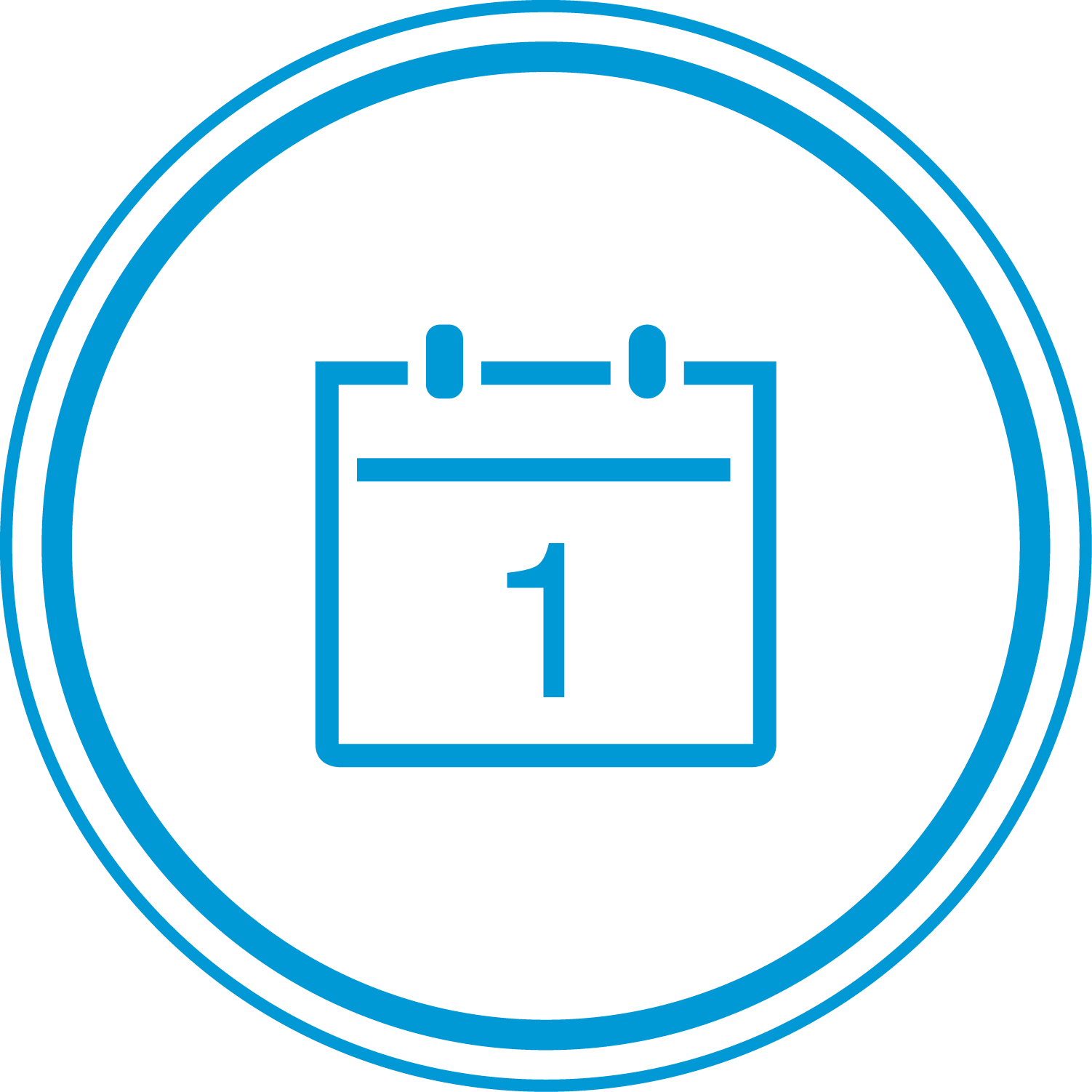 “My Day” dashboard
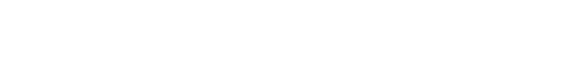 [Speaker Notes: Proximity Room BookingLocate available rooms nearby at all times. While you’re in a meeting, schedule the next one, rather than wait until you return to your desk.

Advanced Room SearchUsing contextual filters, find rooms that have the seating capacity and capabilities you need for your meeting – a video conferencing room that seats 12, for example.

Room Preview & WayfindingGet info on rooms that you could never get before, including location in the floor plan, photos of the inside and outside, and room type, size, and features/capabilities.

User Experience & AutomationSee a personalized welcome message on the display confirming you’re in the right room. Enter the room and instantly present wirelessly from your mobile device, at the touch of a button.

"My Day" DashboardView your daily schedule including number of meetings and total hours committed to meetings. Receive a “Conflict Notice” when you’re double-booked, and a “Back-to-Back Notice” when you schedule one meeting immediately after another. View a real-time countdown of your current meeting and countdown to your next meeting.]
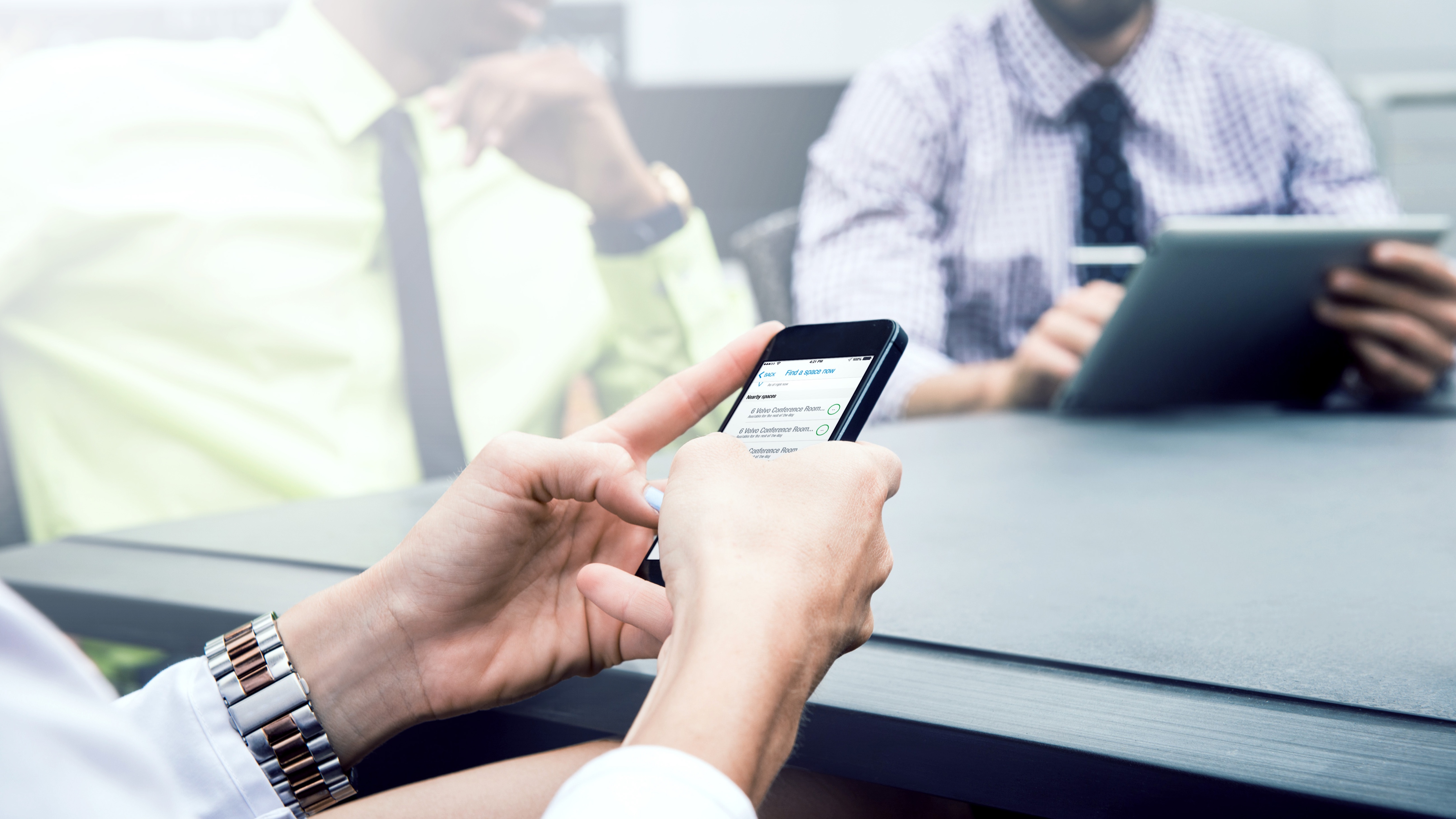 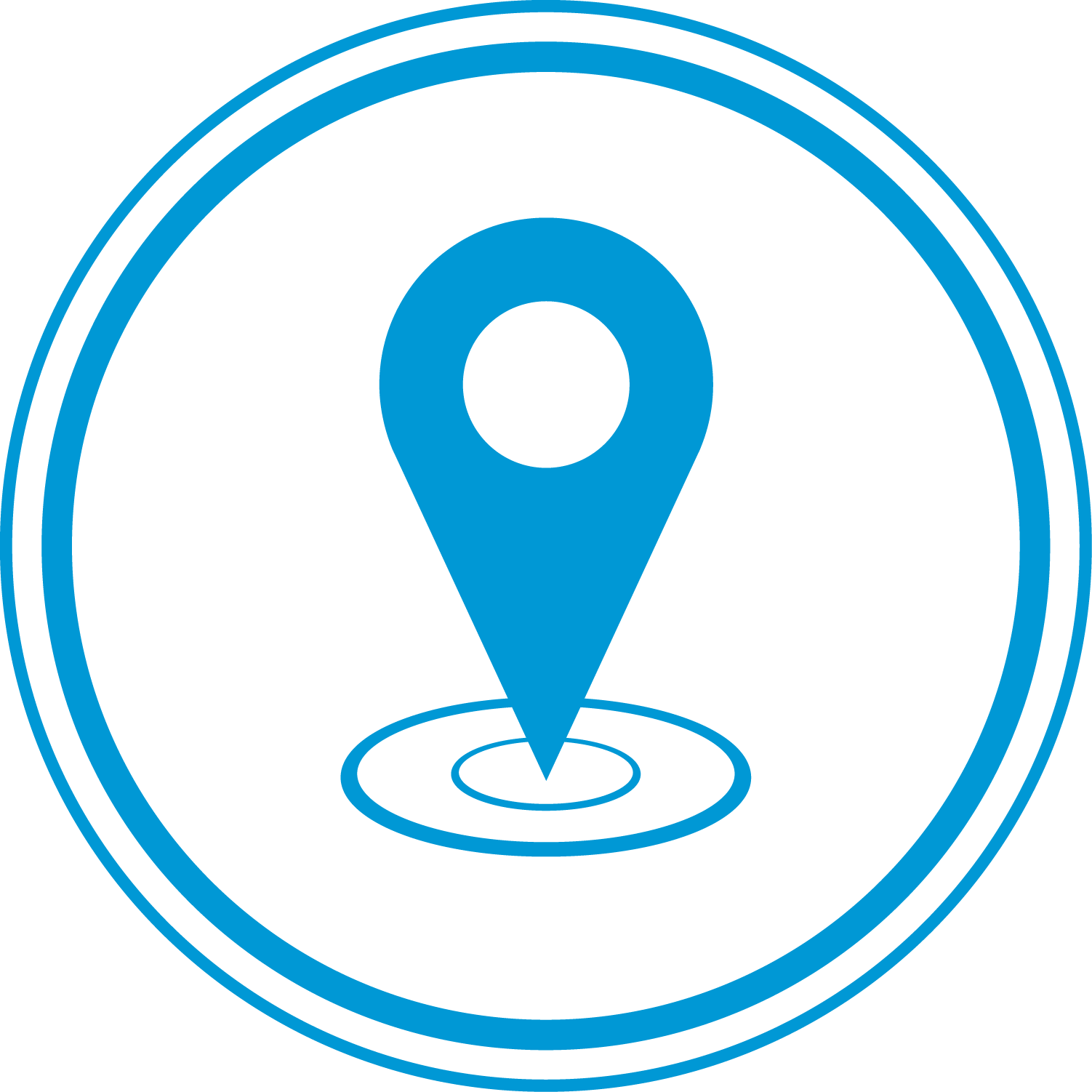 Proximity Room Booking
Greatly reduces time and frustration of finding a nearby space to meet
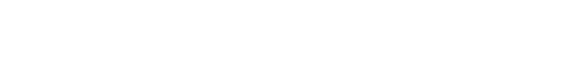 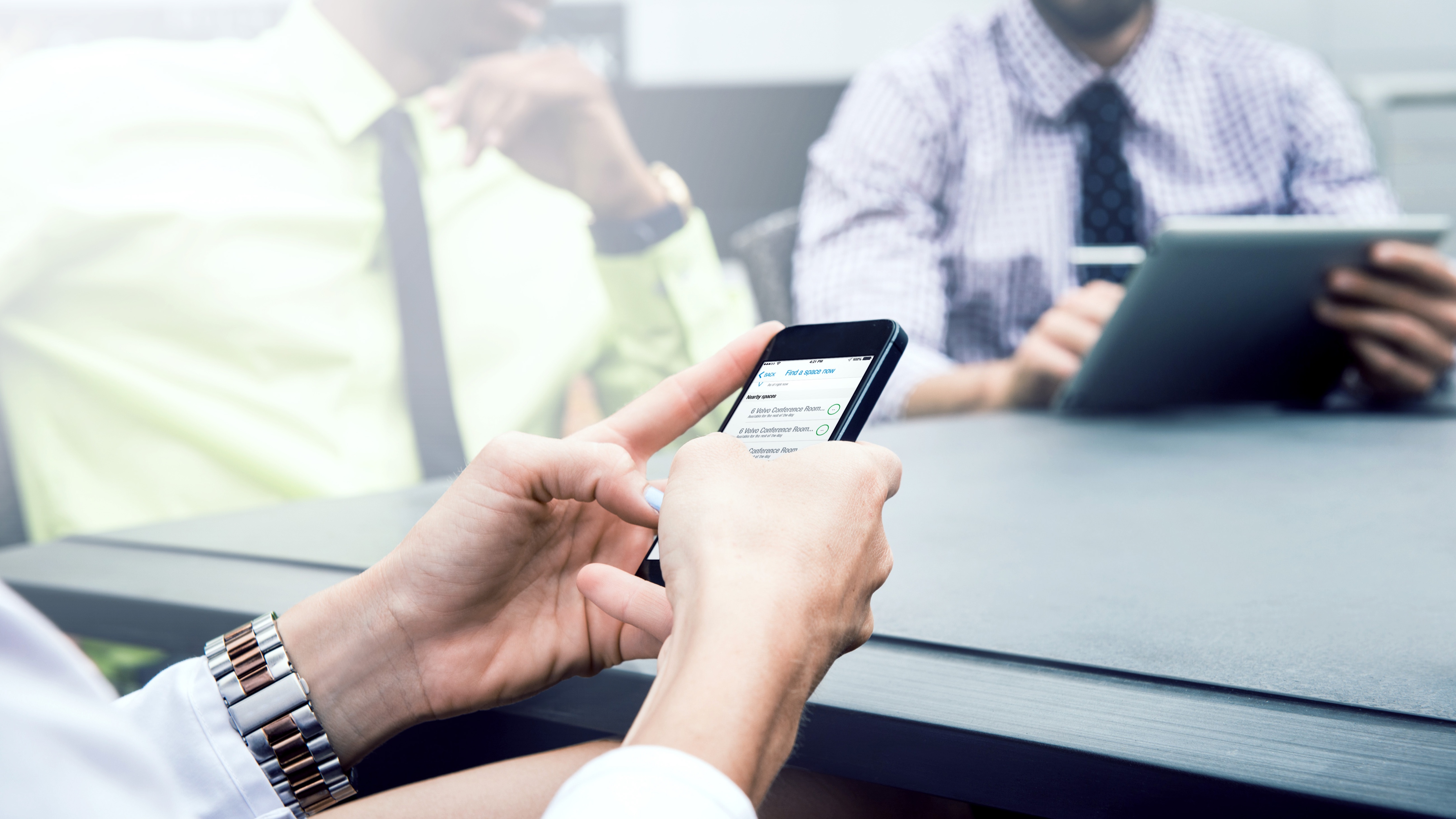 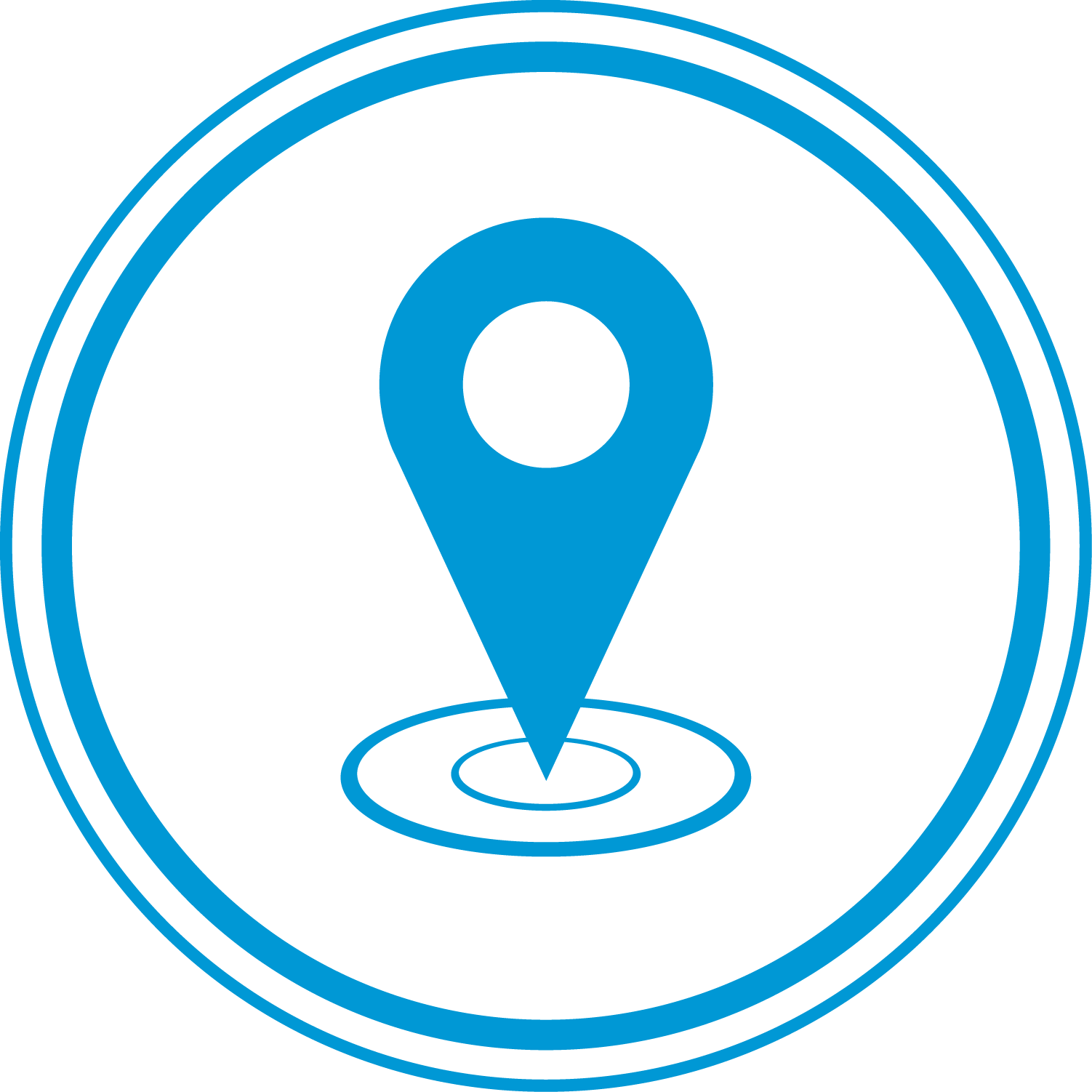 Proximity Room Booking
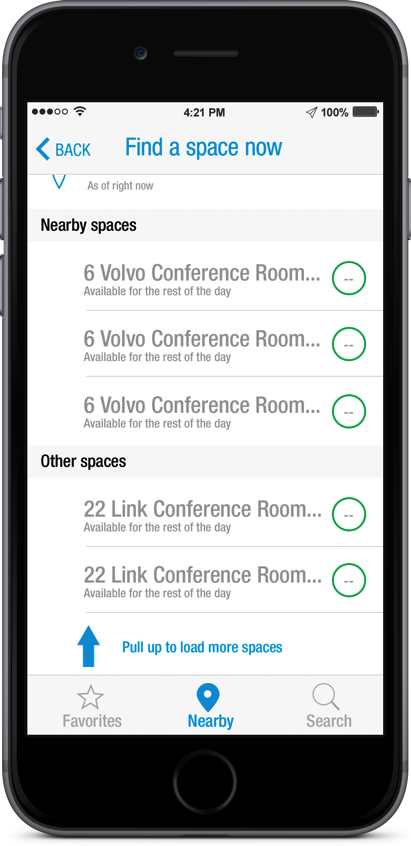 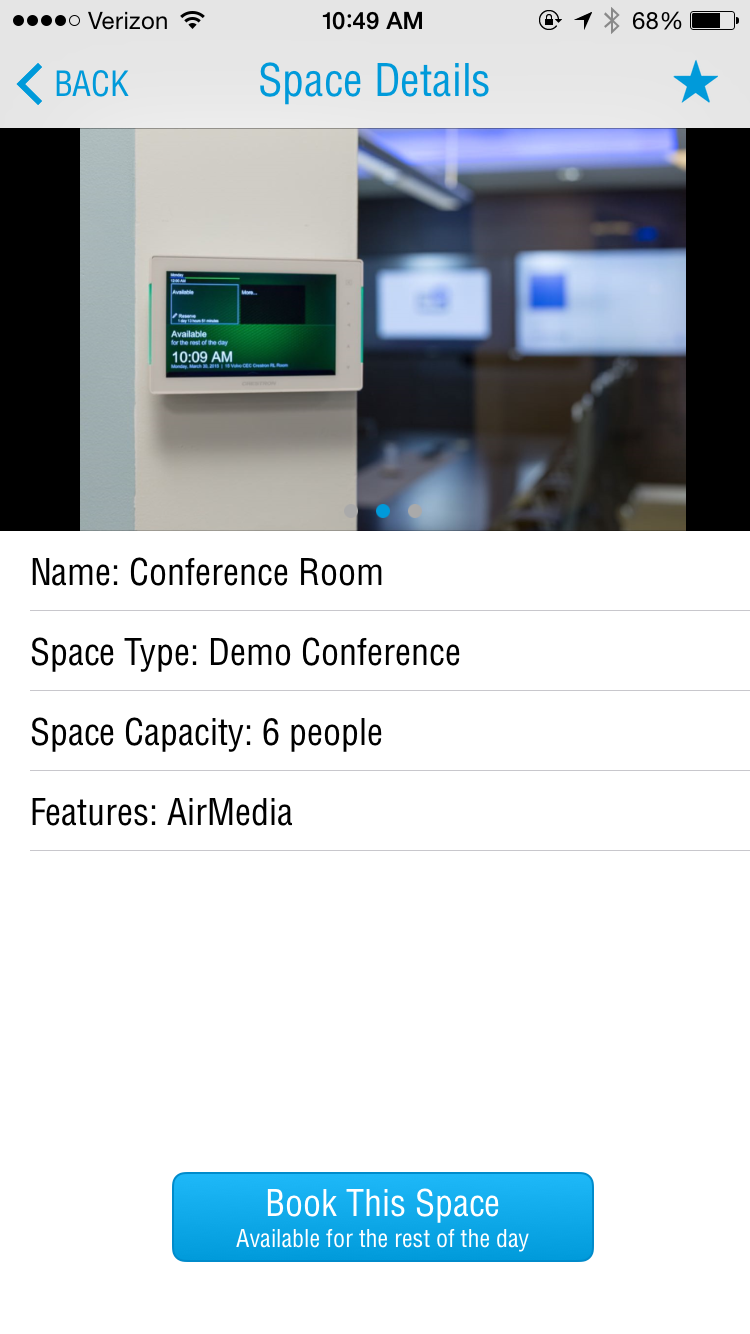 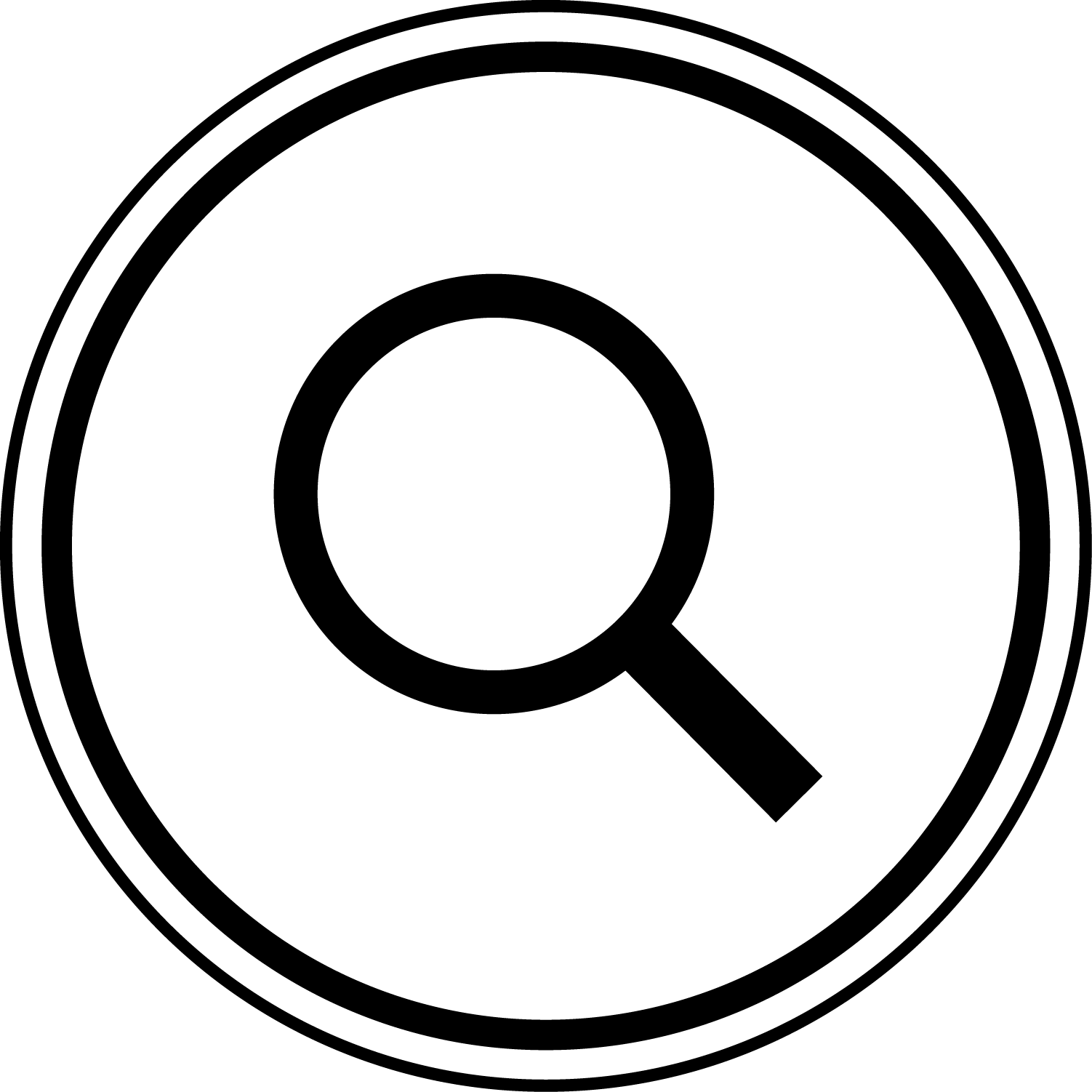 Find a Space
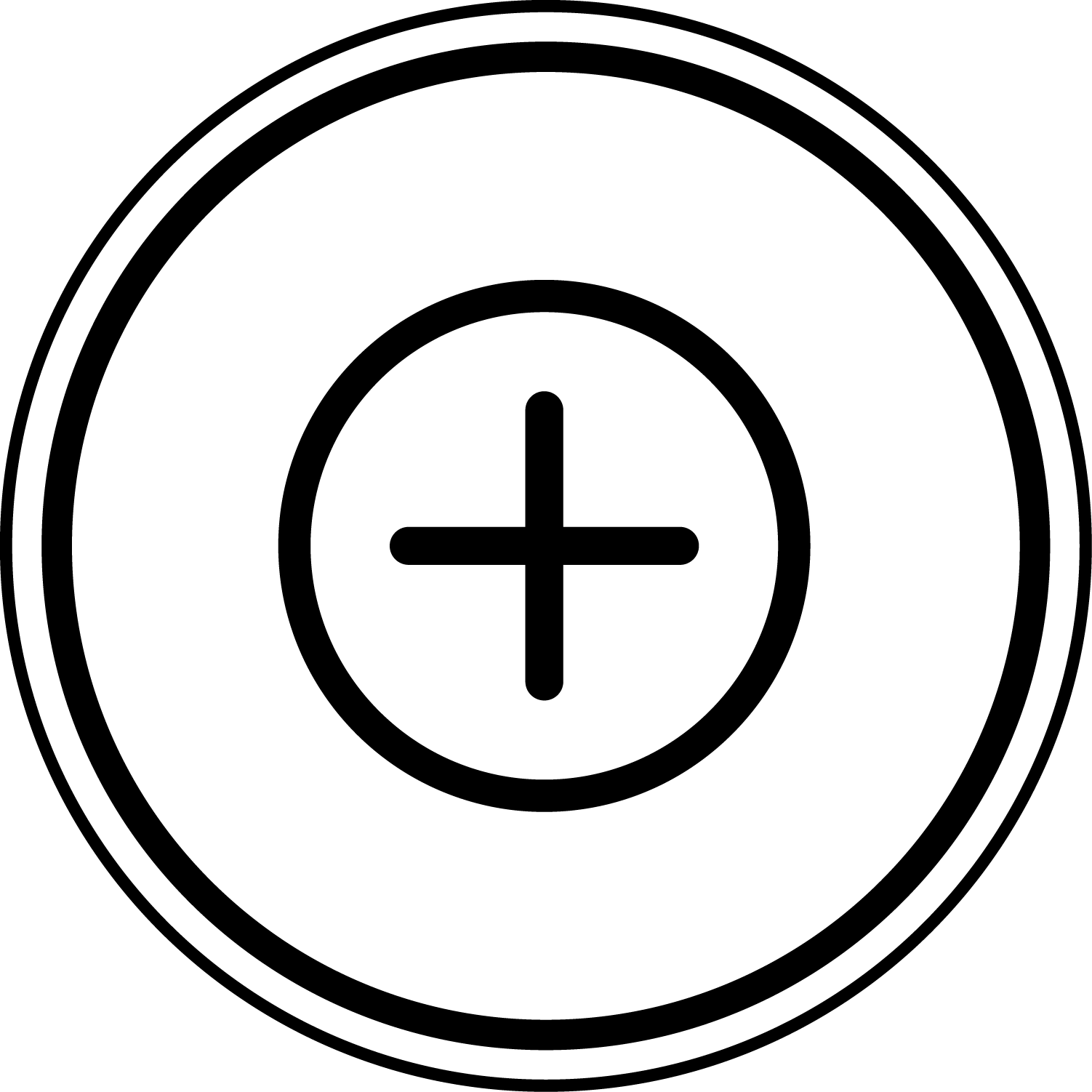 Book a Space
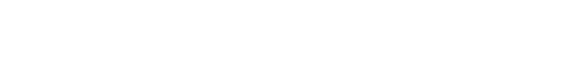 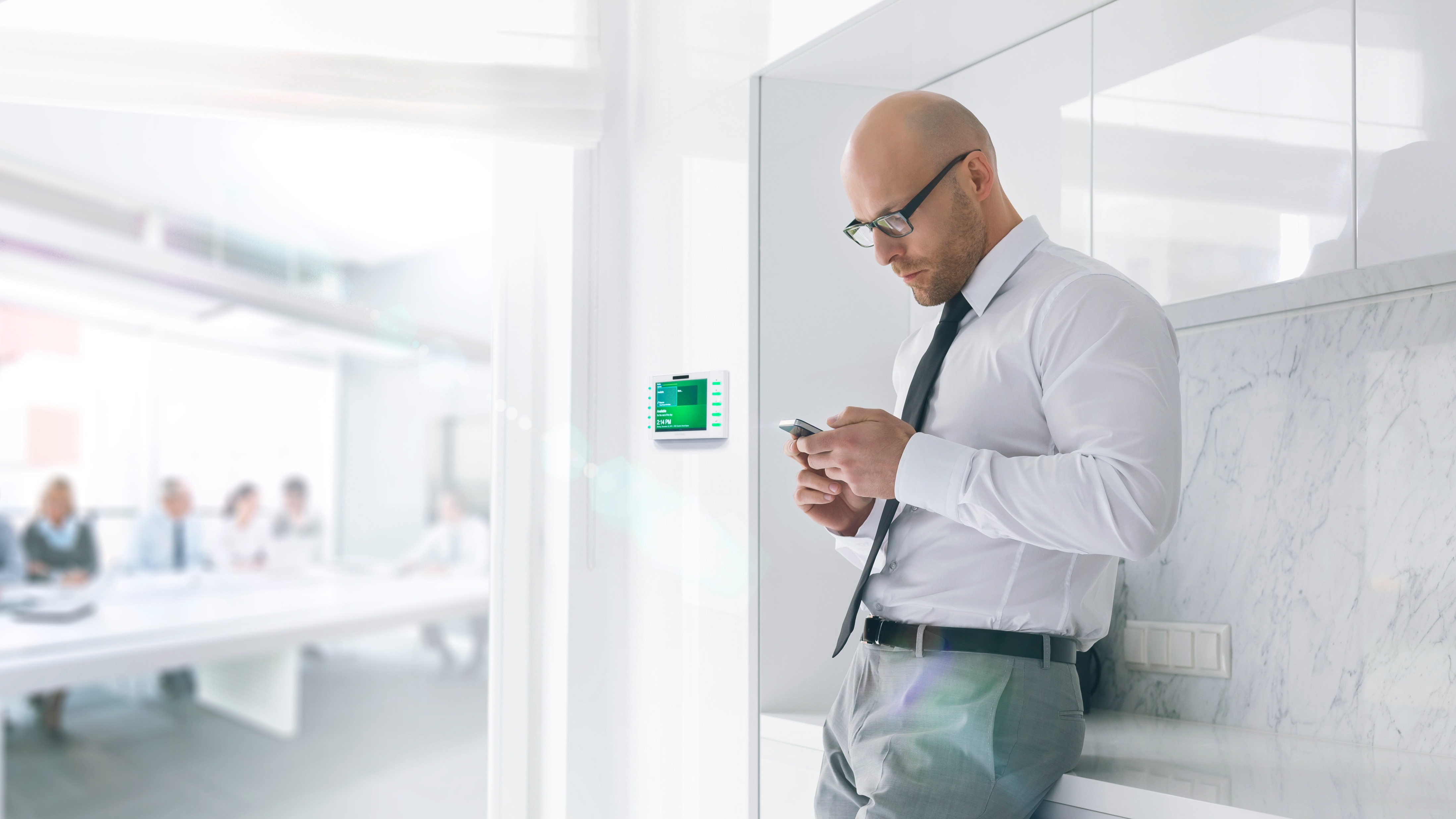 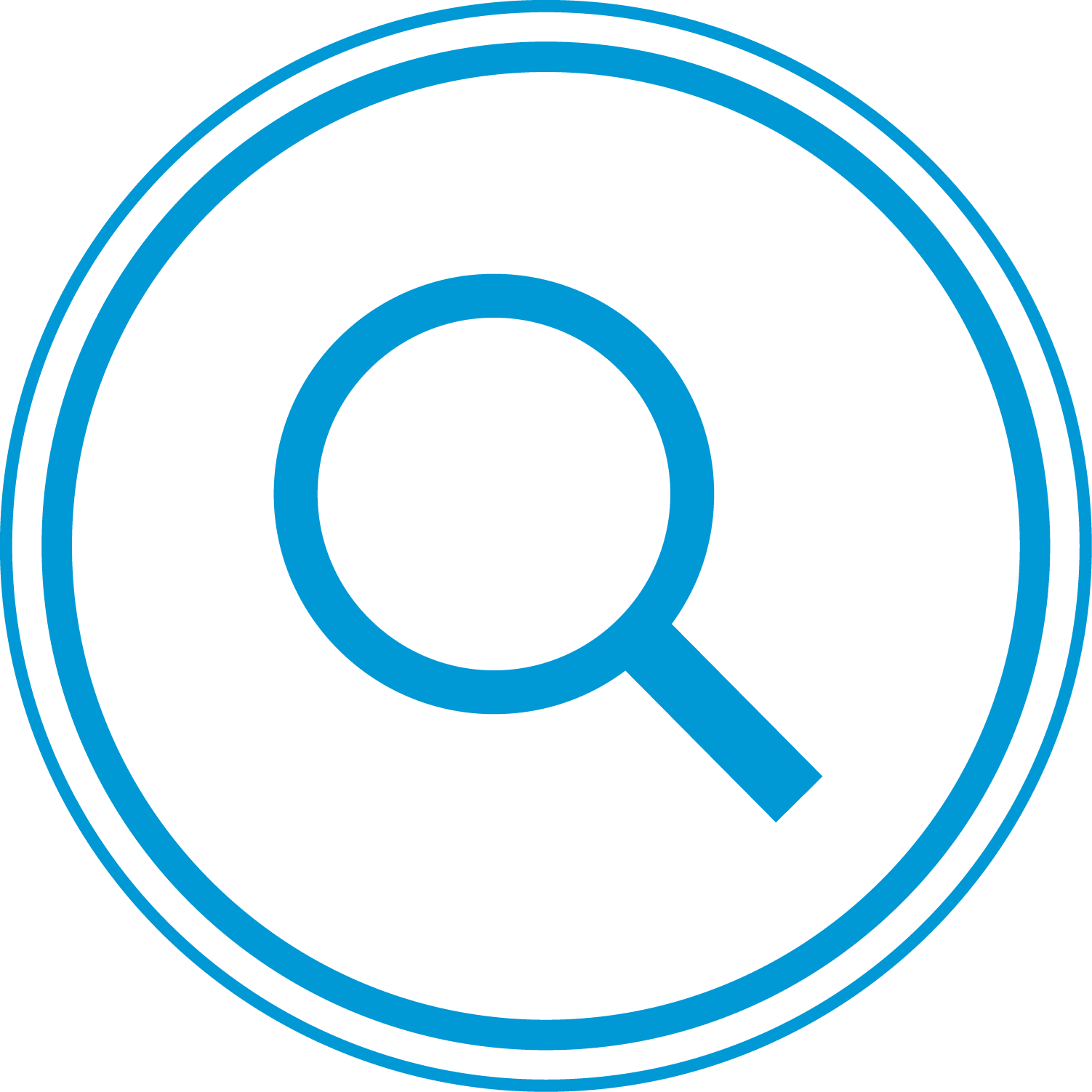 Advanced Room Search
Find the right room for your meeting
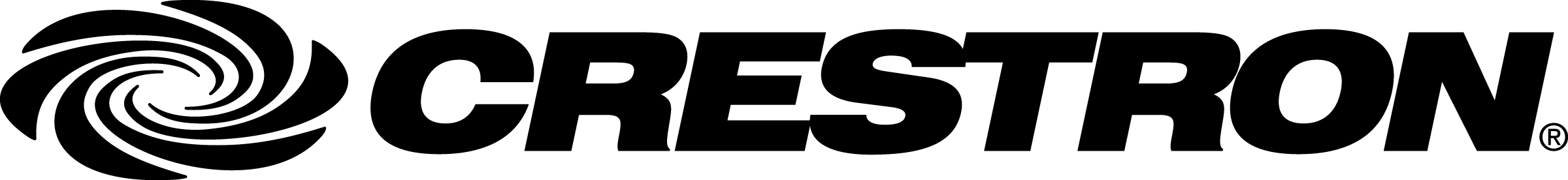 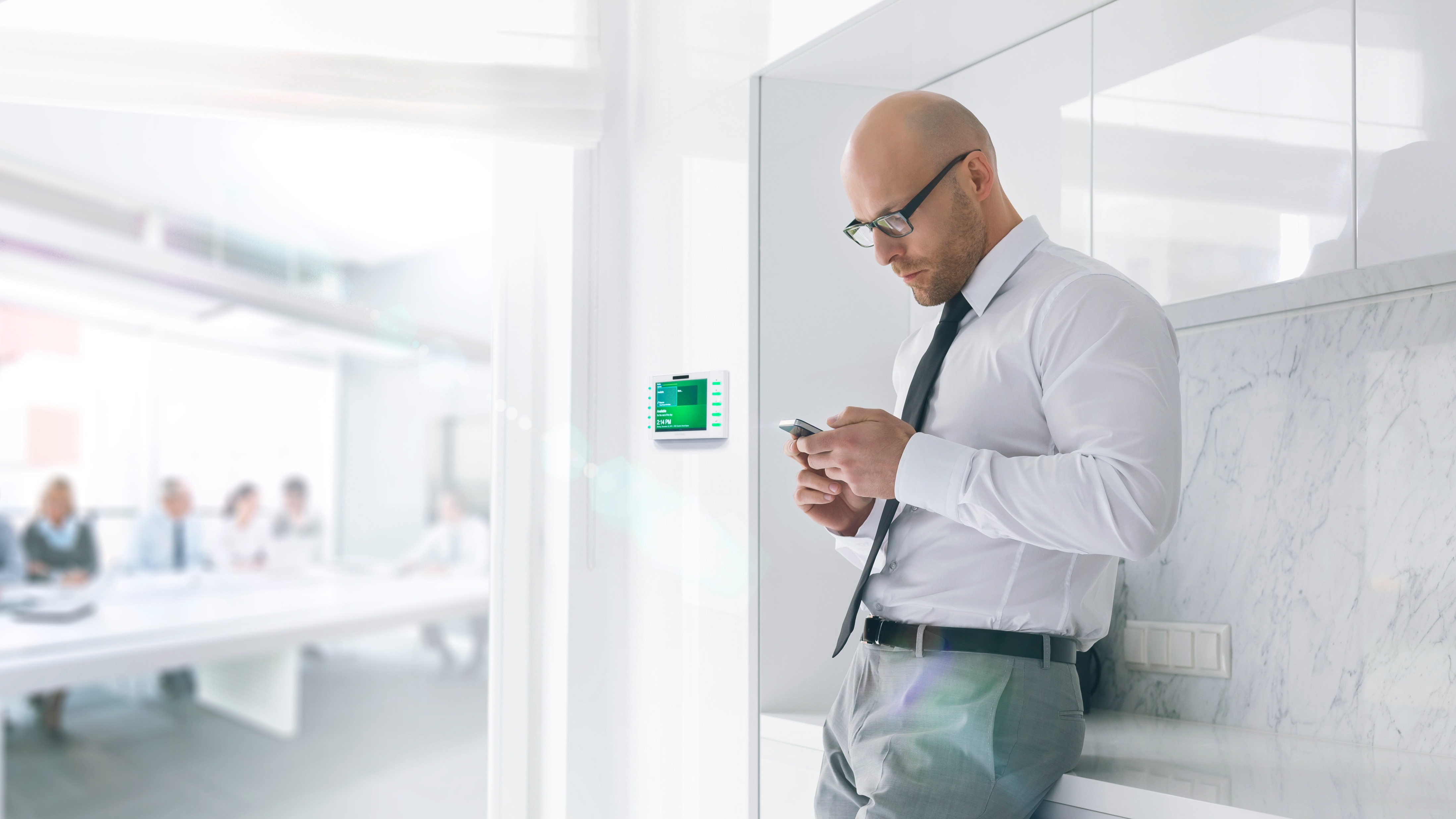 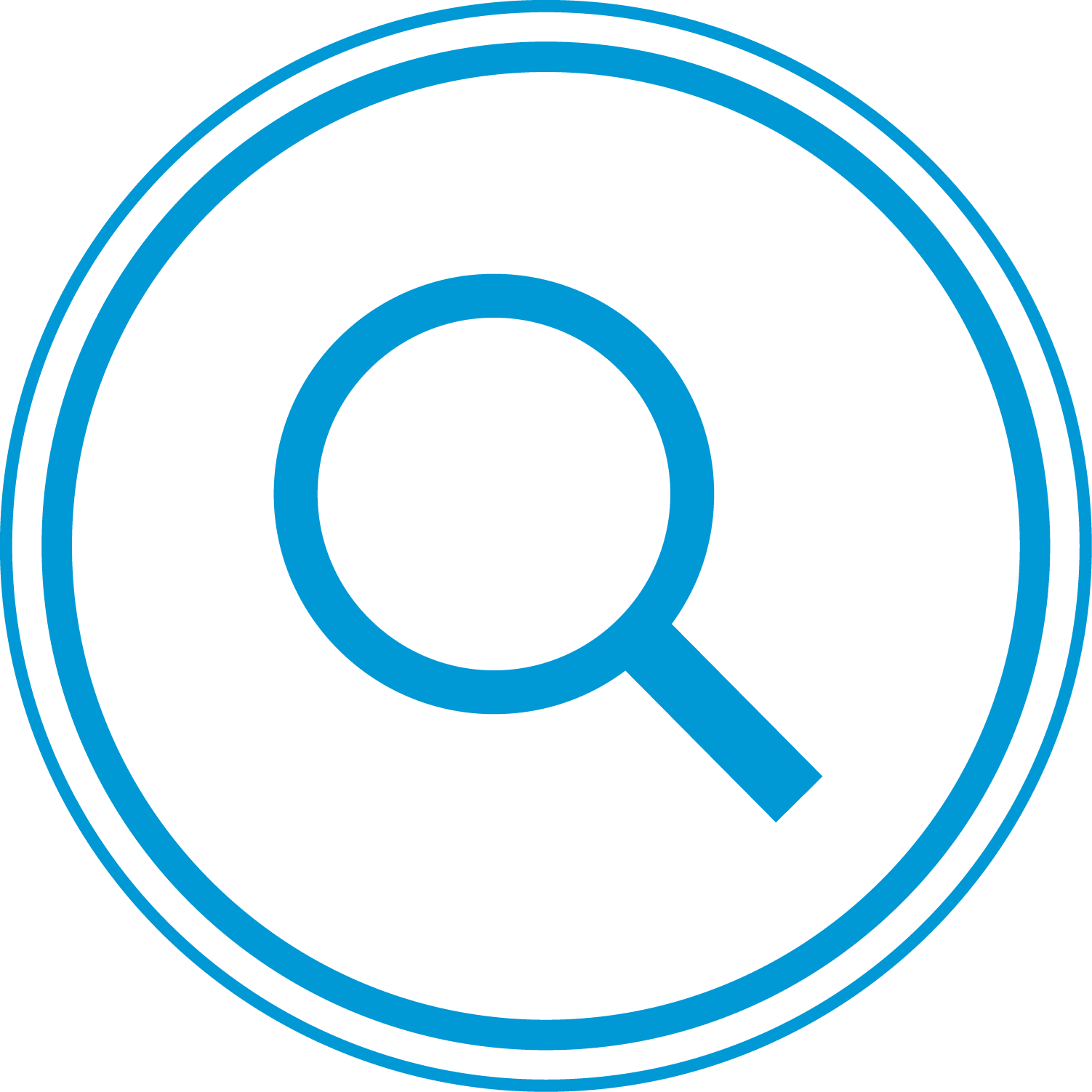 Advanced Room Search
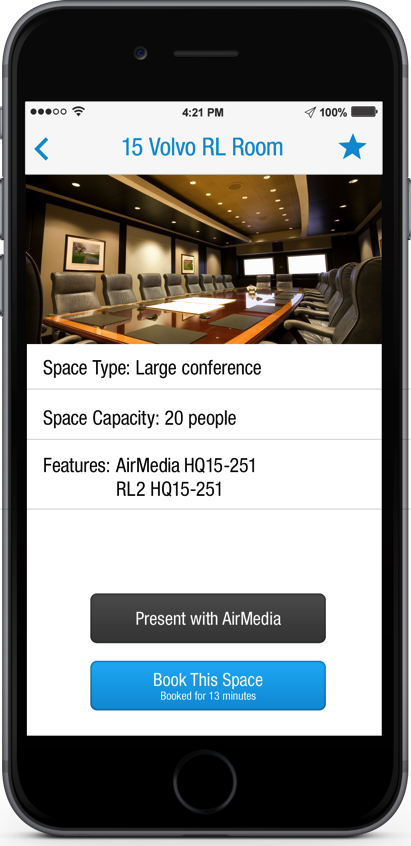 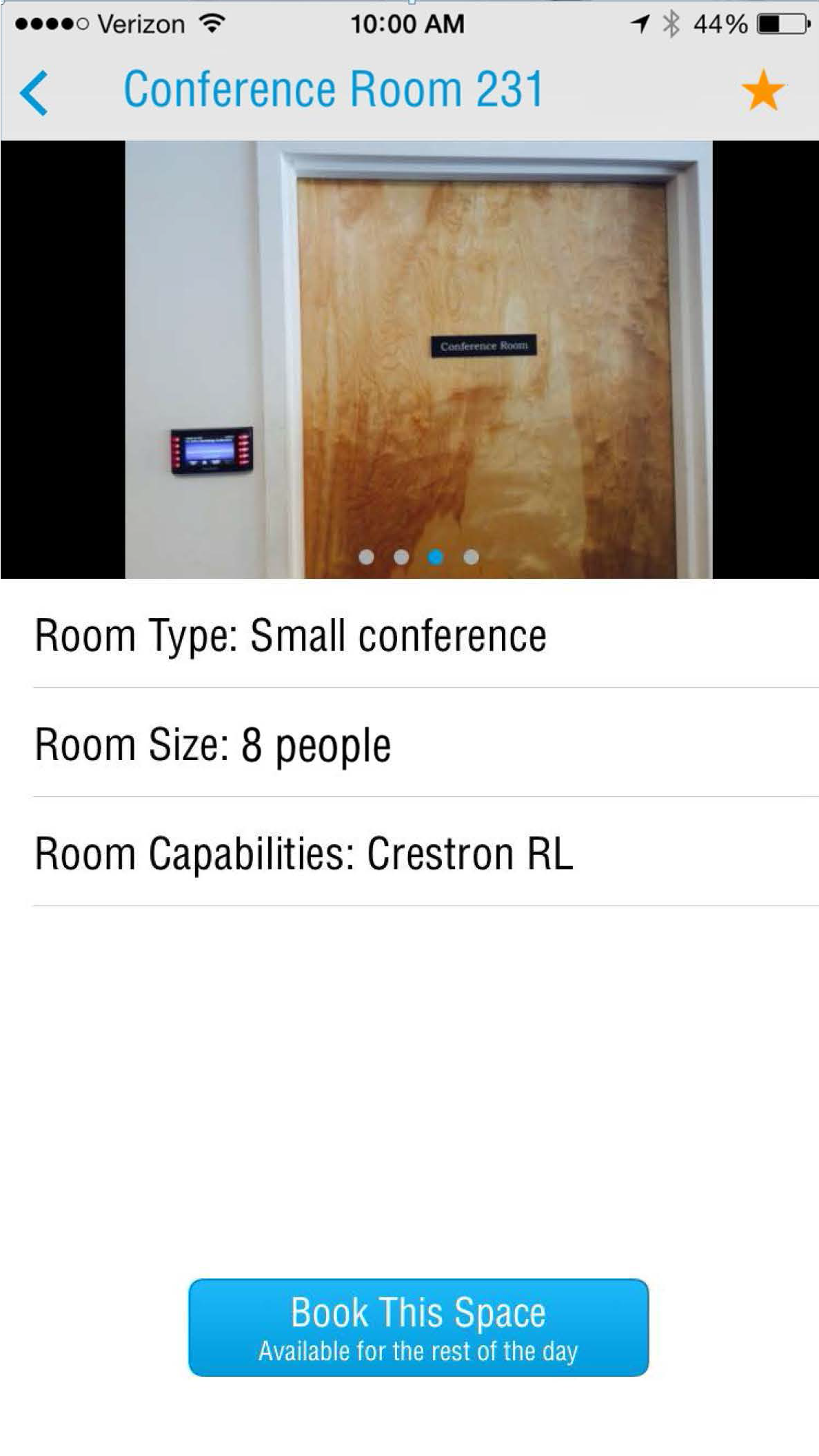 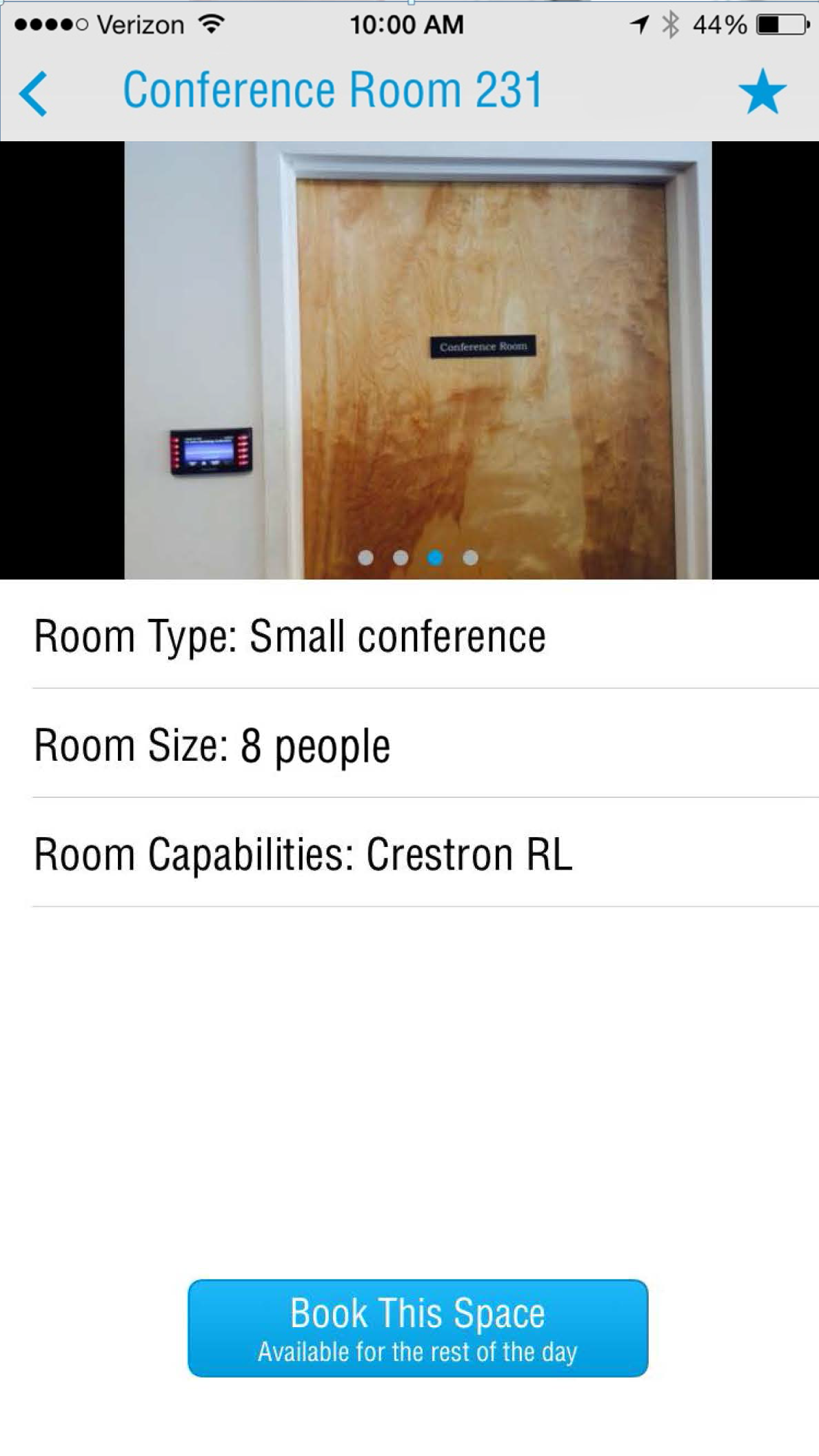 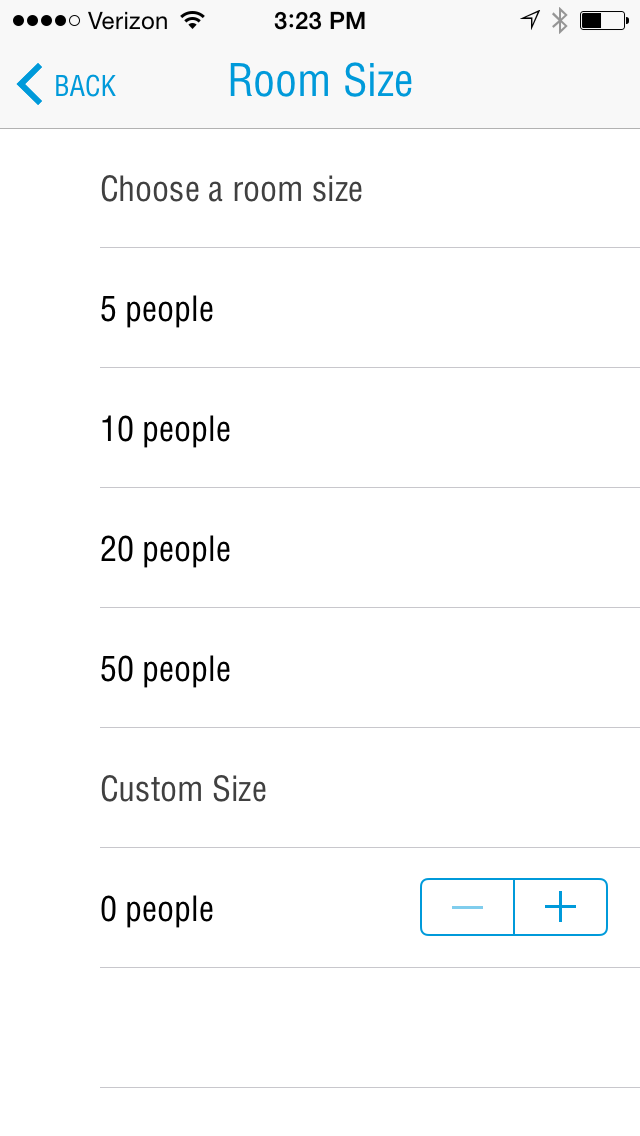 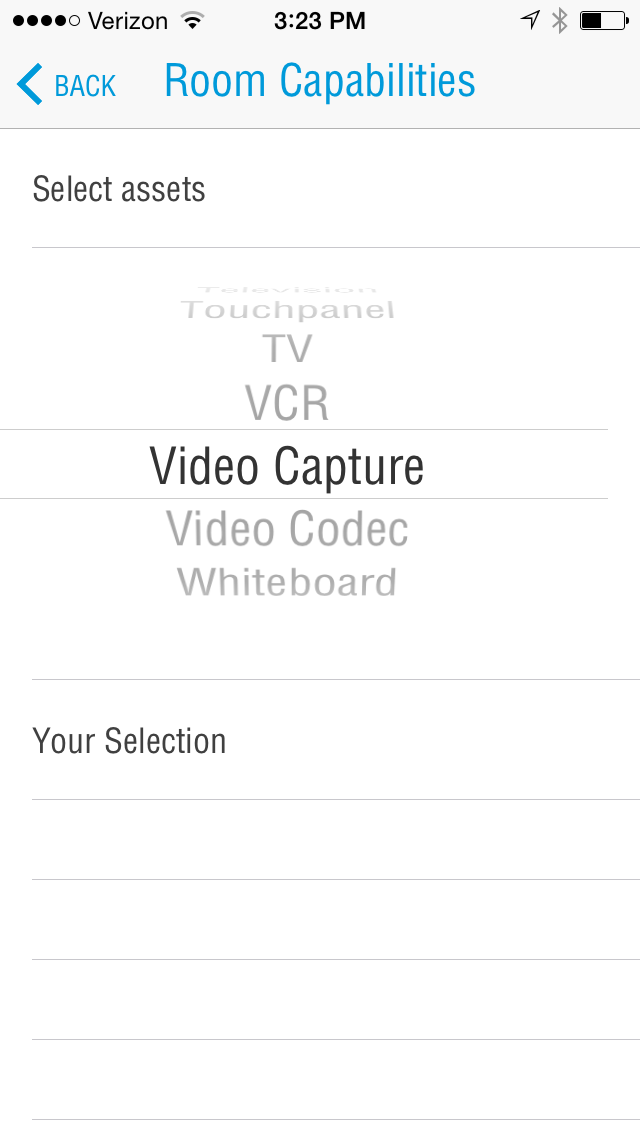 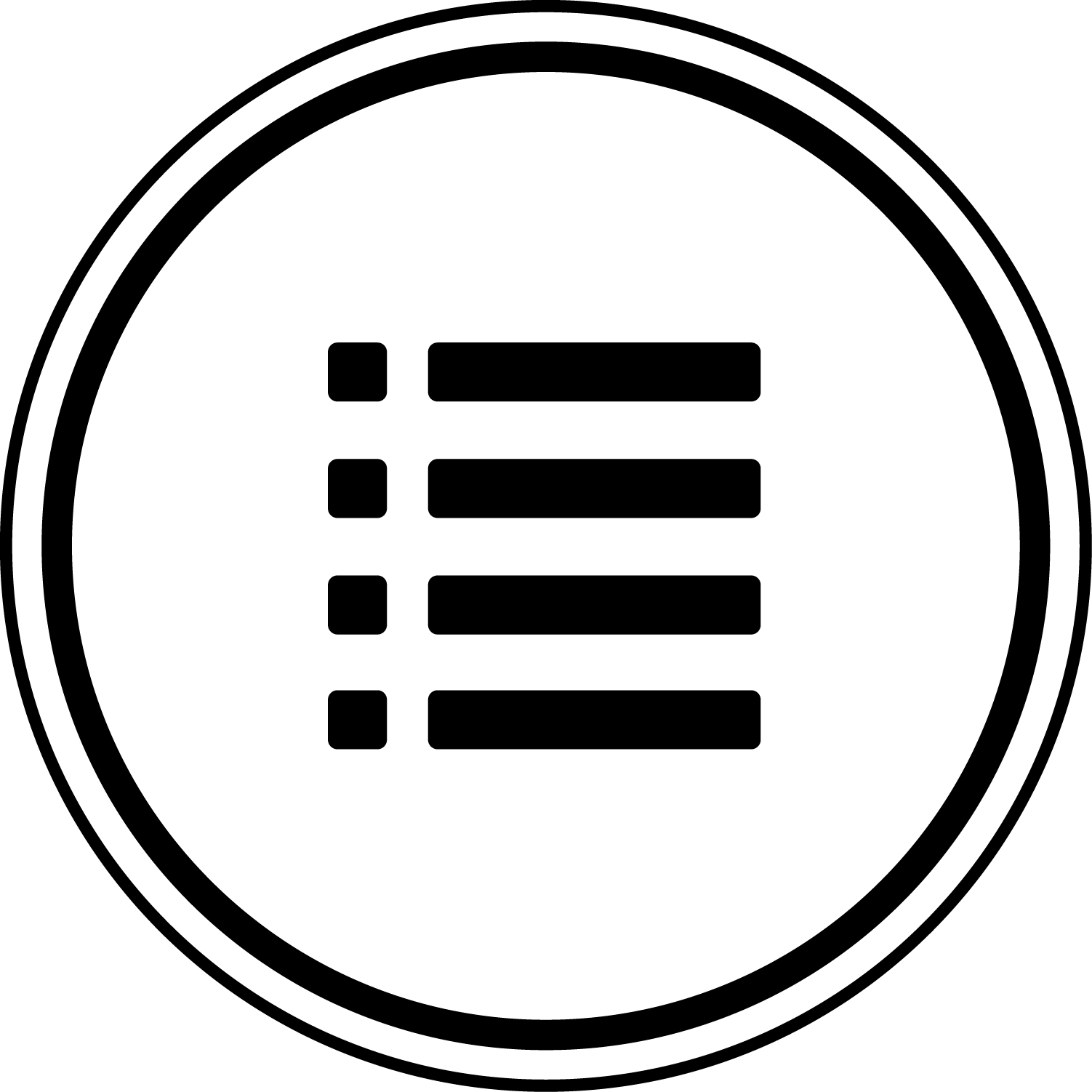 Search Criteria
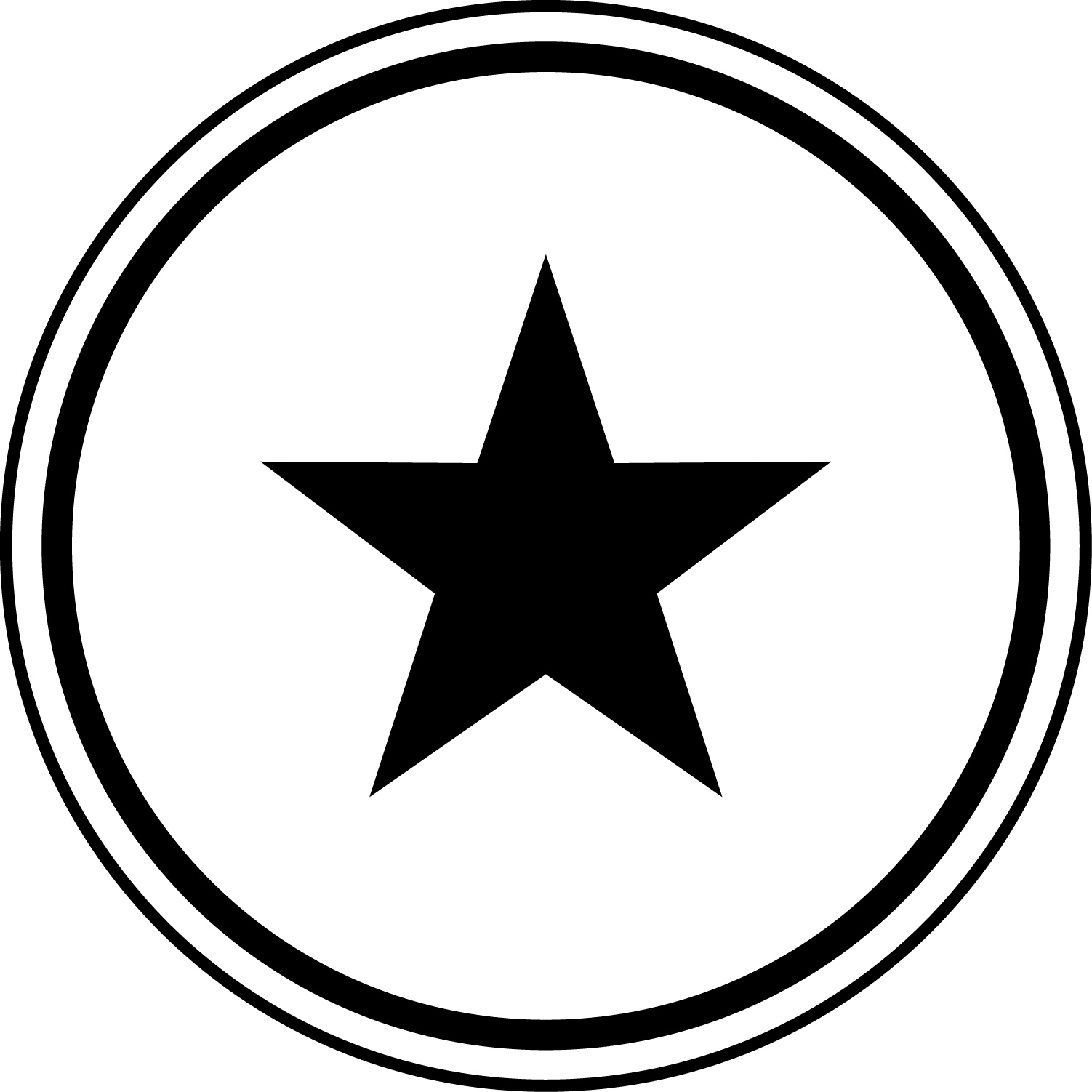 Favorites
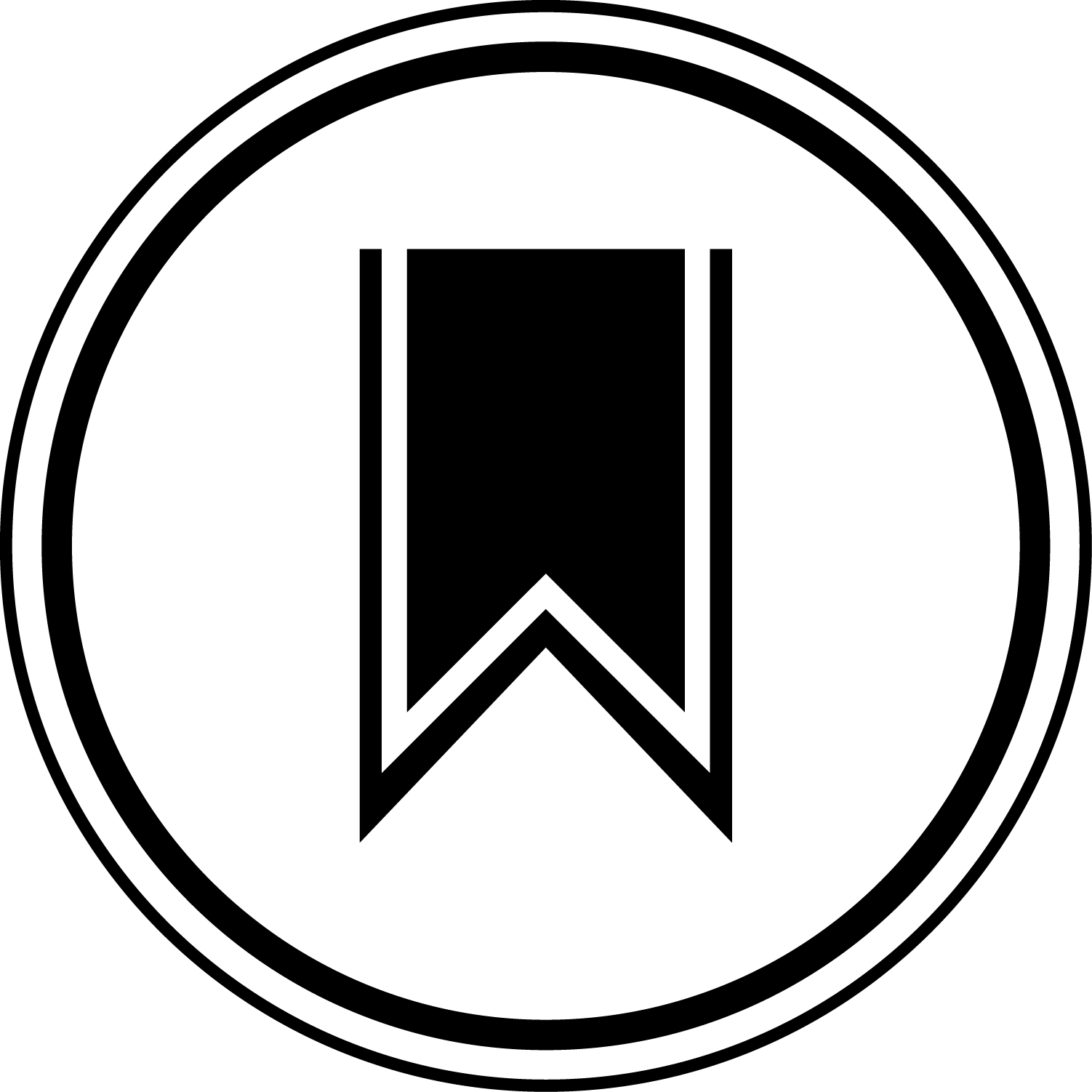 Tagged Content
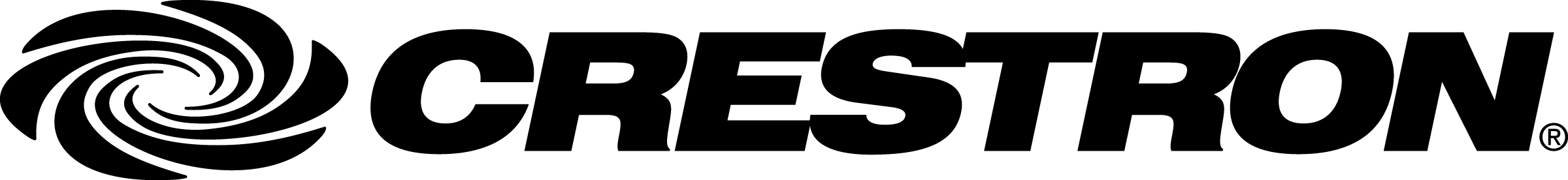 [Speaker Notes: Use contextual filters to find the right room with the right tools for your meeting, wherever you are, e.g. a videoconference room for ten people, or a huddle room for four with wireless presentation capabilities 
Quickly view "Favorites" and perform tagged searches
"Tagging" enables you to save criteria from previous room searches for recurring meeting types]
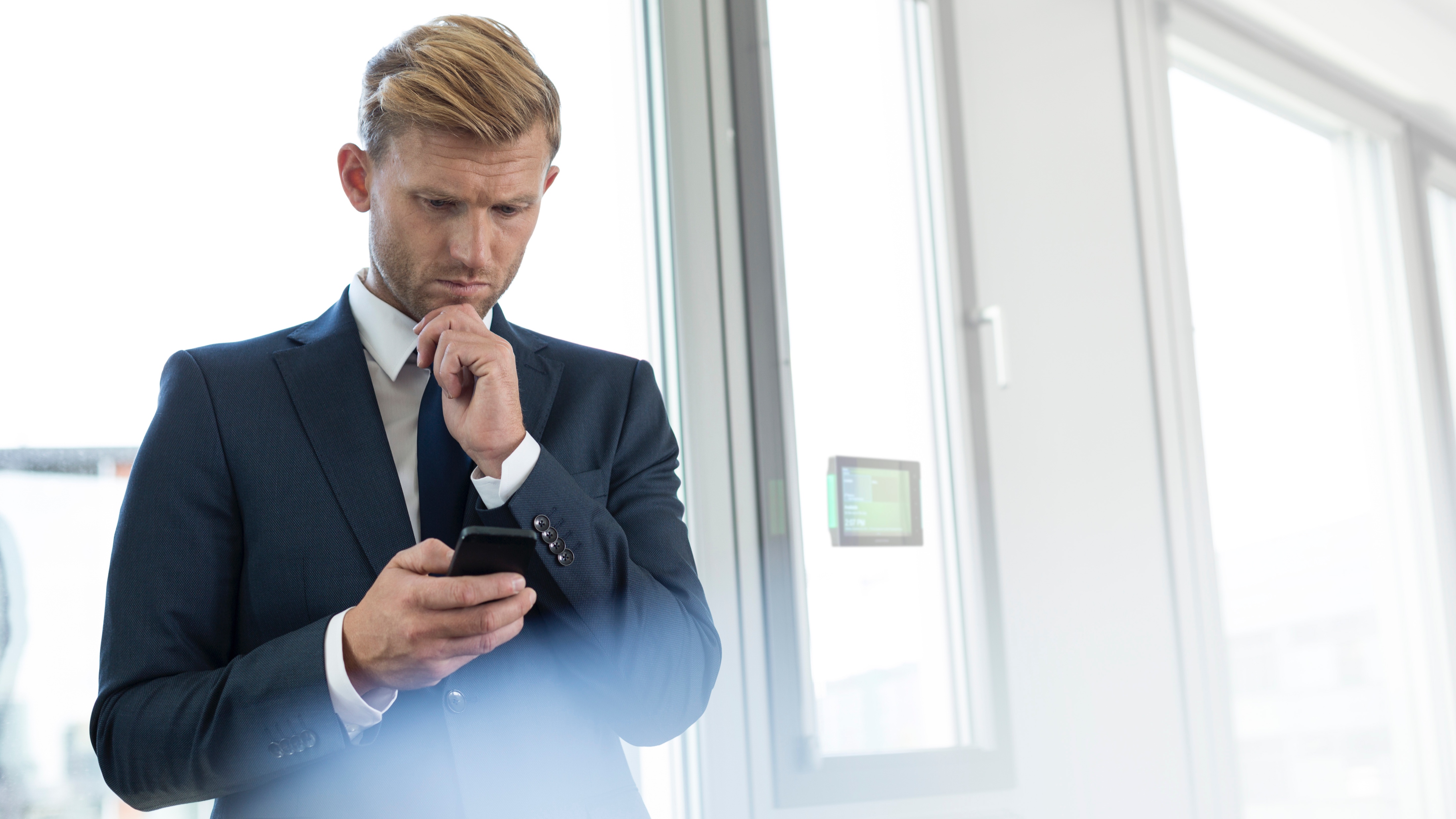 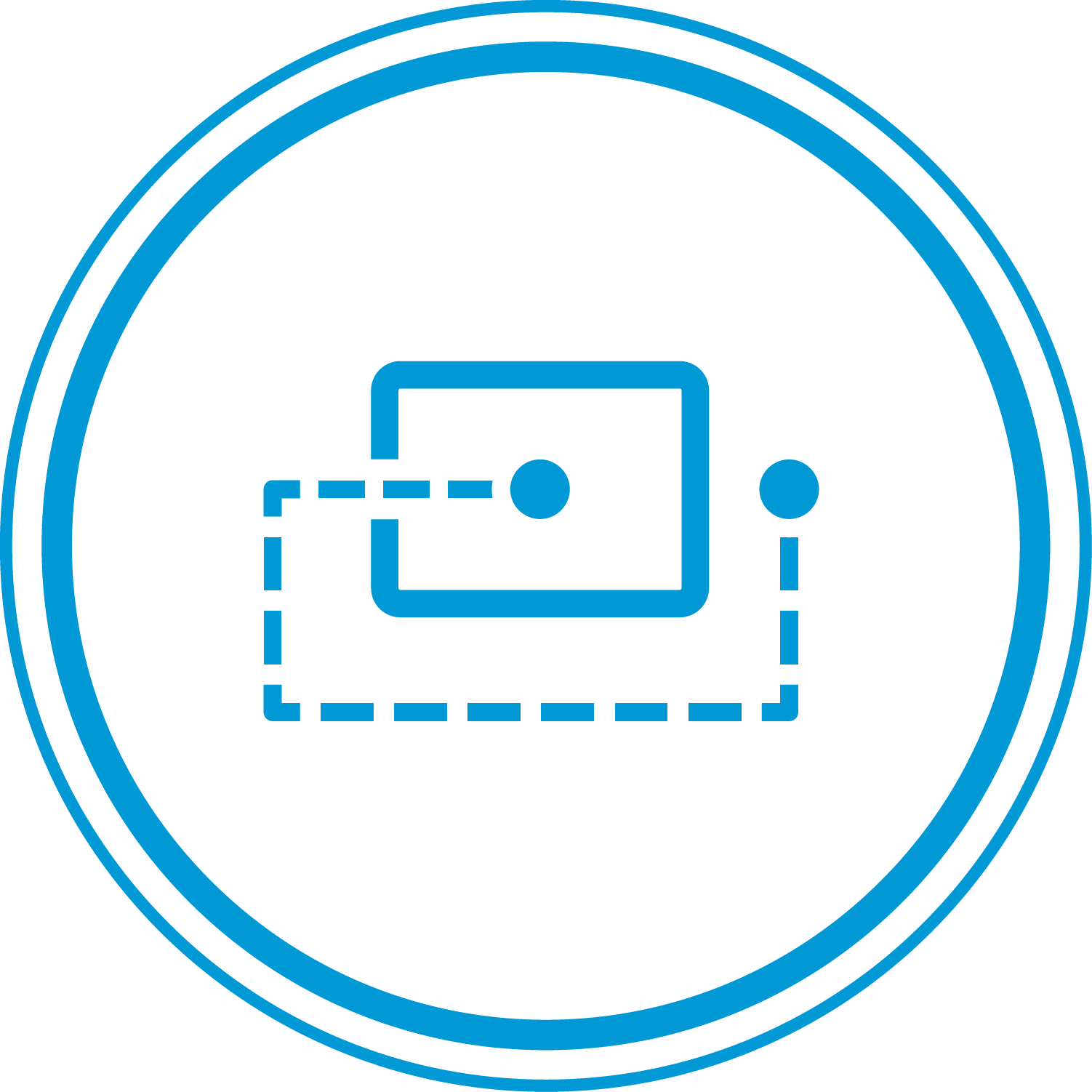 Room Preview & Wayfinding
See the space and where it’s located before you get there
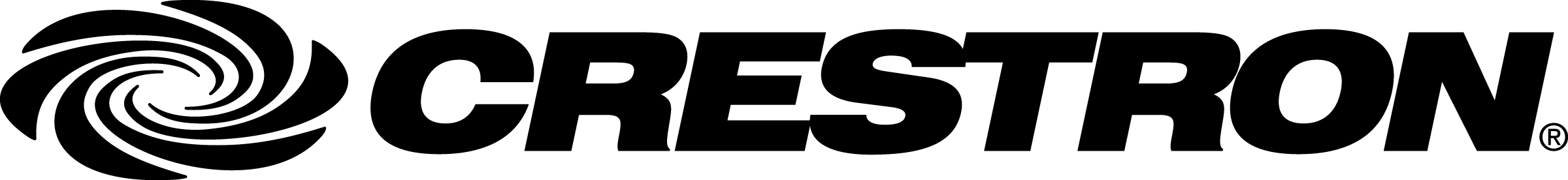 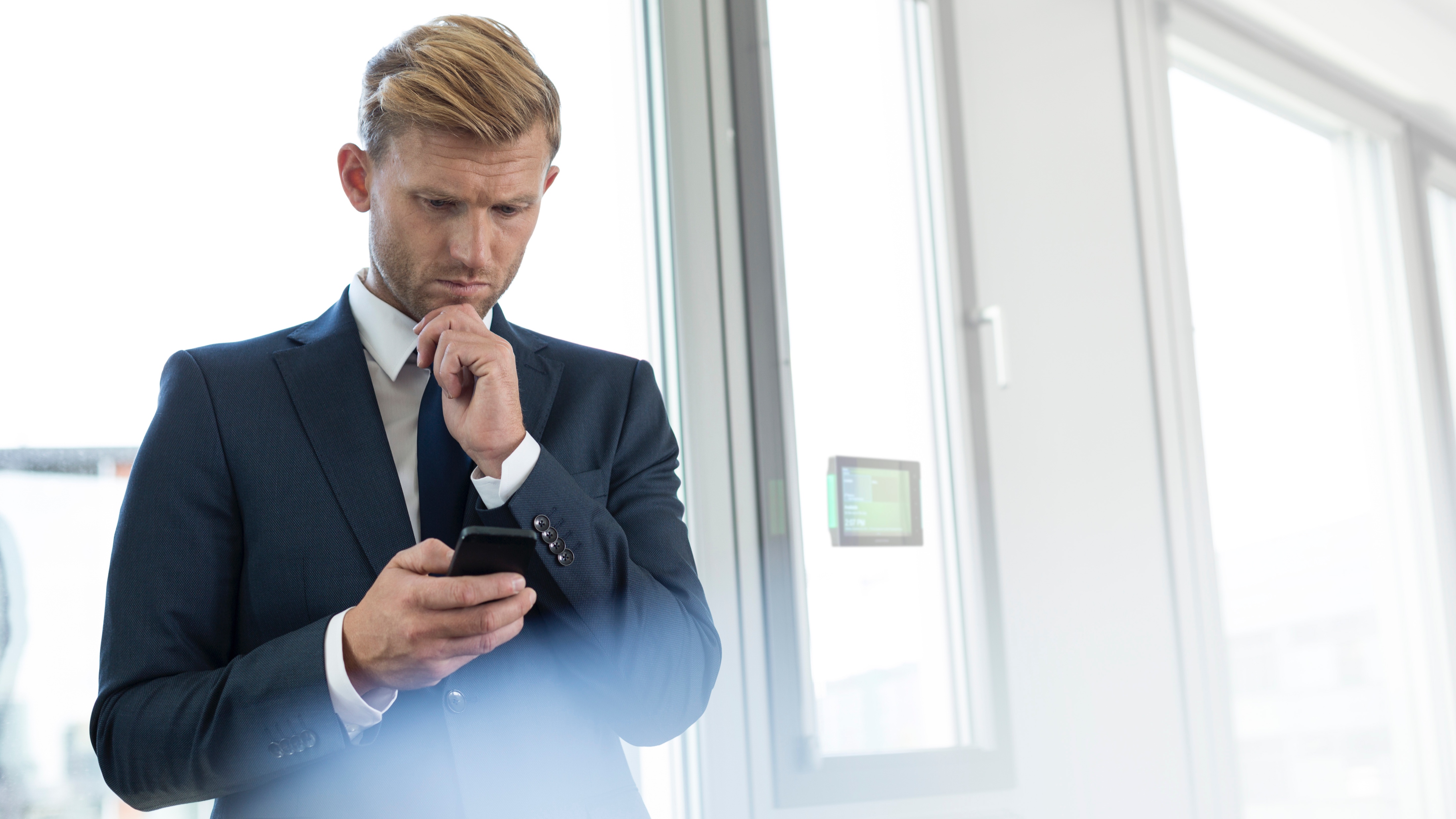 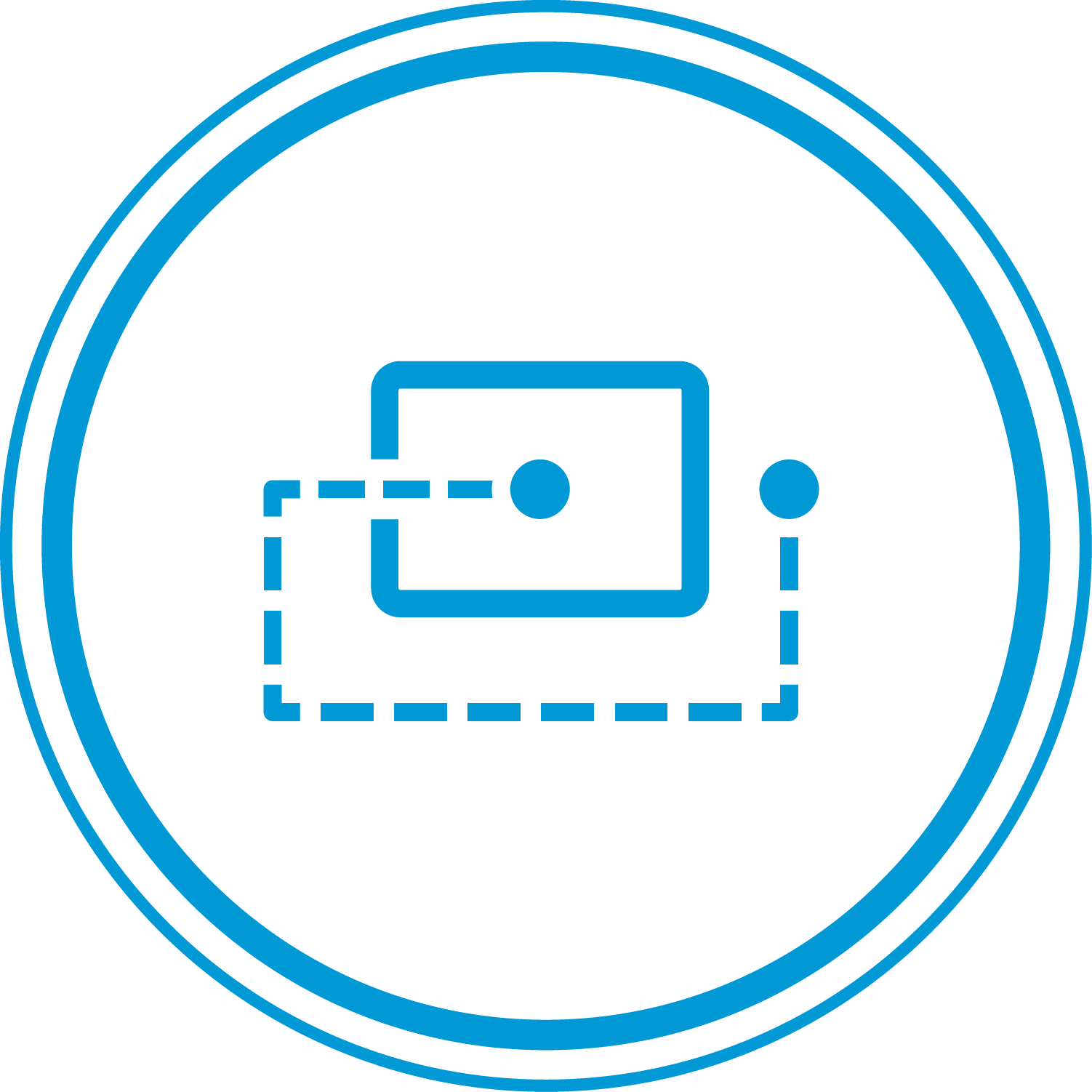 Room Preview & Wayfinding
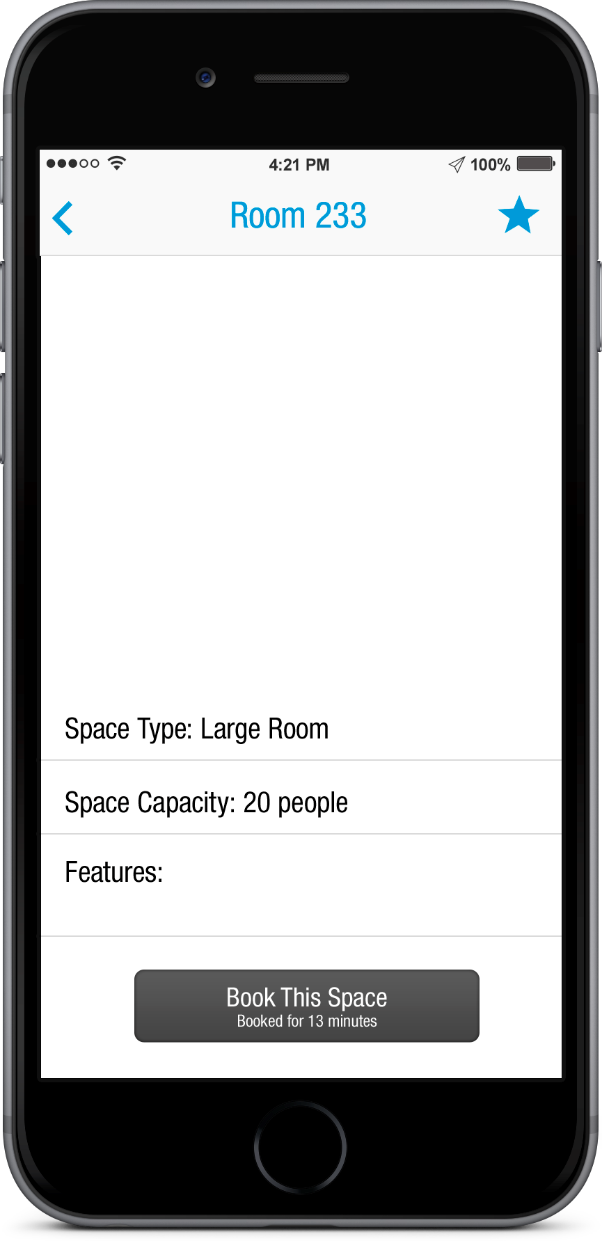 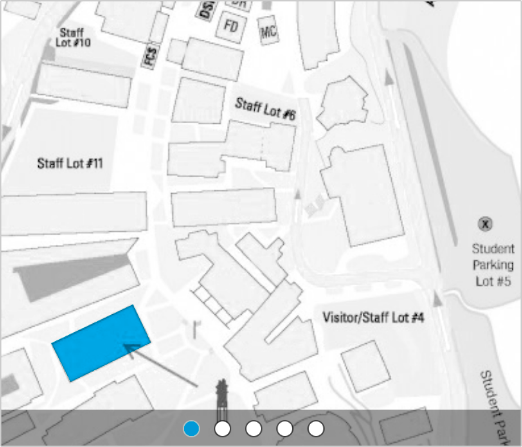 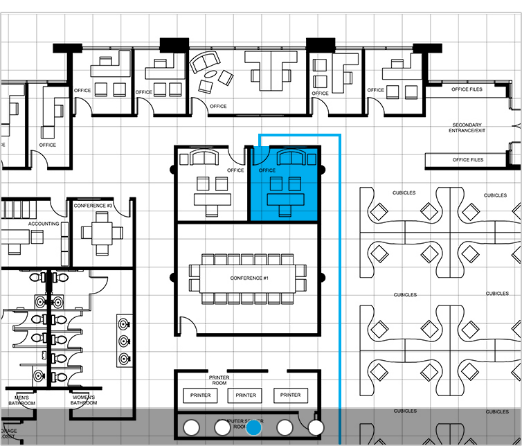 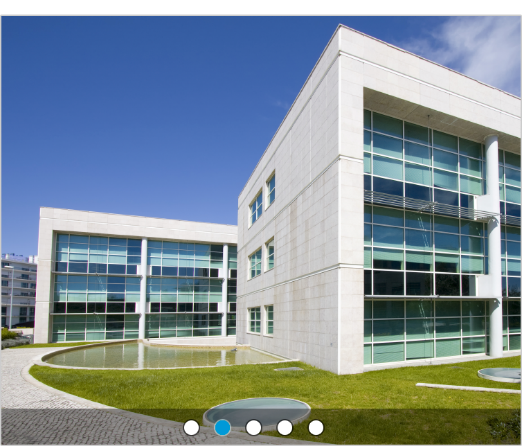 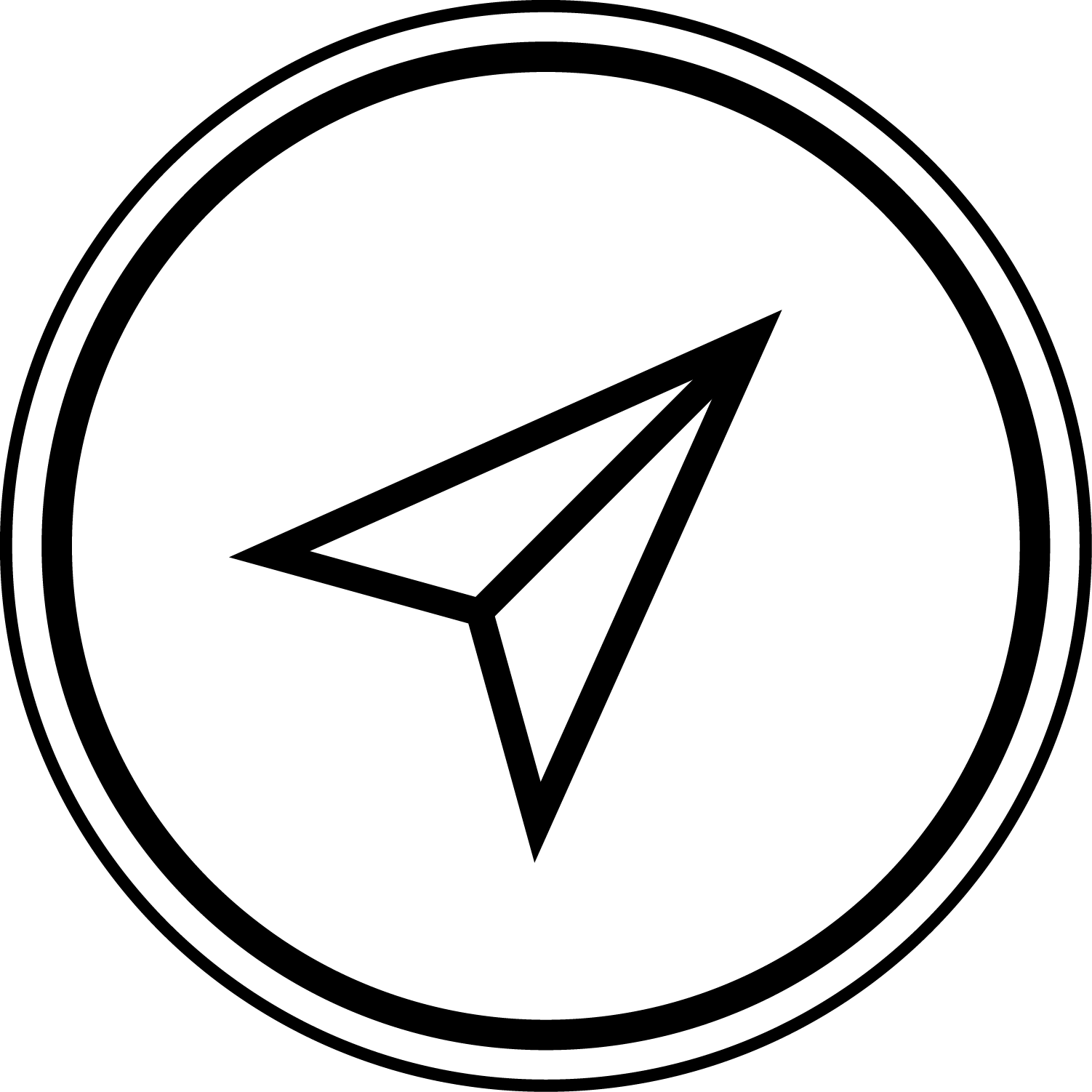 Location
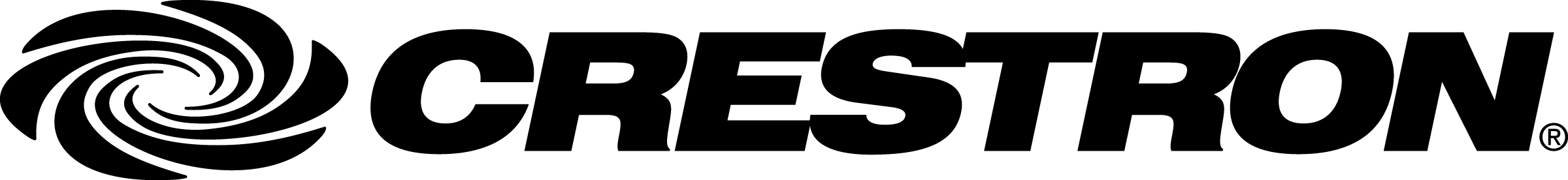 [Speaker Notes: Get information about rooms that helps you prepare and find your next meeting. No more surprises.
Location of room in floor plan – no more wondering the halls looking for your meeting
Photos of the from the hallway – visual reference of what you’re looking for
Photos of the interior of the room – visualize the layout of the room and confirm it’s a suitable space for you and your guests
Room type, size, and features/capabilities – confirm it’s the right size and has the technology to support your meeting]
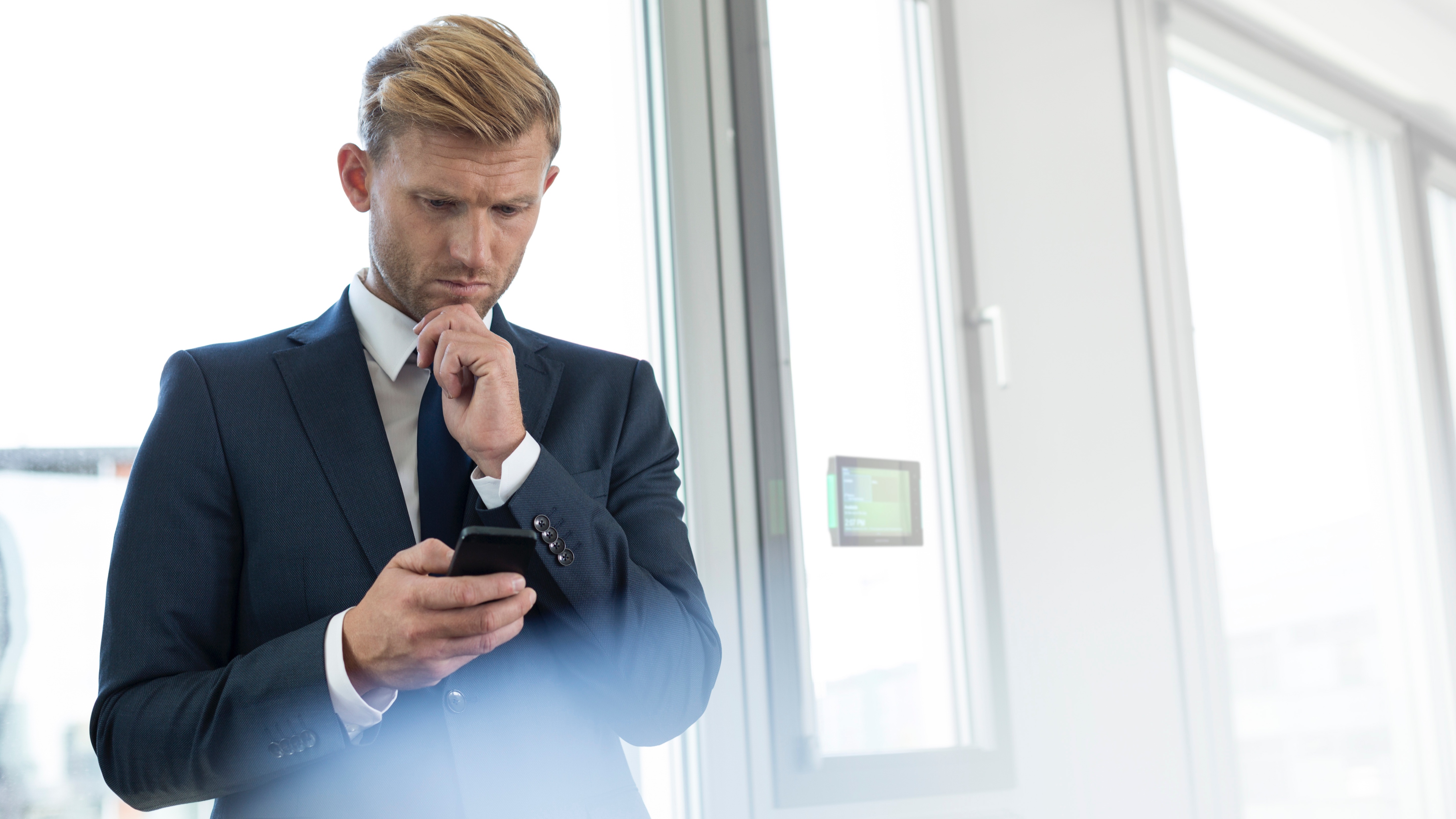 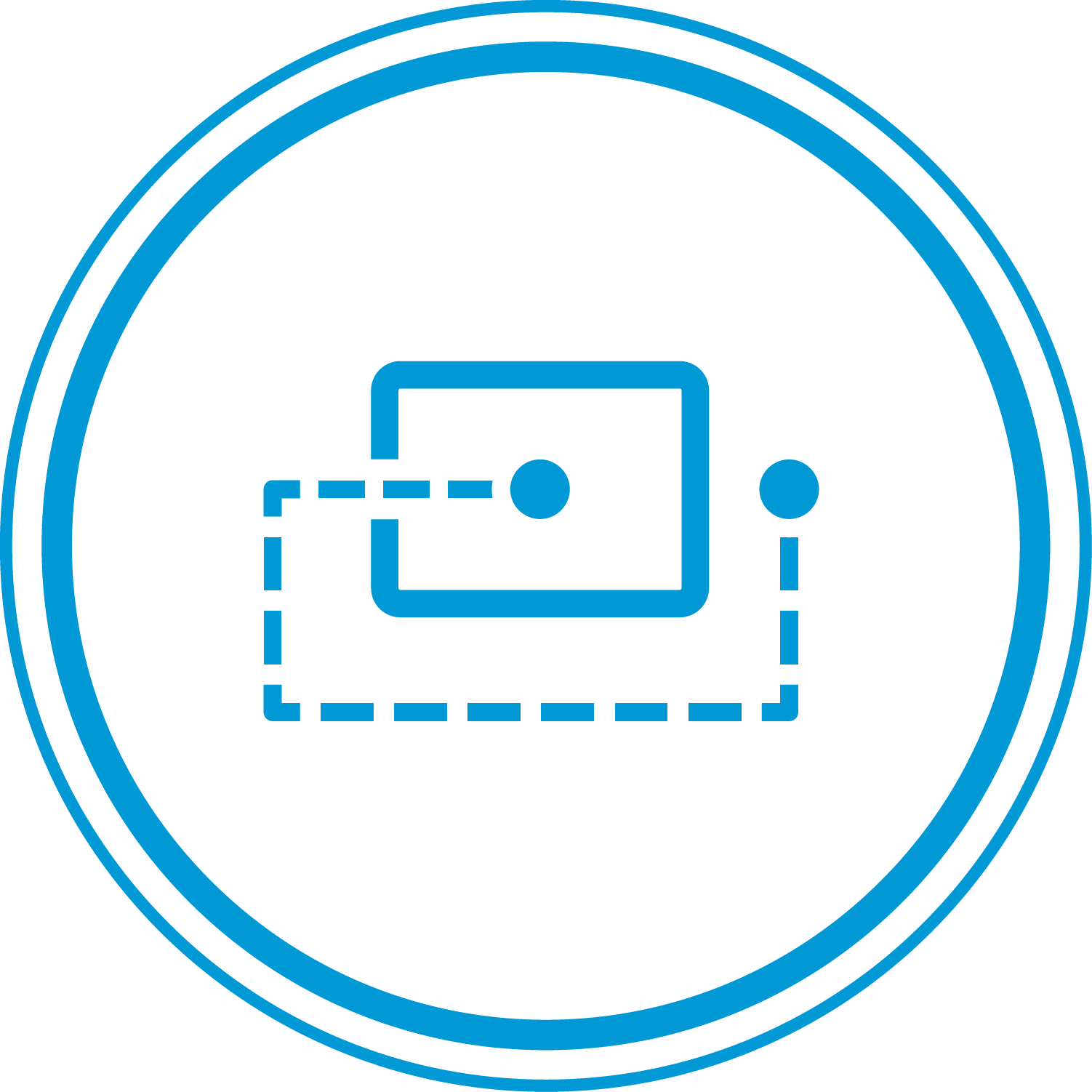 Room Preview & Wayfinding
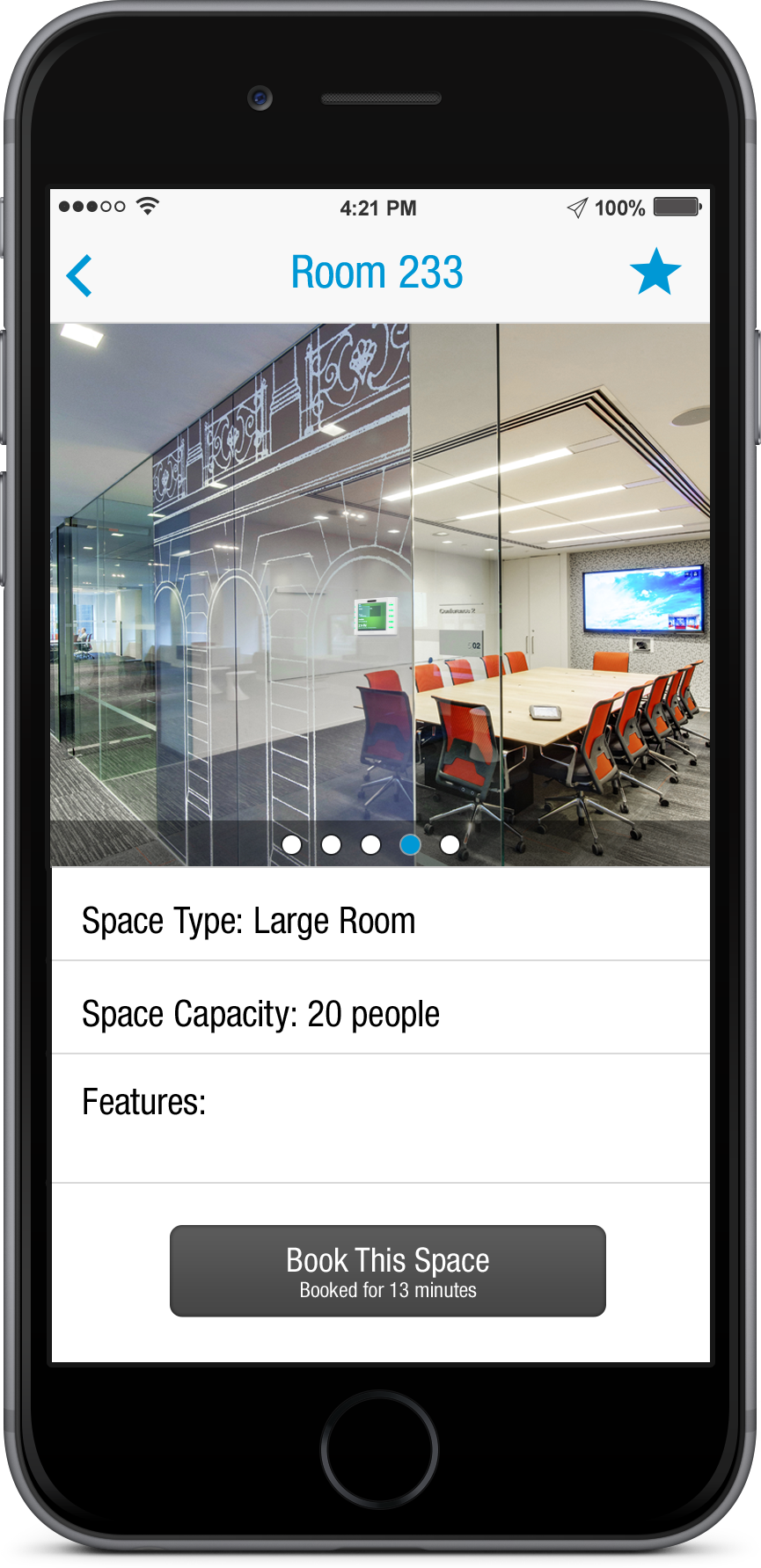 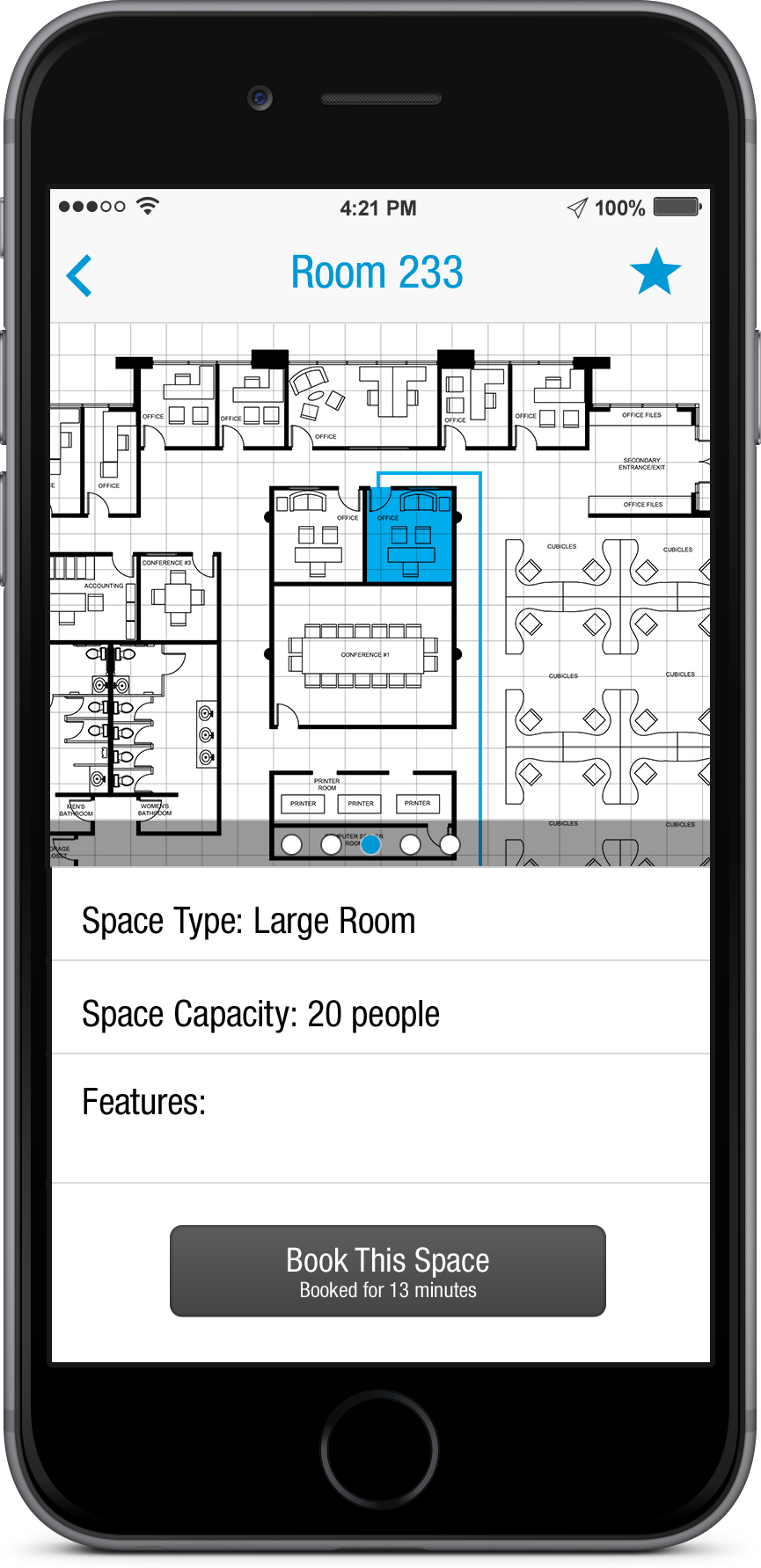 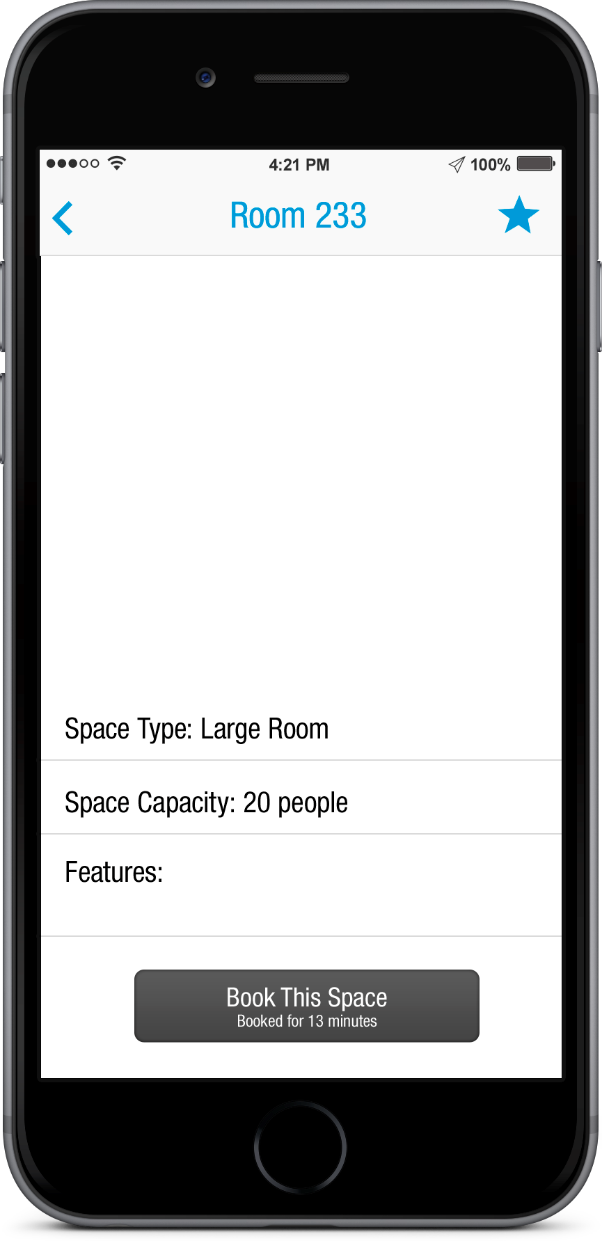 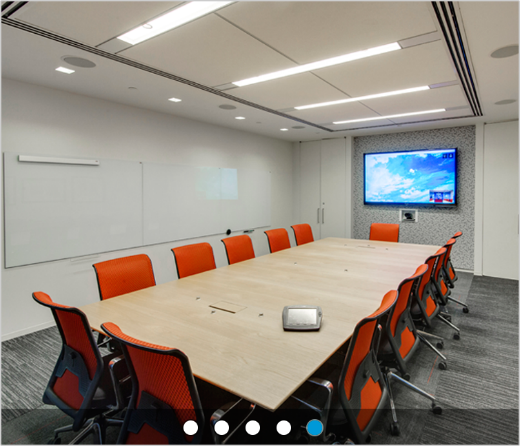 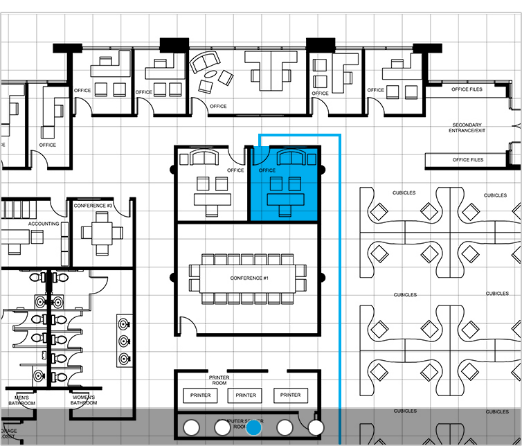 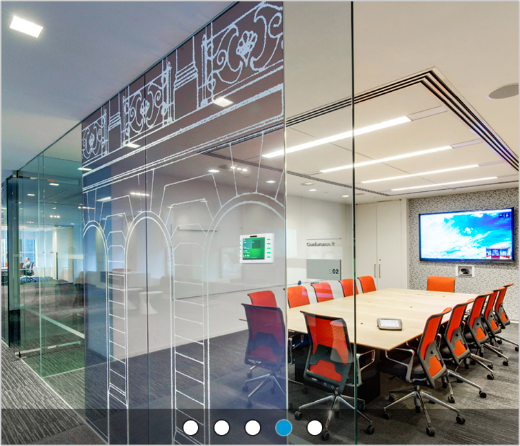 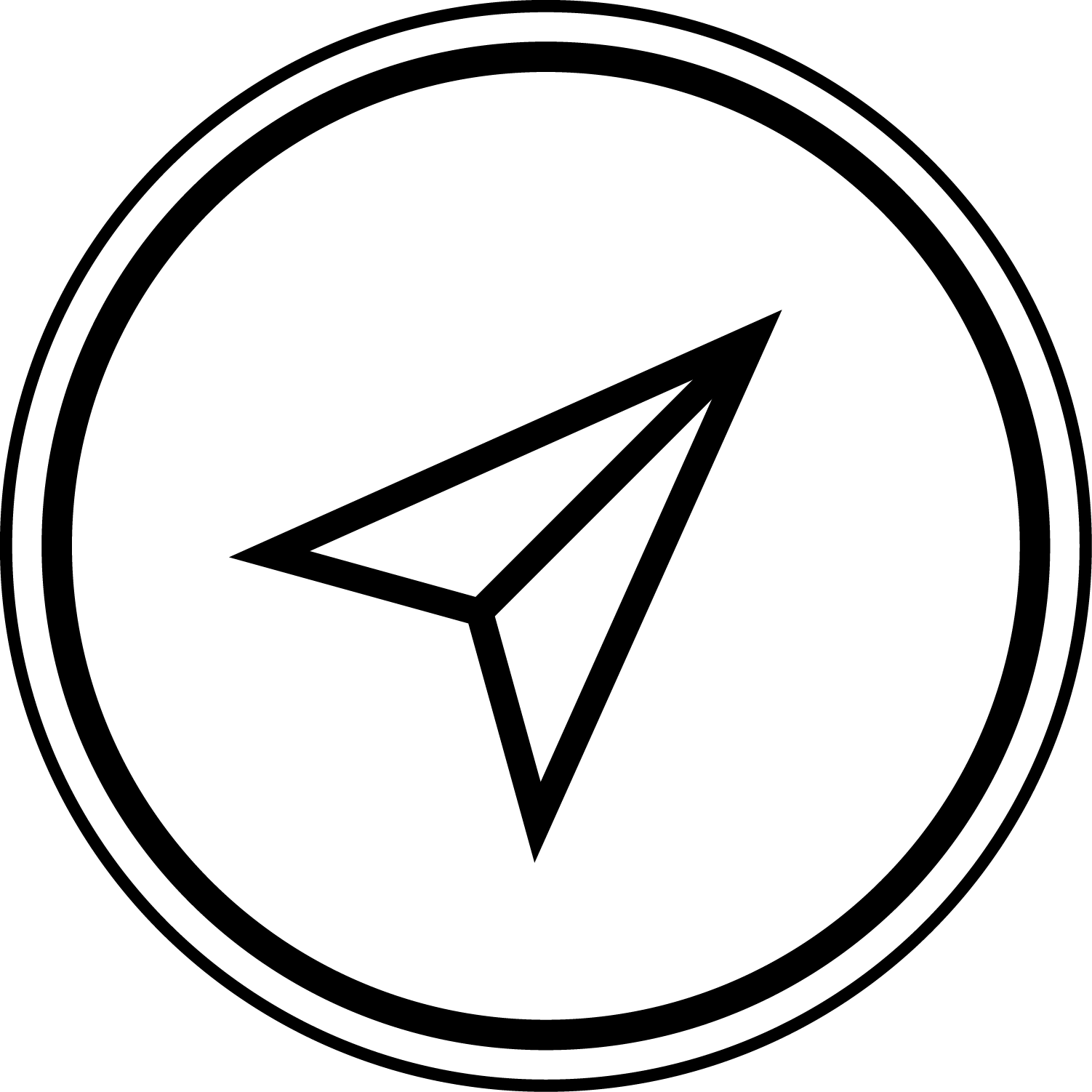 Location
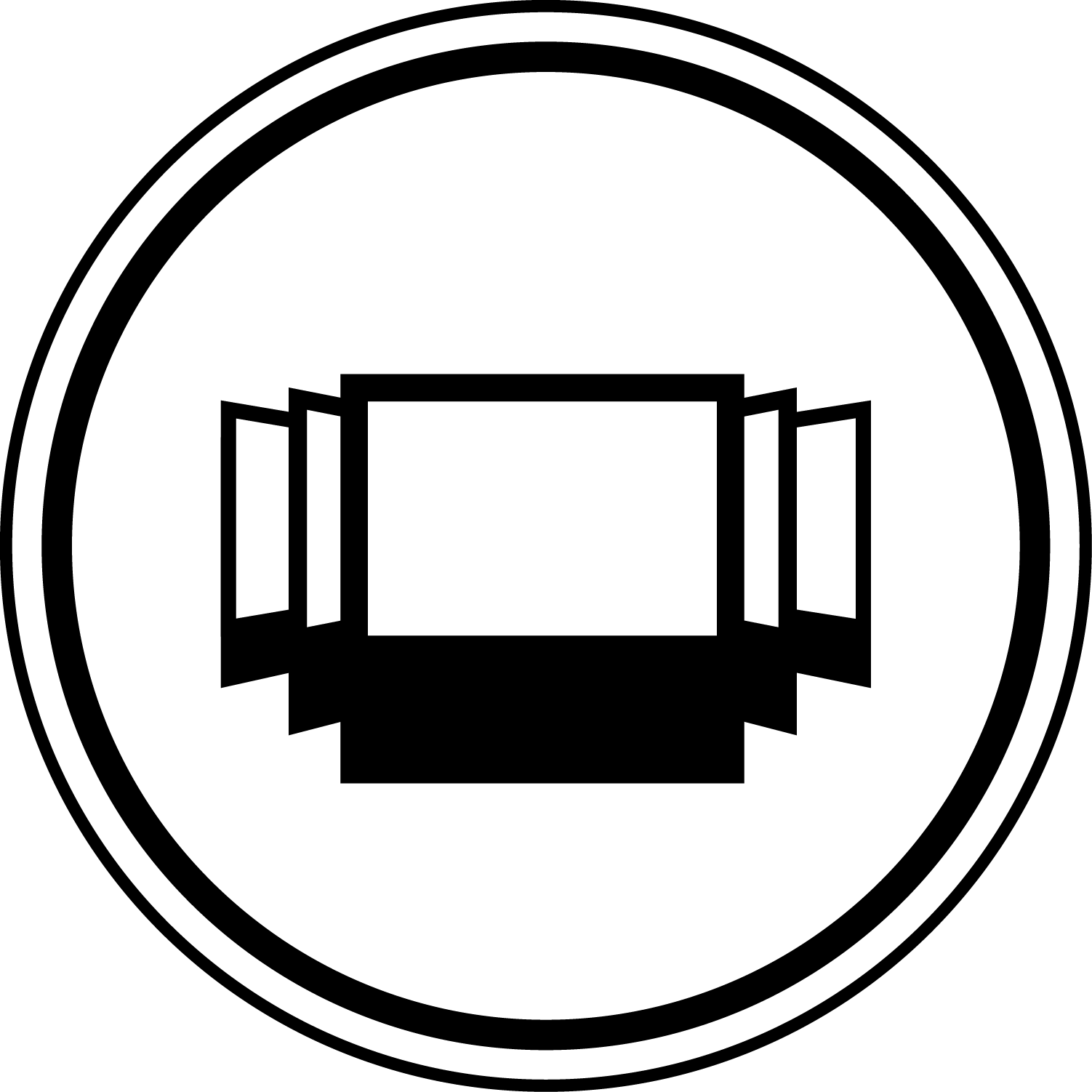 Room Photo Gallery
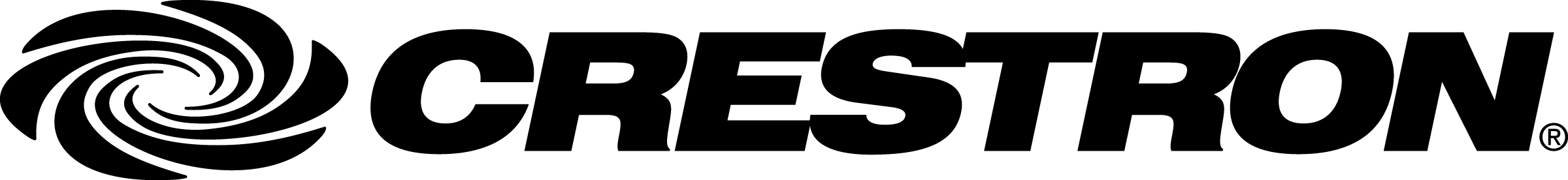 [Speaker Notes: Get information about rooms that helps you prepare and find your next meeting. No more surprises.
Location of room in floor plan – no more wandering the halls looking for your meeting
Photos of the from the hallway – visual reference of what you’re looking for
Photos of the interior of the room – visualize the layout of the room and confirm it’s a suitable space for you and your guests
Room type, size, and features/capabilities – confirm it’s the right size and has the technology to support your meeting]
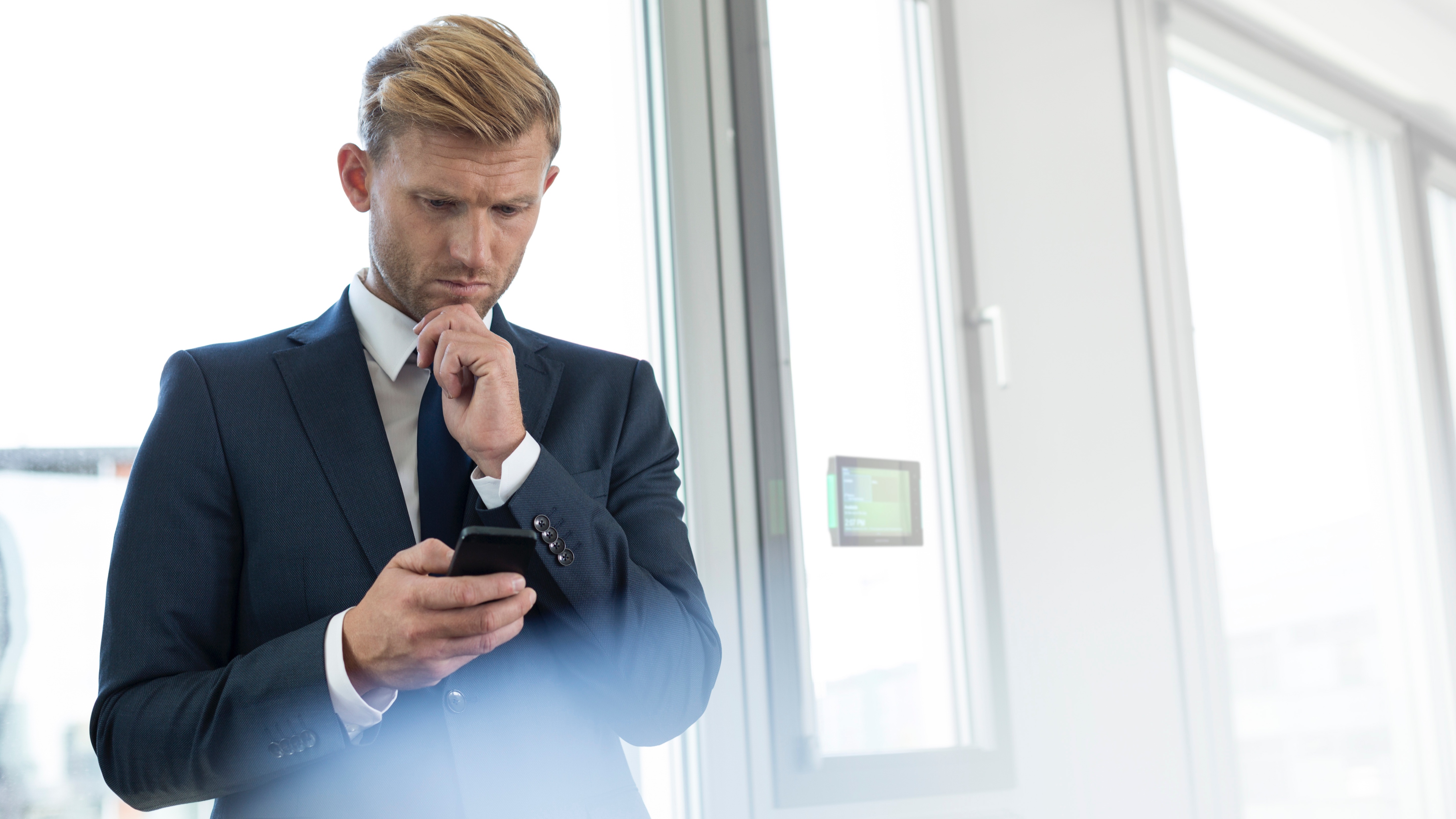 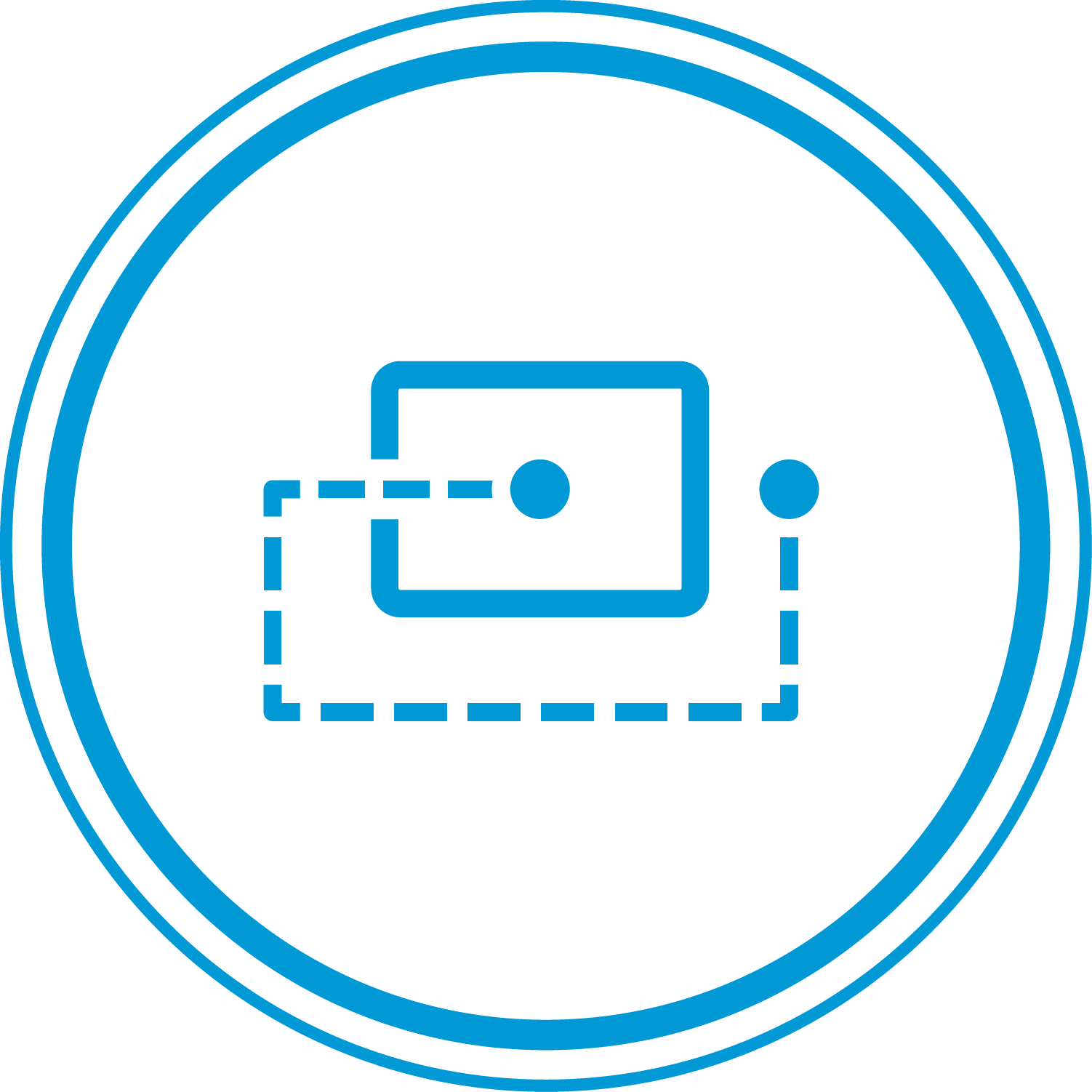 Room Preview & Wayfinding
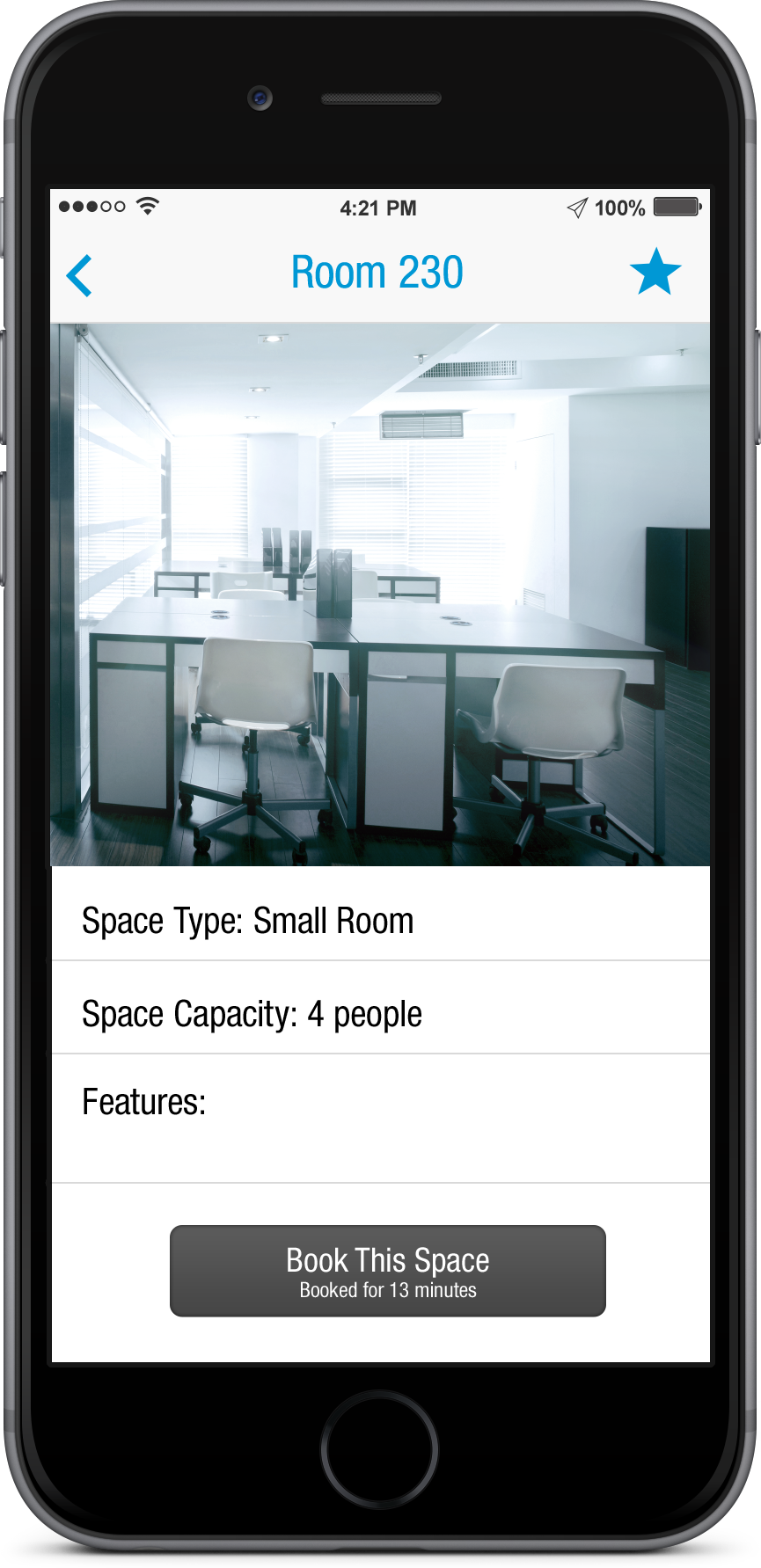 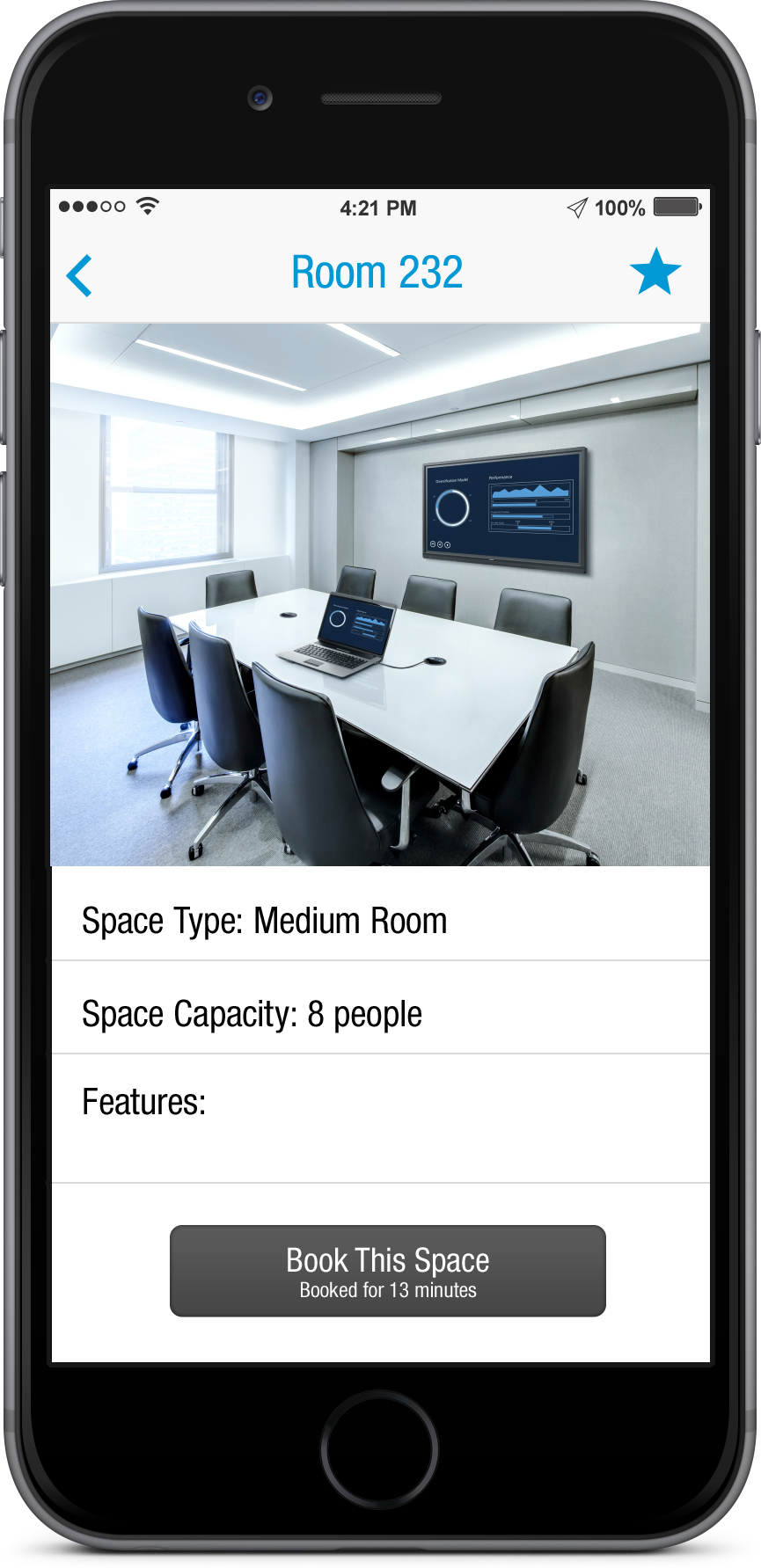 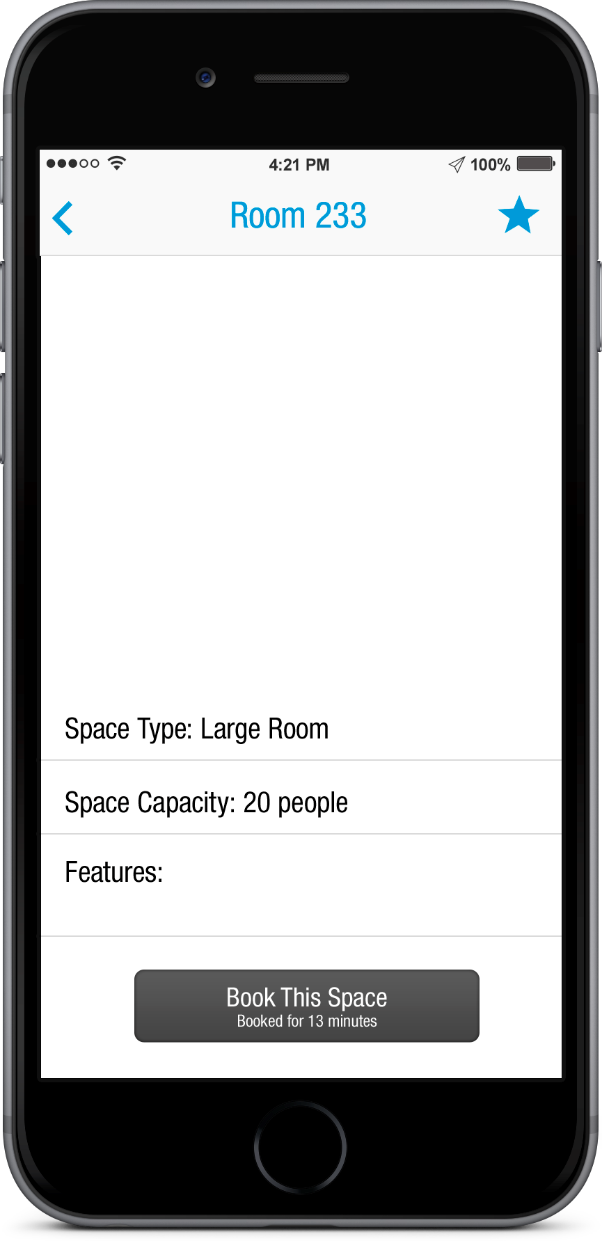 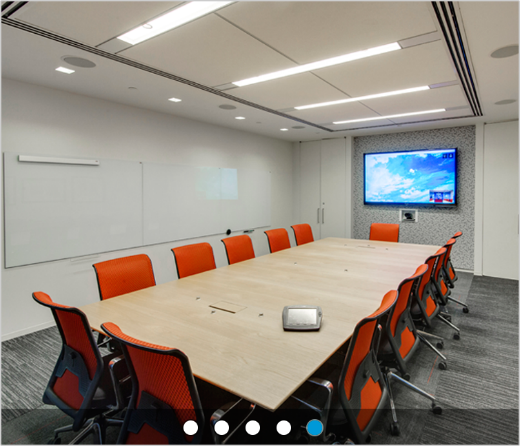 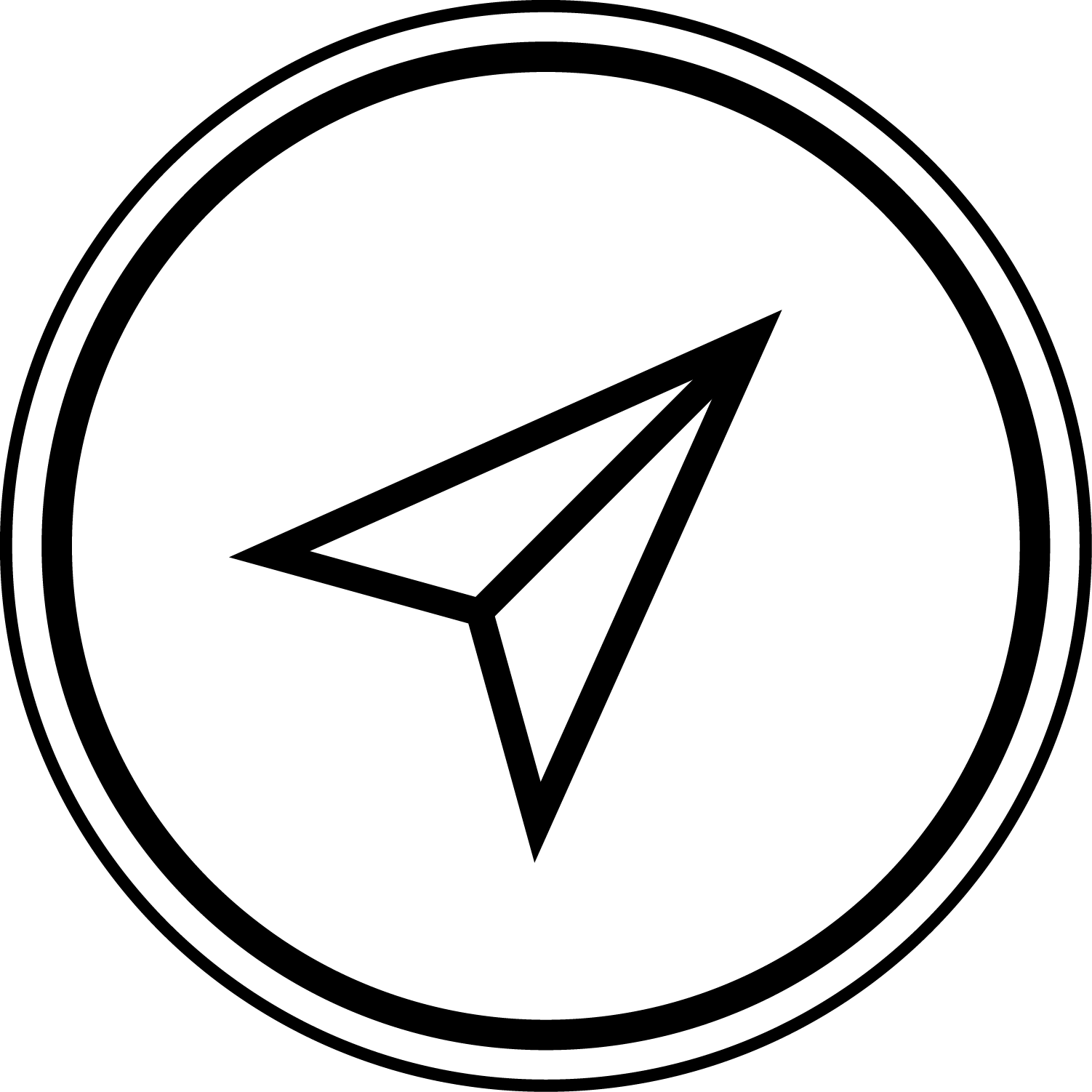 Location
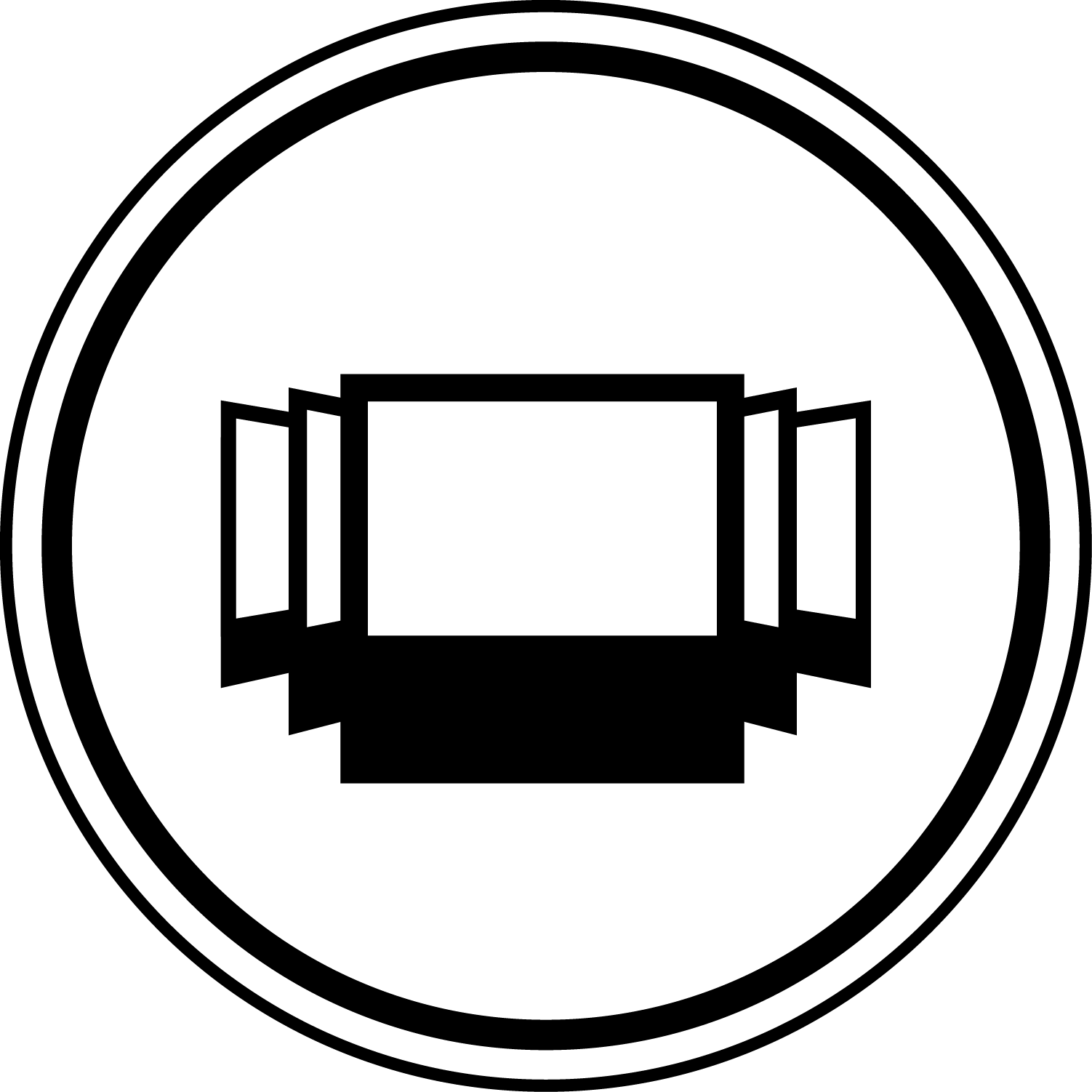 Room Photo Gallery
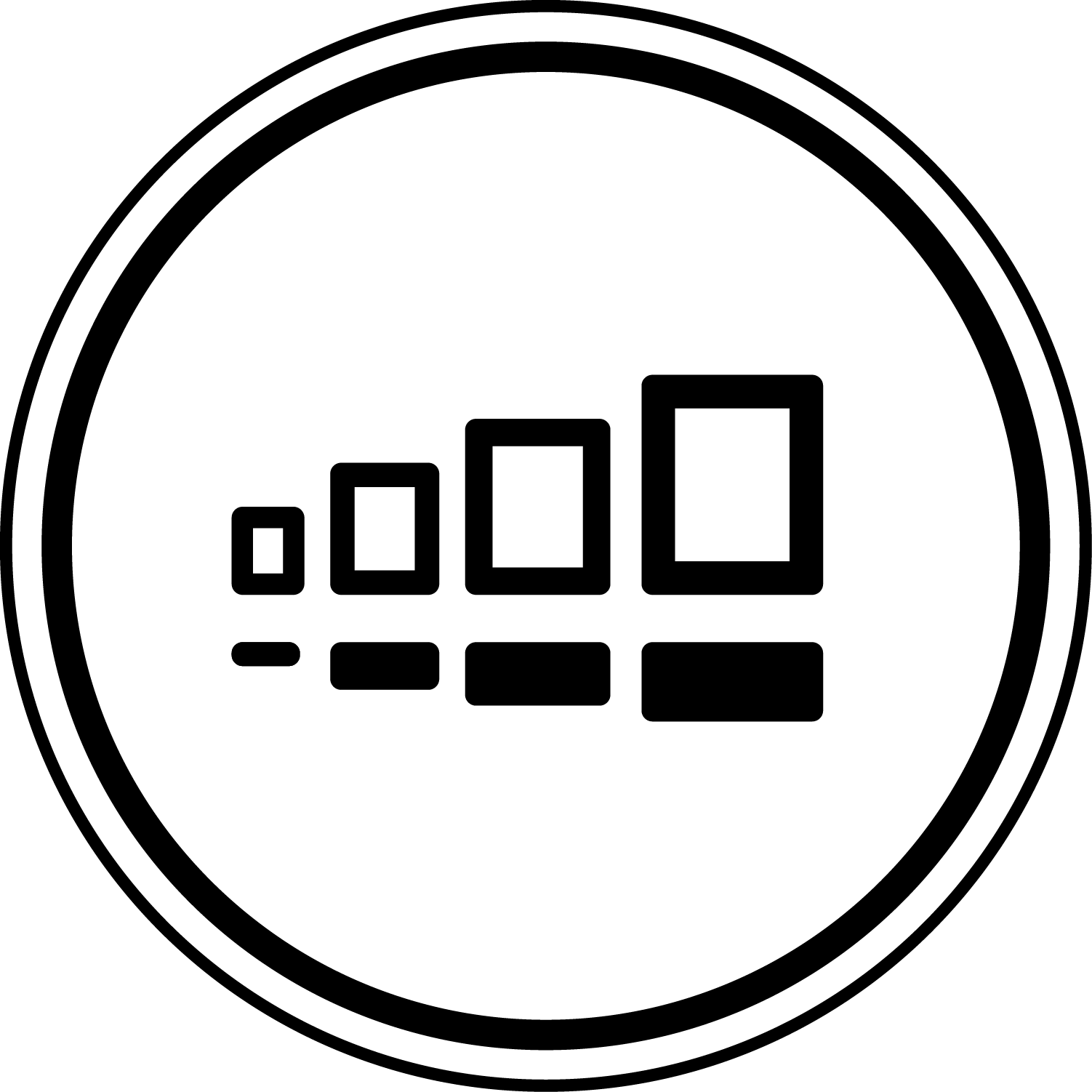 Room Size & Capabilities
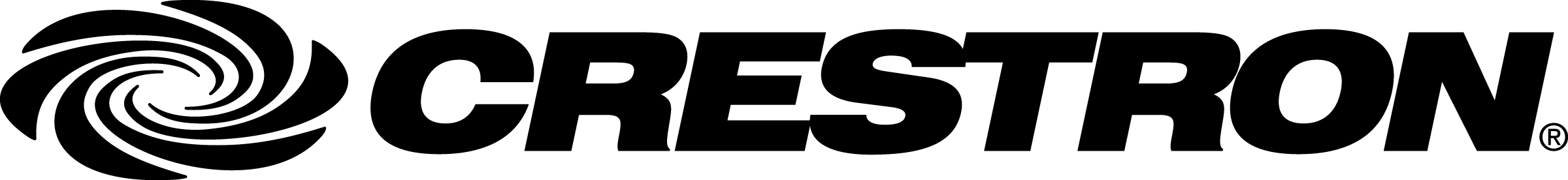 [Speaker Notes: Get information about rooms that helps you prepare and find your next meeting. No more surprises.
Location of room in floor plan – no more wondering the halls looking for your meeting
Photos of the from the hallway – visual reference of what you’re looking for
Photos of the interior of the room – visualize the layout of the room and confirm it’s a suitable space for you and your guests
Room type, size, and features/capabilities – confirm it’s the right size and has the technology to support your meeting]
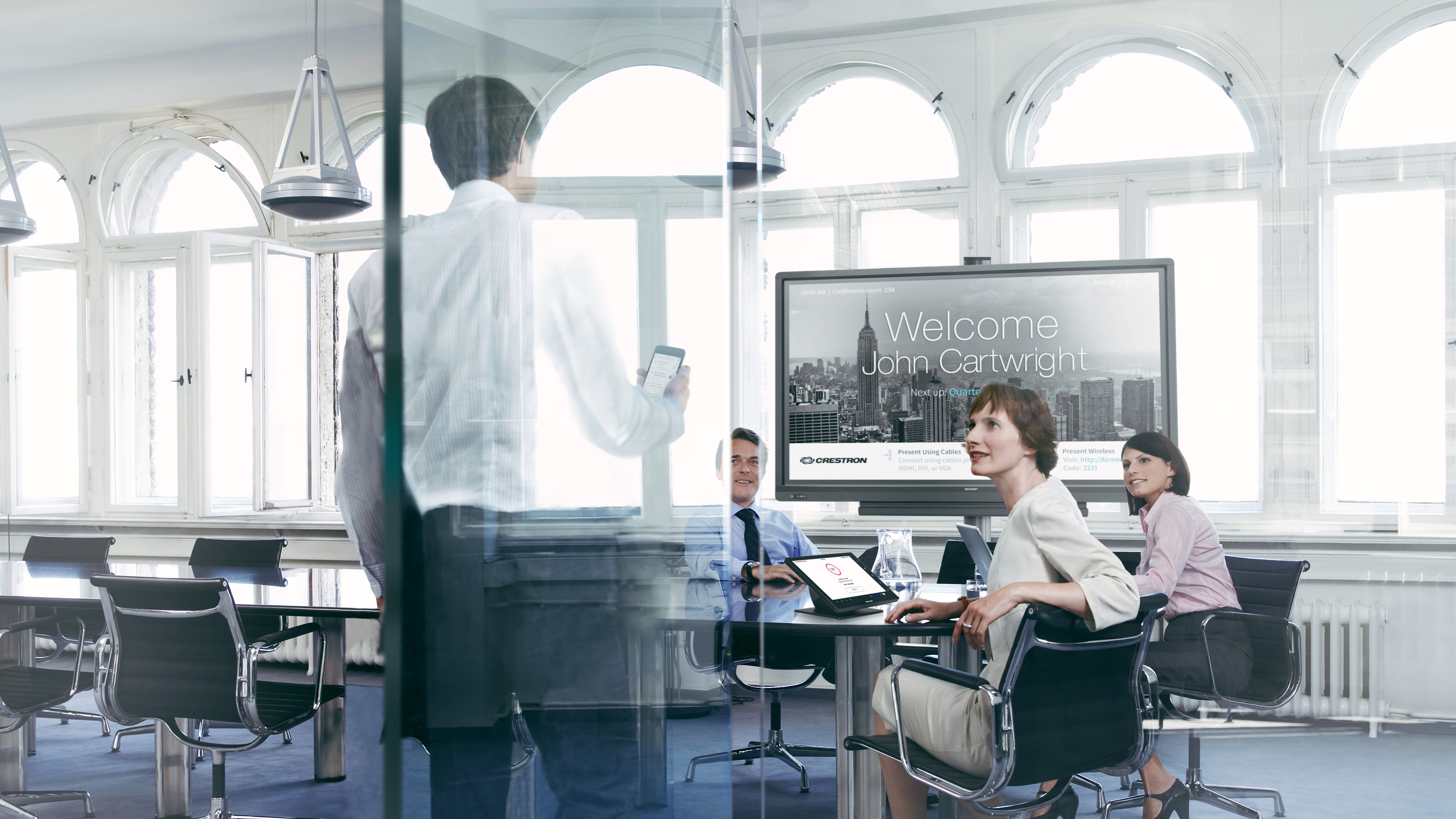 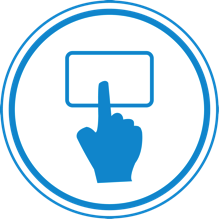 User Experience & Automation
An intelligent meeting space that provides a personalized, intuitive user experience
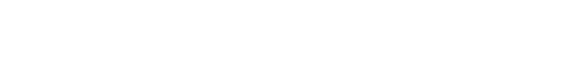 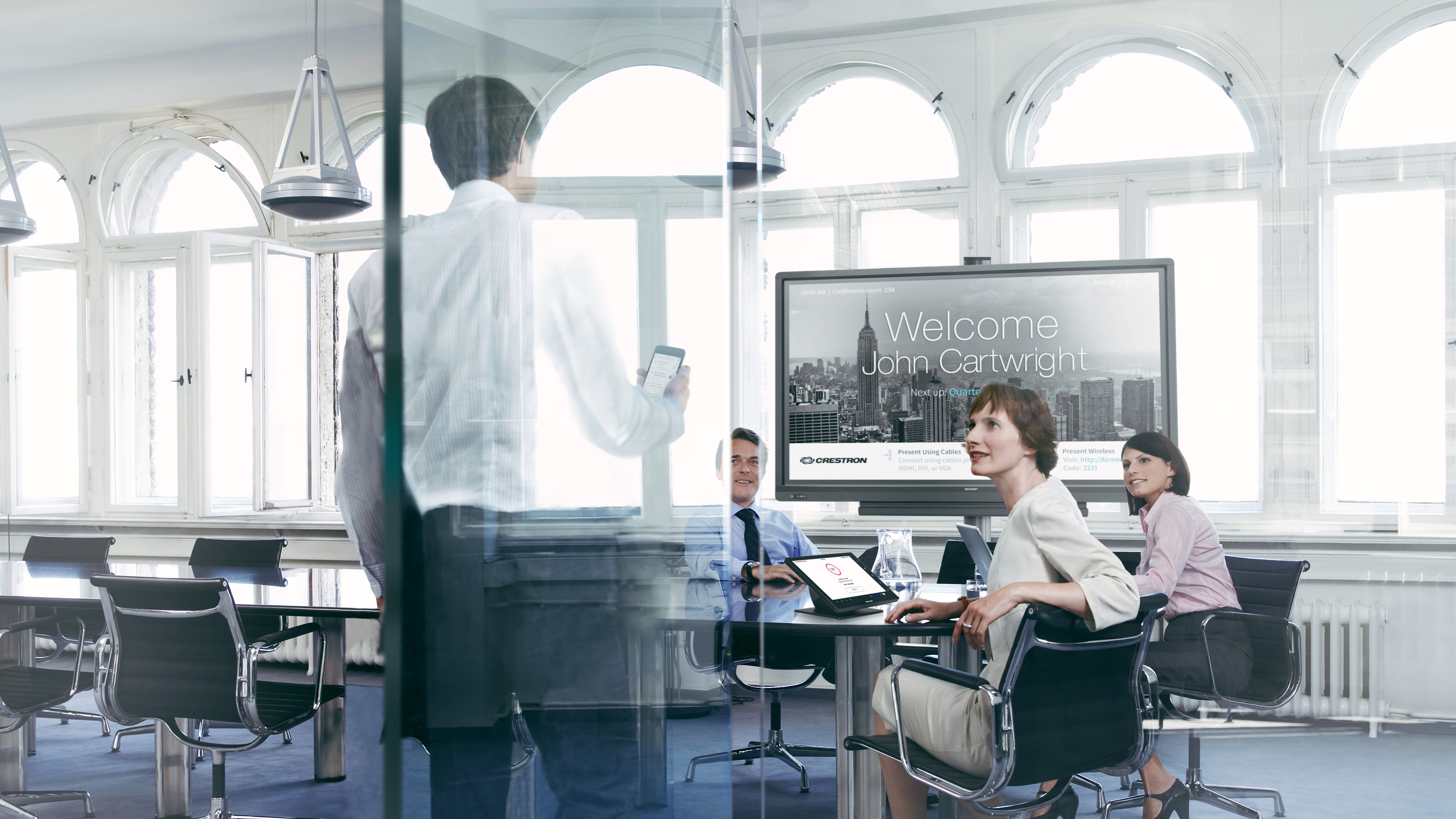 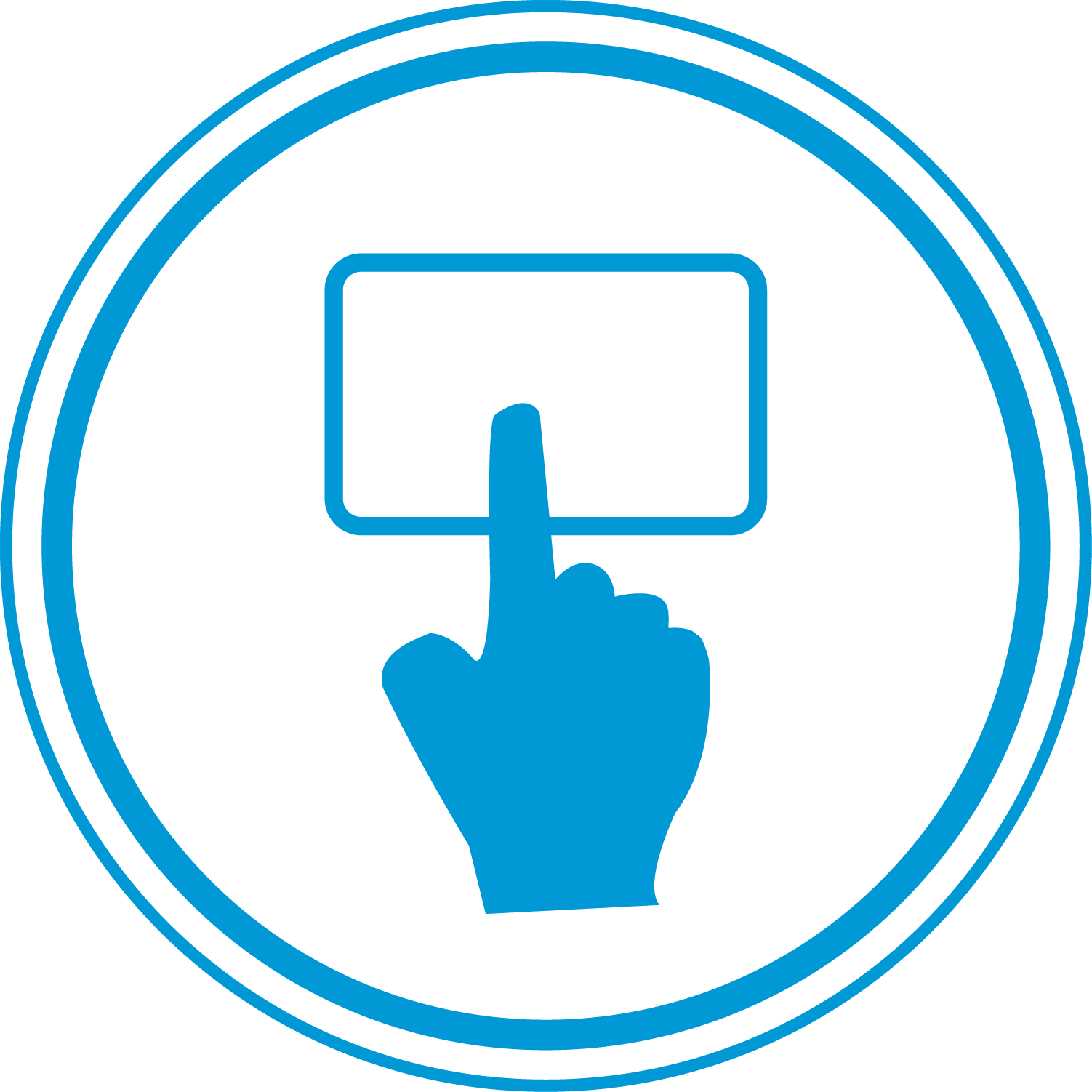 User Experience & Automation
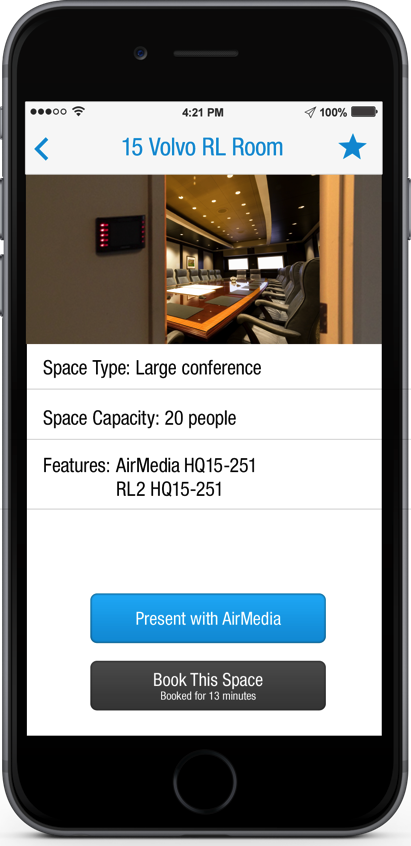 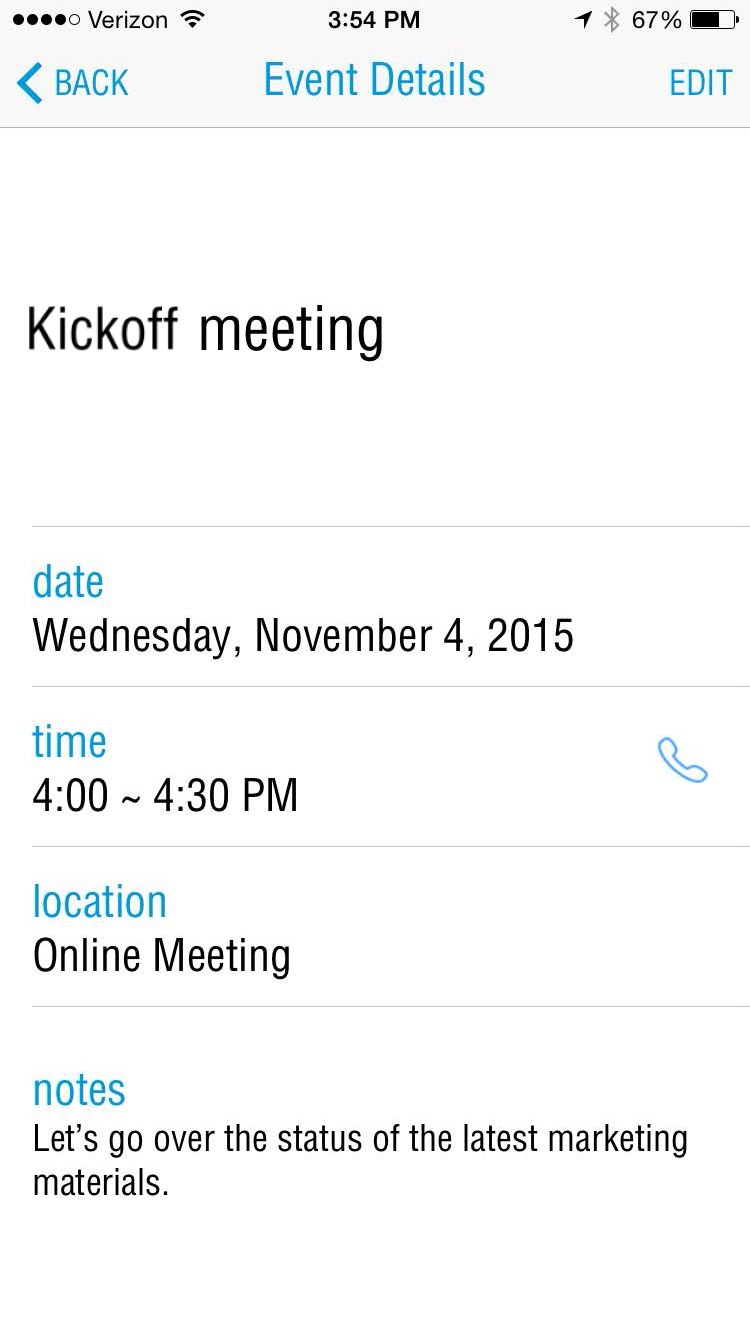 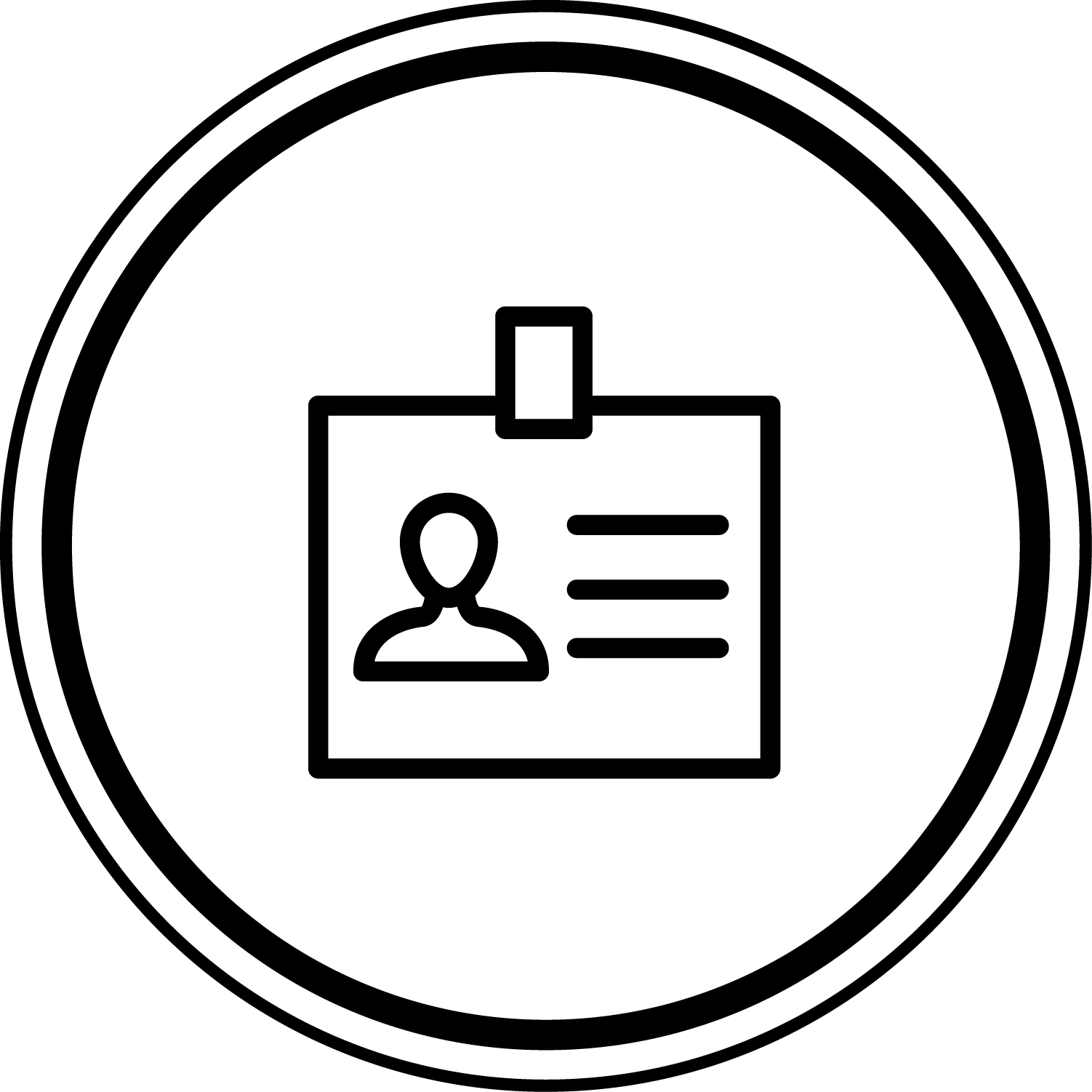 Welcome Message
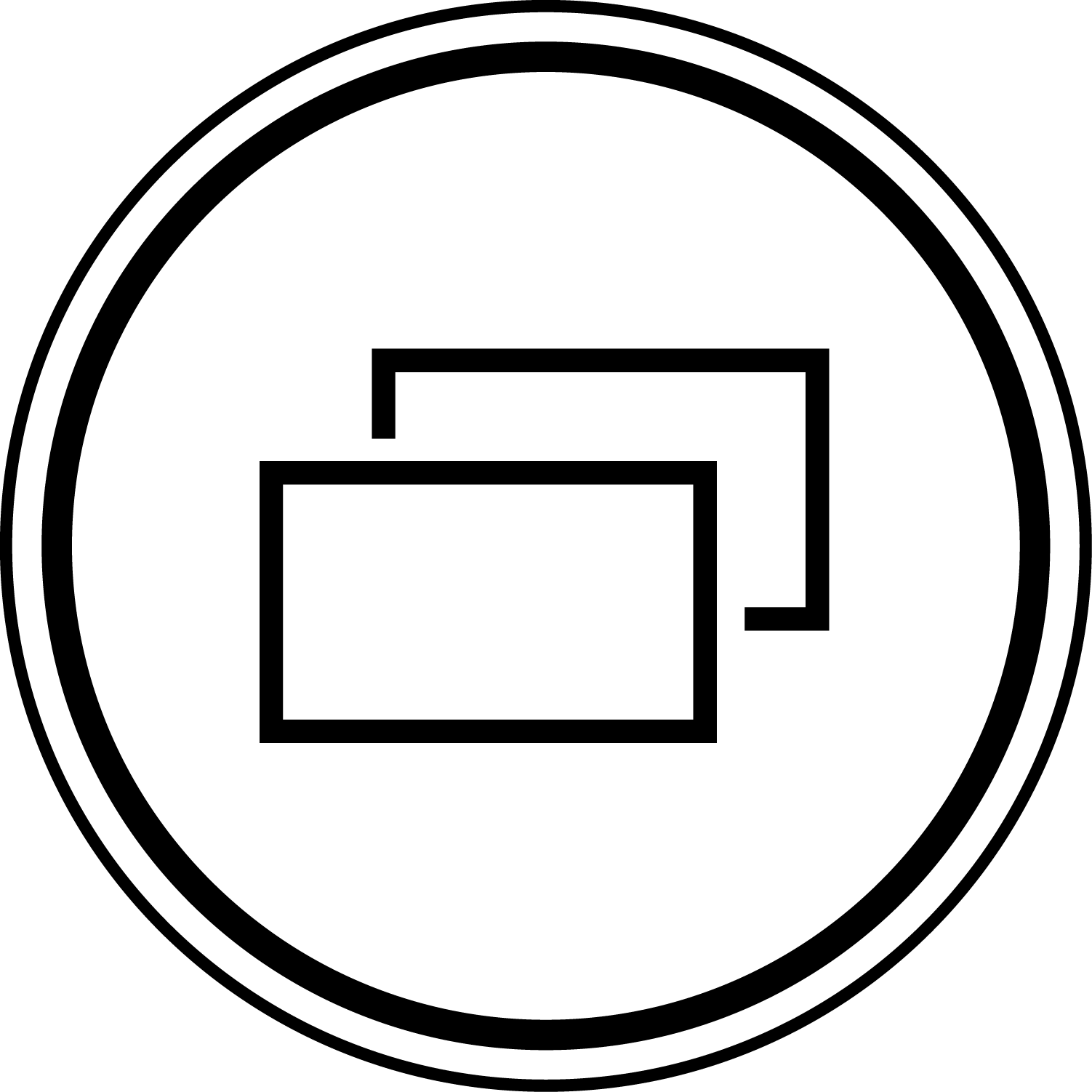 Instant Content Sharing
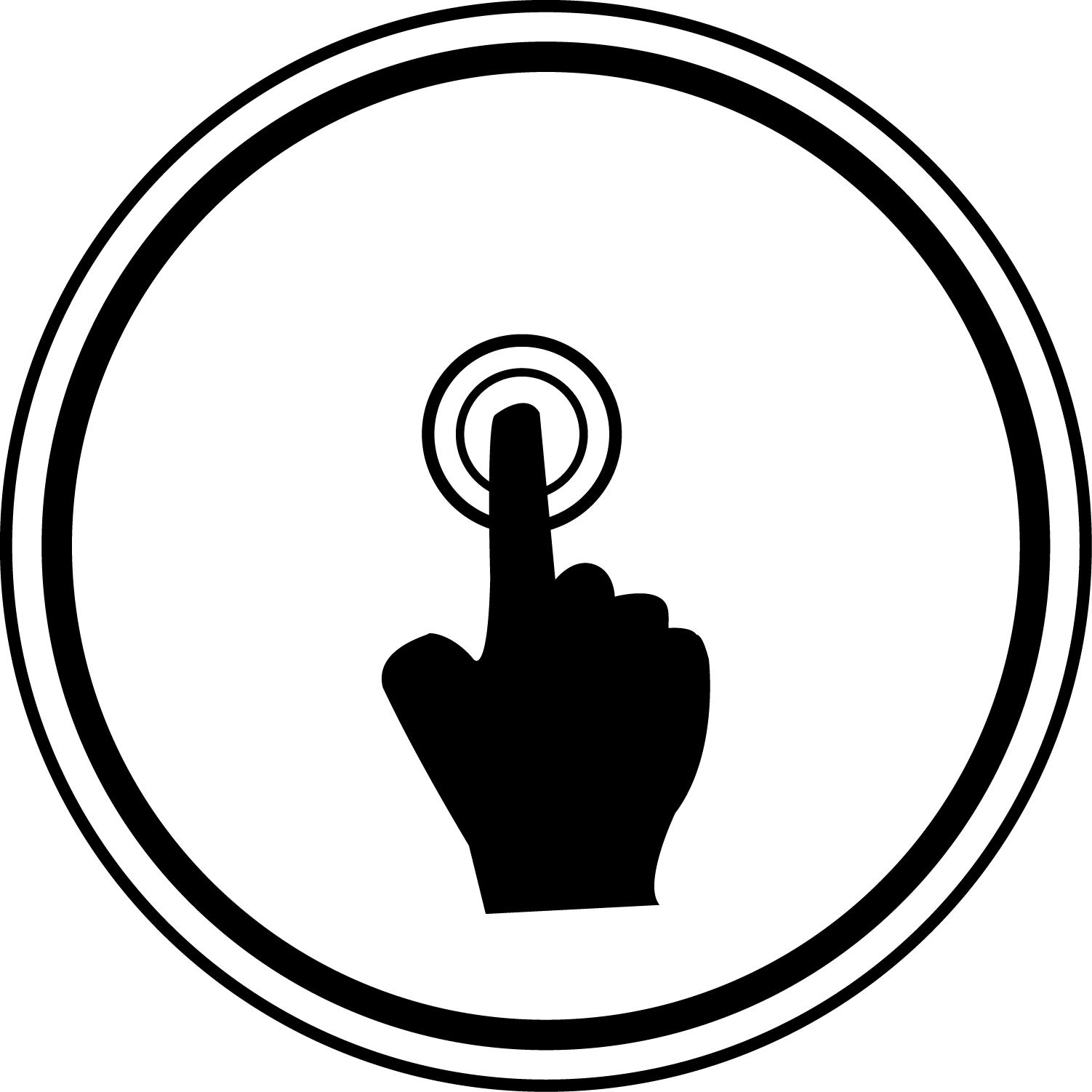 One-Touch Dial-In
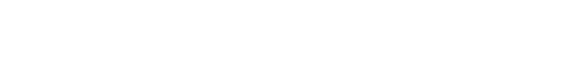 [Speaker Notes: See a personalized welcome message confirming you're in the right room
Enter the room and instantly share content from your mobile device on the room display
When you leave, the room knows it’s vacant, and everything automatically turns off]
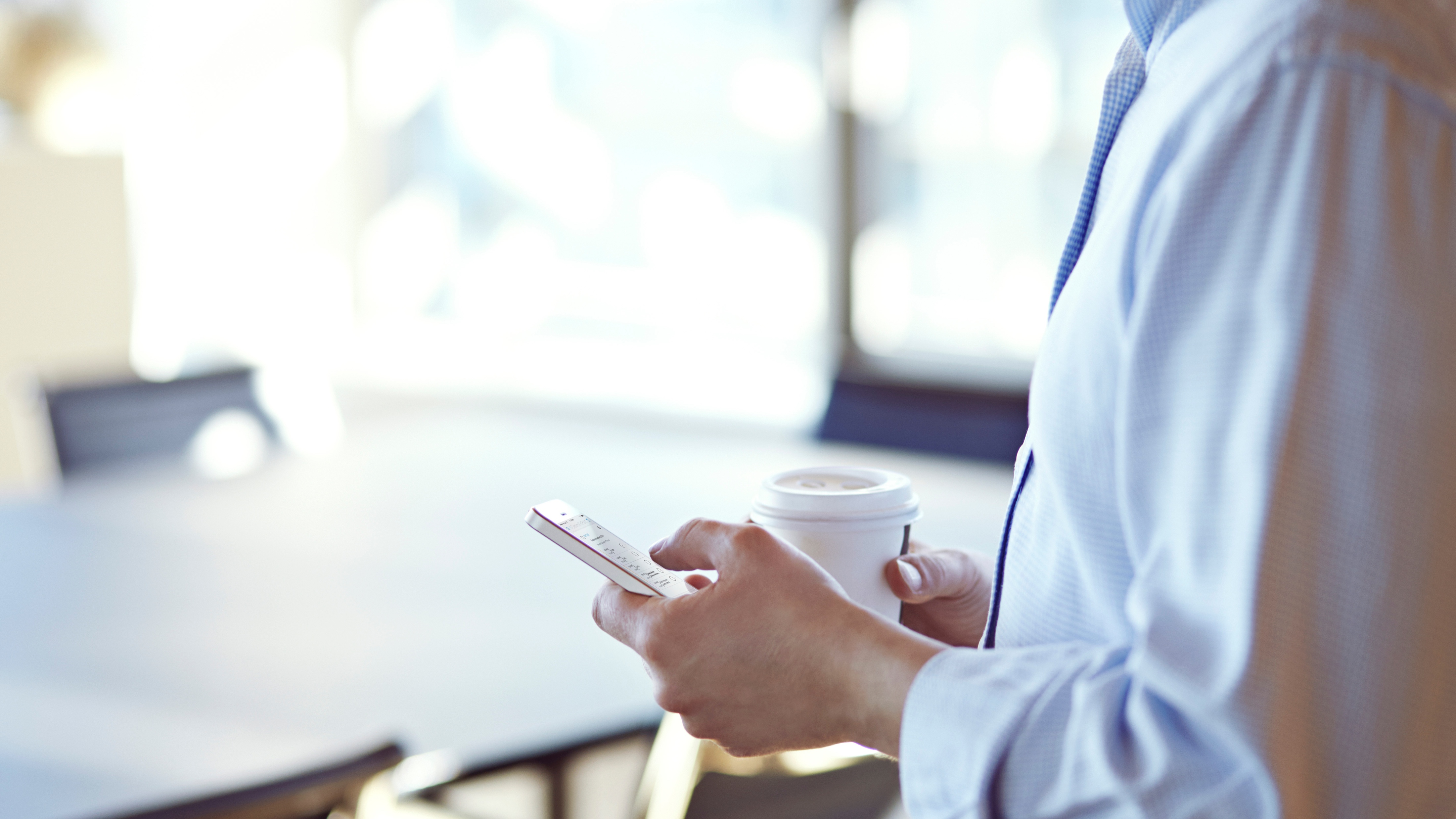 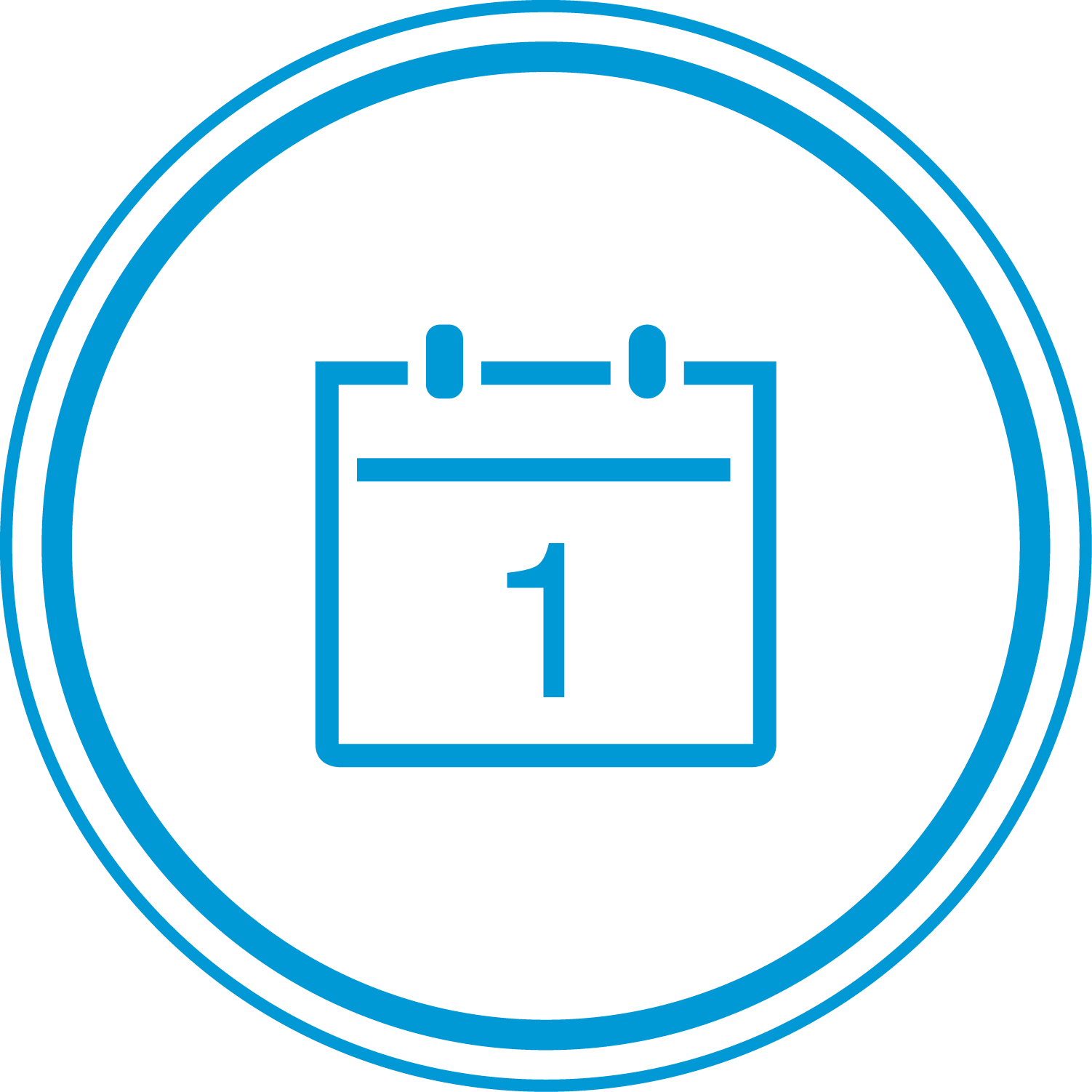 “My Day” Dashboard
Anticipate potential obstacles throughout your day so everything runs smoothly
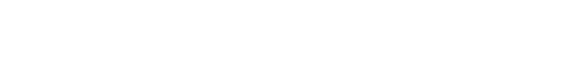 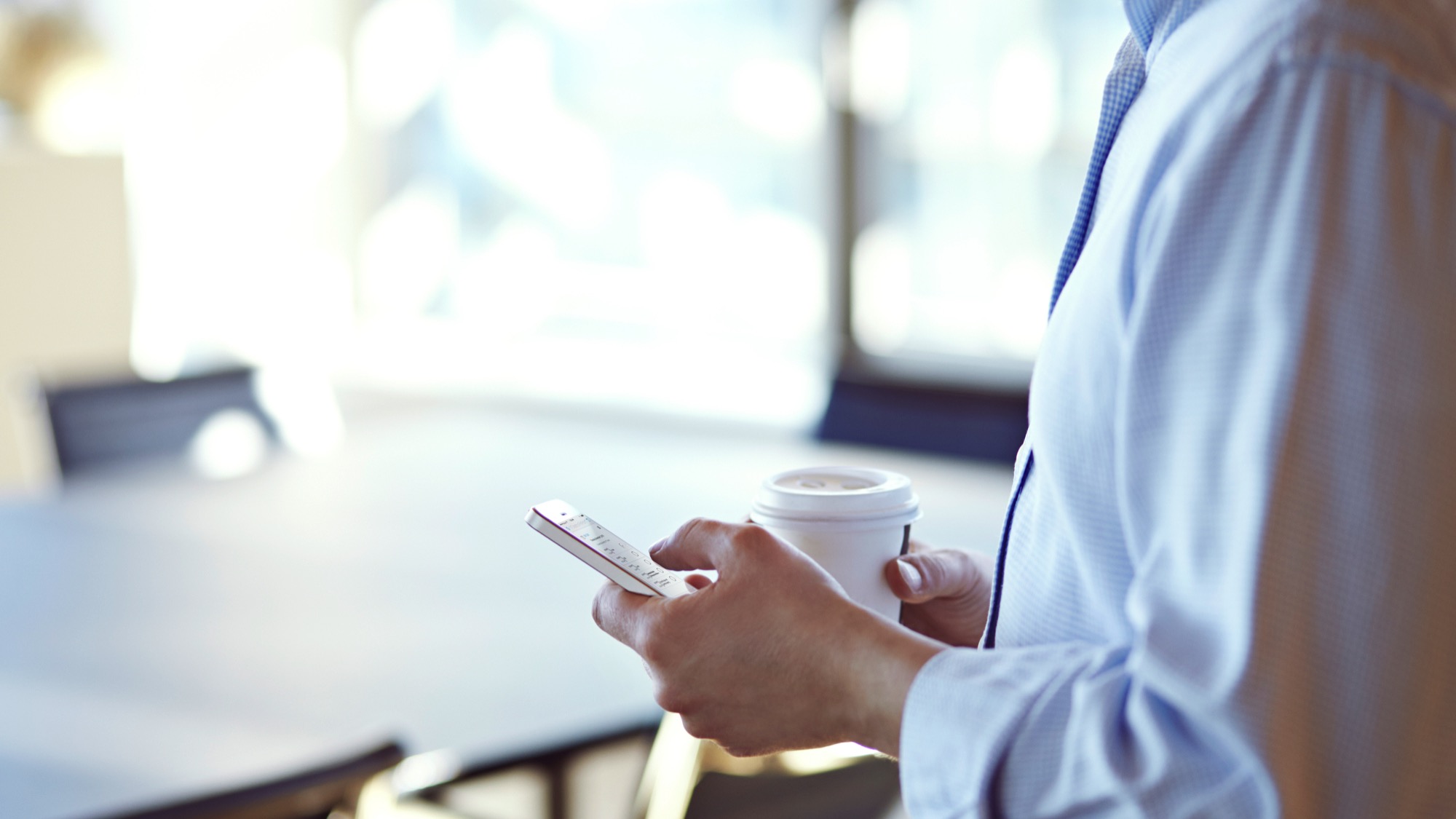 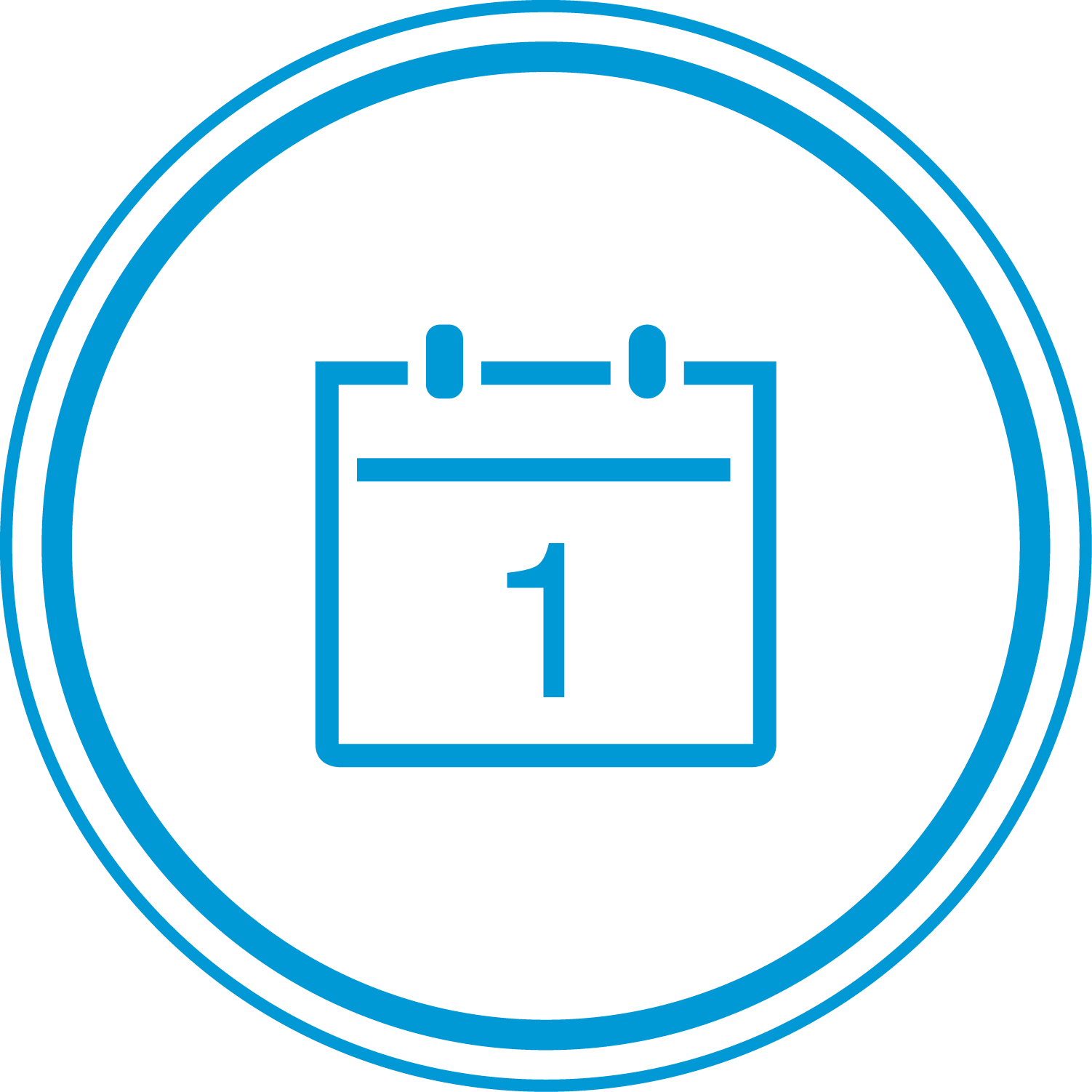 “My Day” Dashboard
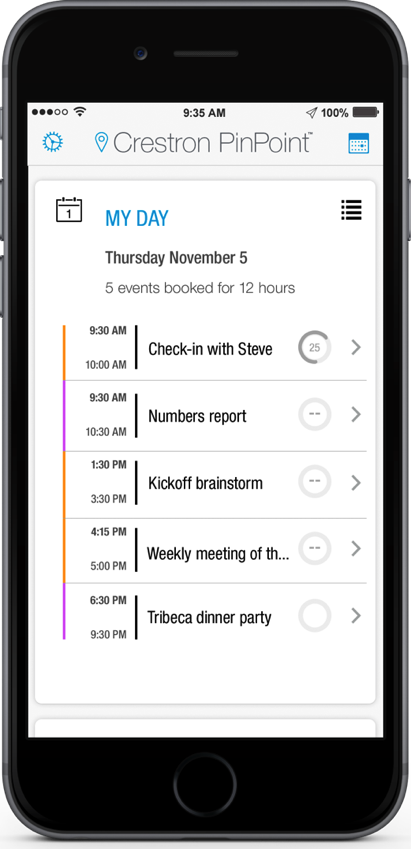 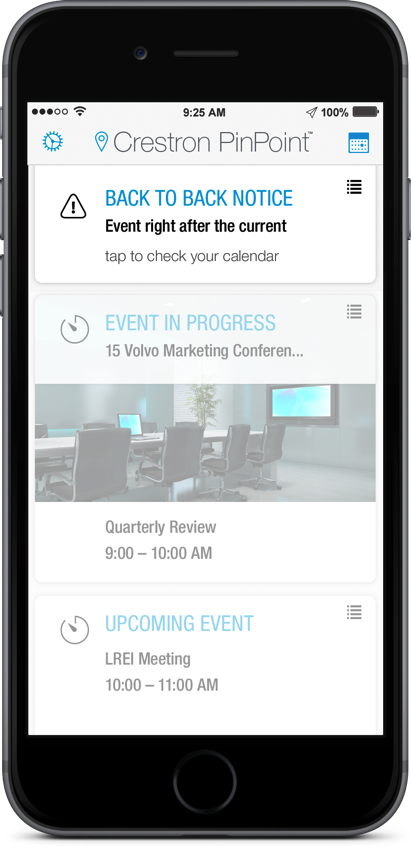 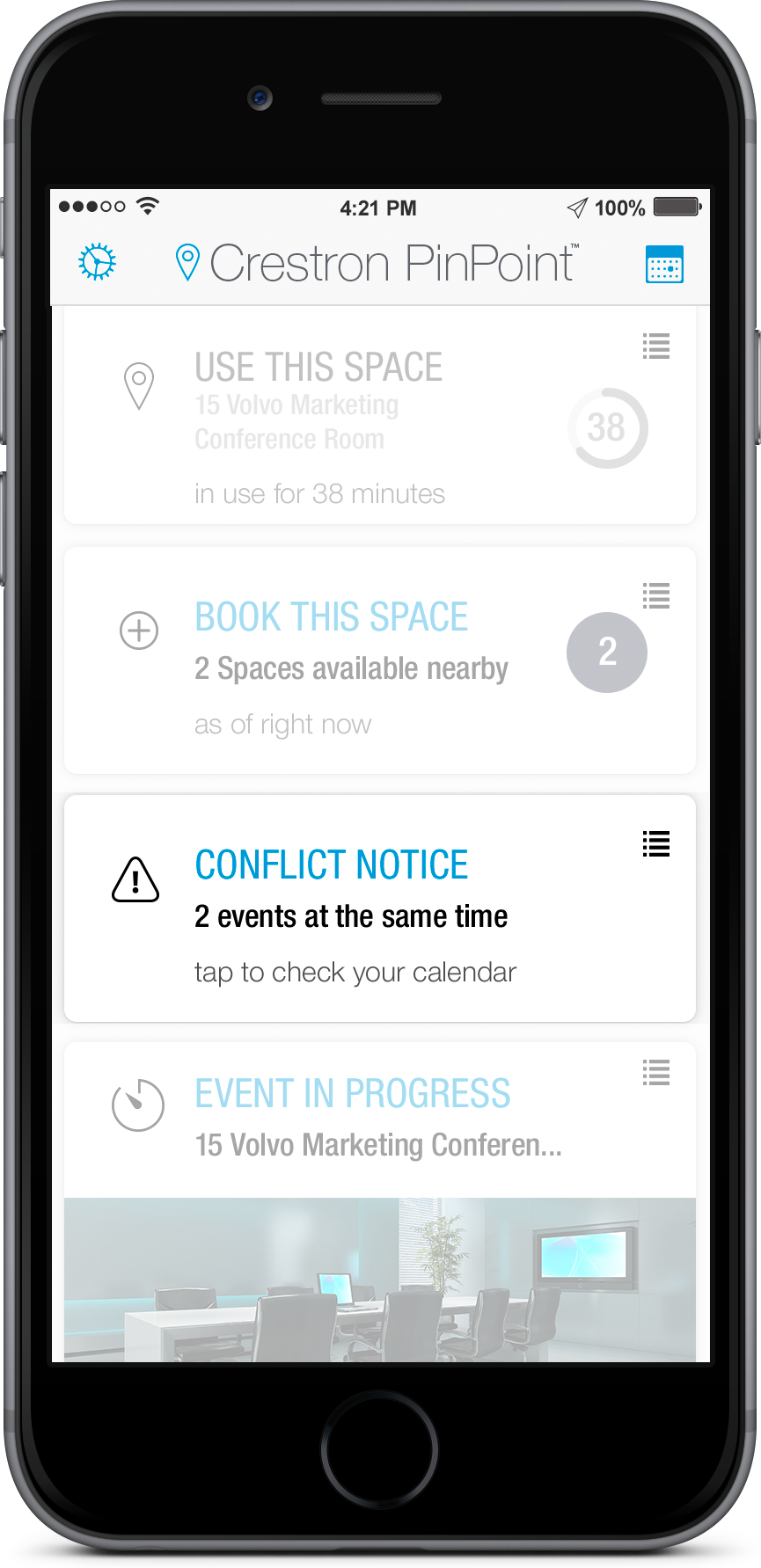 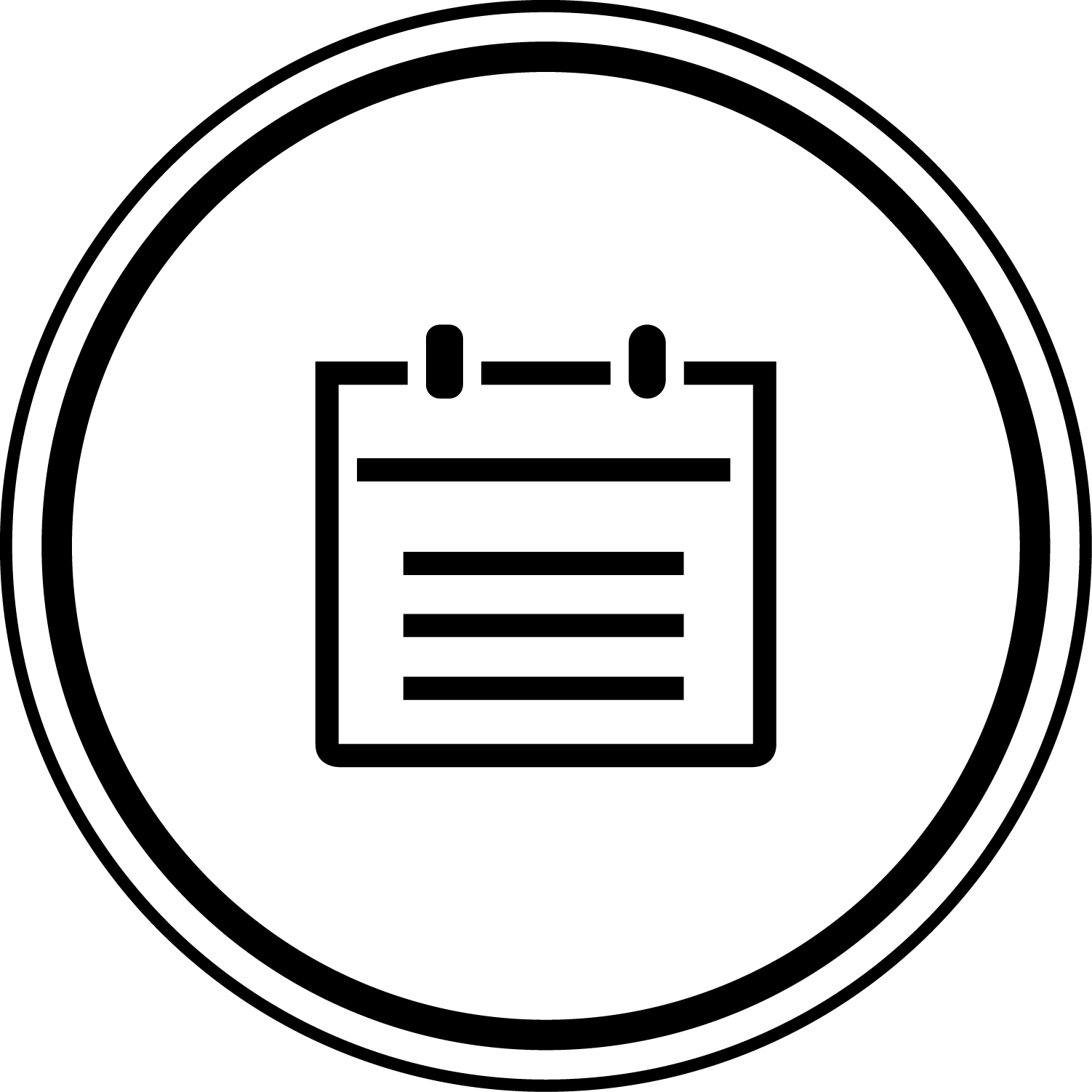 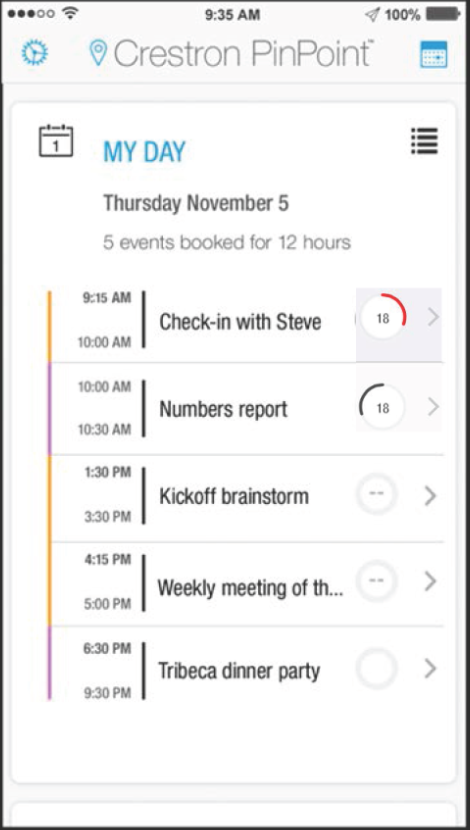 View Schedule
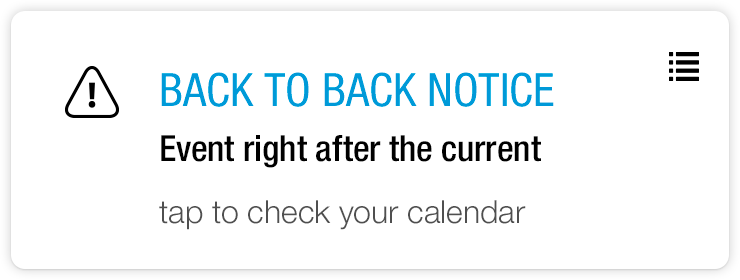 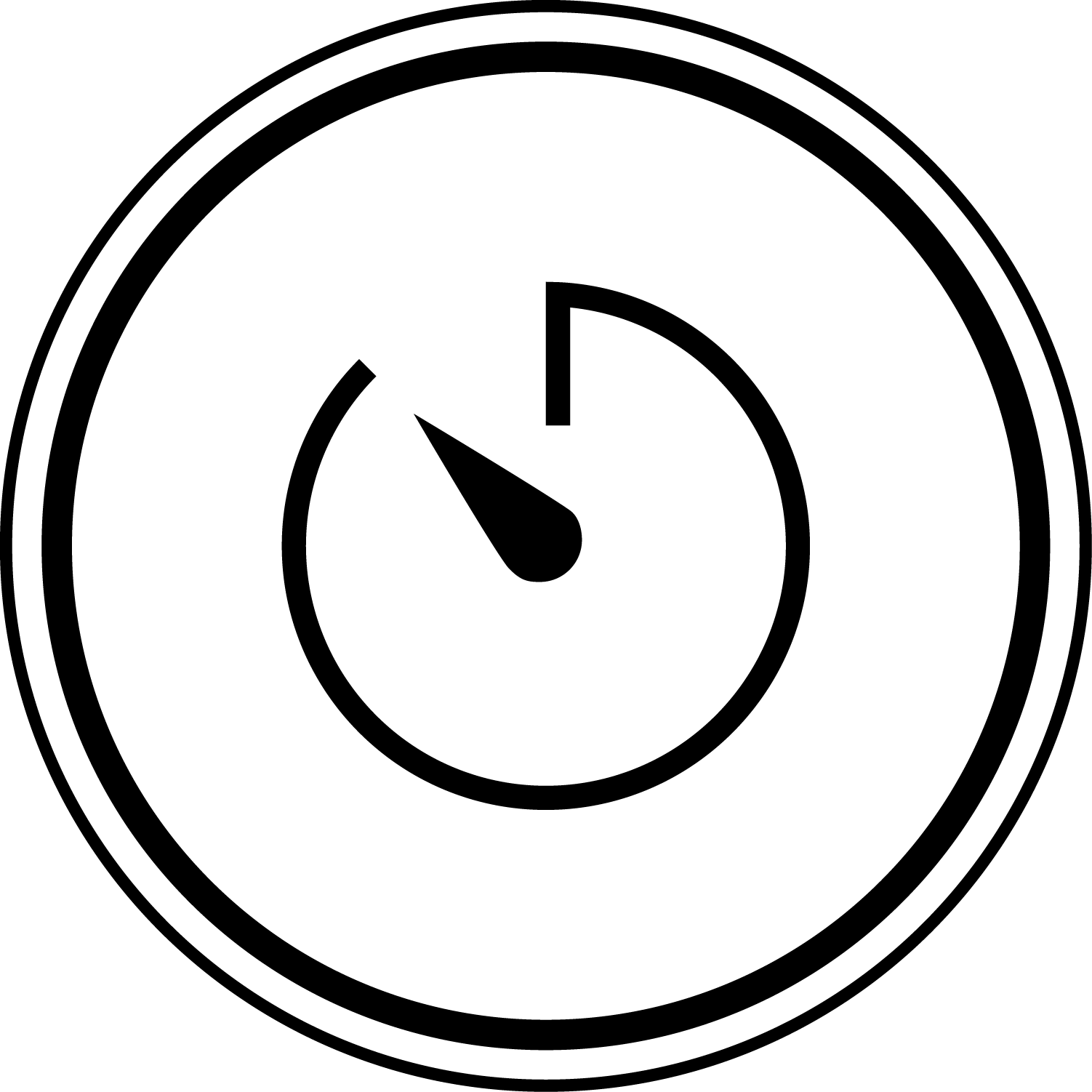 Countdowns
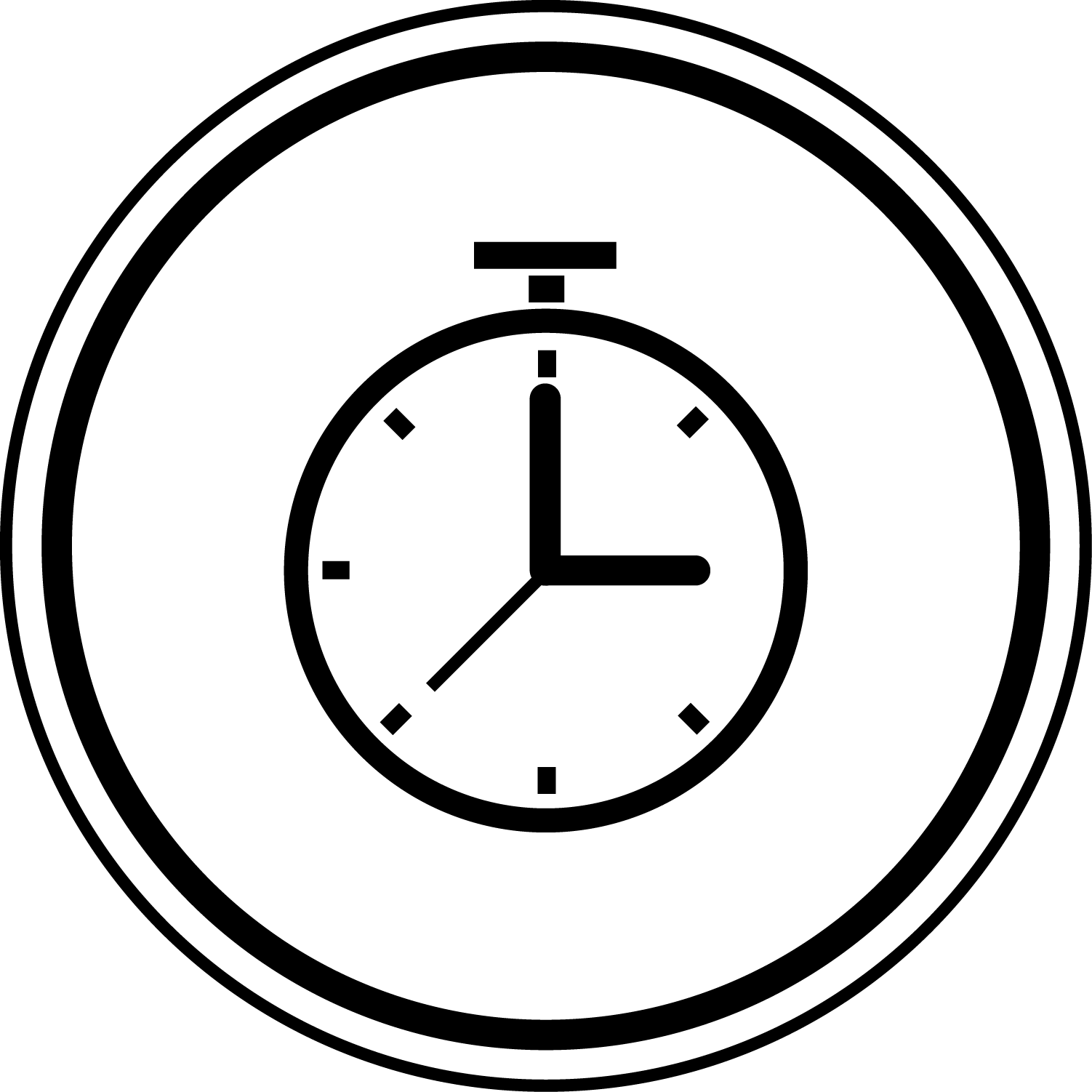 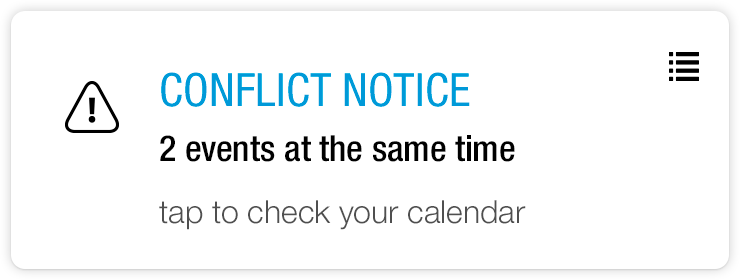 Back-to-Back Notice
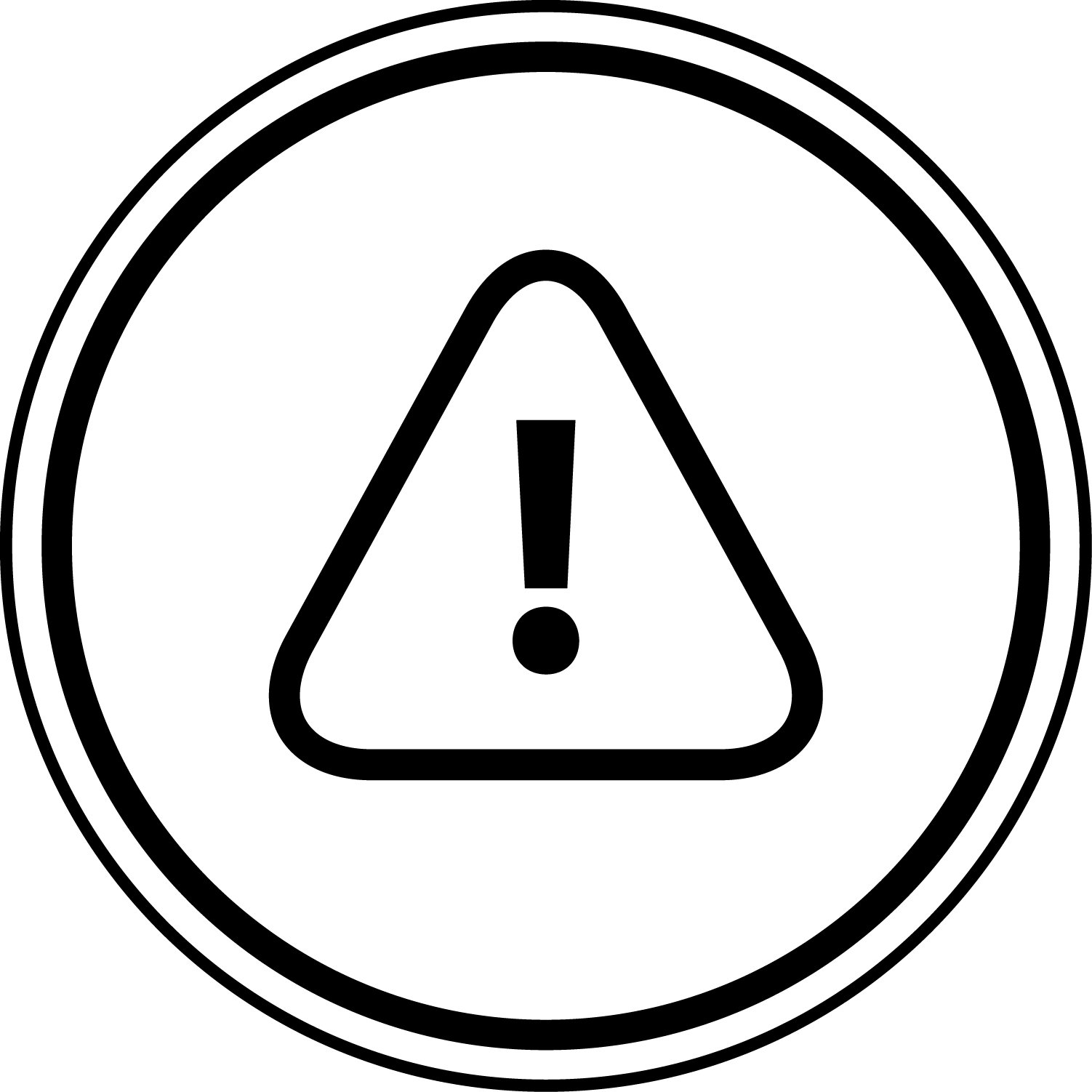 Conflict Notice
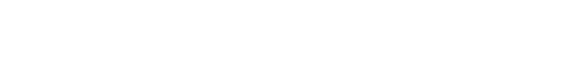 [Speaker Notes: View your daily schedule including number of meetings and total hours committed to meetings
Receive a "Conflict Notice" when you’re double-booked
Receive a "Back-to-Back Notice" when you schedule one meeting immediately after another
View a real-time countdown of your current meeting and countdown to your next meeting]
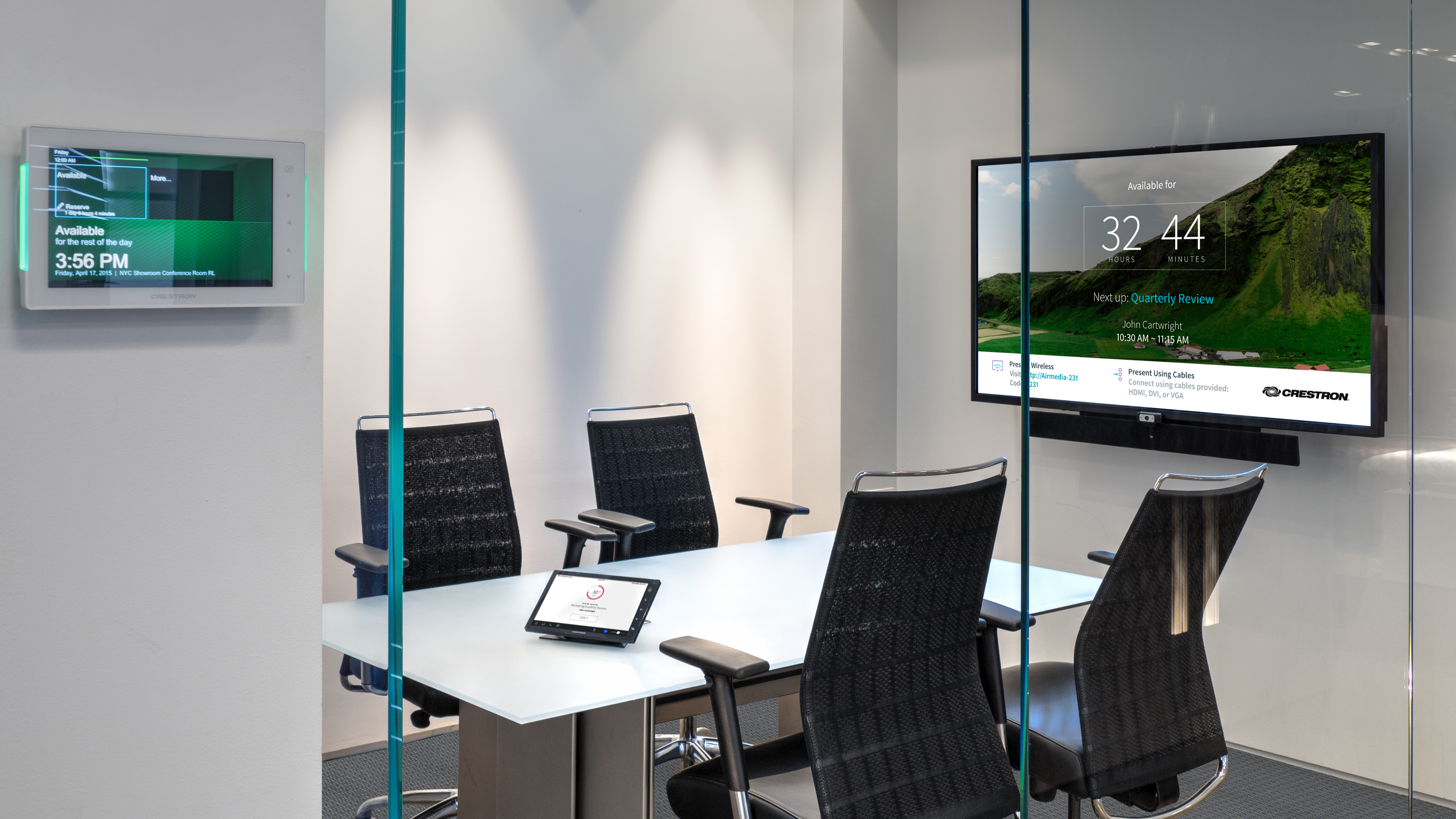 Built on a Hardware Platform
The future of meeting spaces
Consistent experience
Scalable, repeatable
Boardroom
Conference rooms
Huddle spaces
Training rooms
.AV Framework™ operating system
Plug-and-play
No programming required
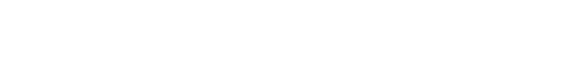 [Speaker Notes: PinPoint is a game changed and an important part of the conversation, but let’s look at some important elements of the meeting room that can continue to change the workplace.]
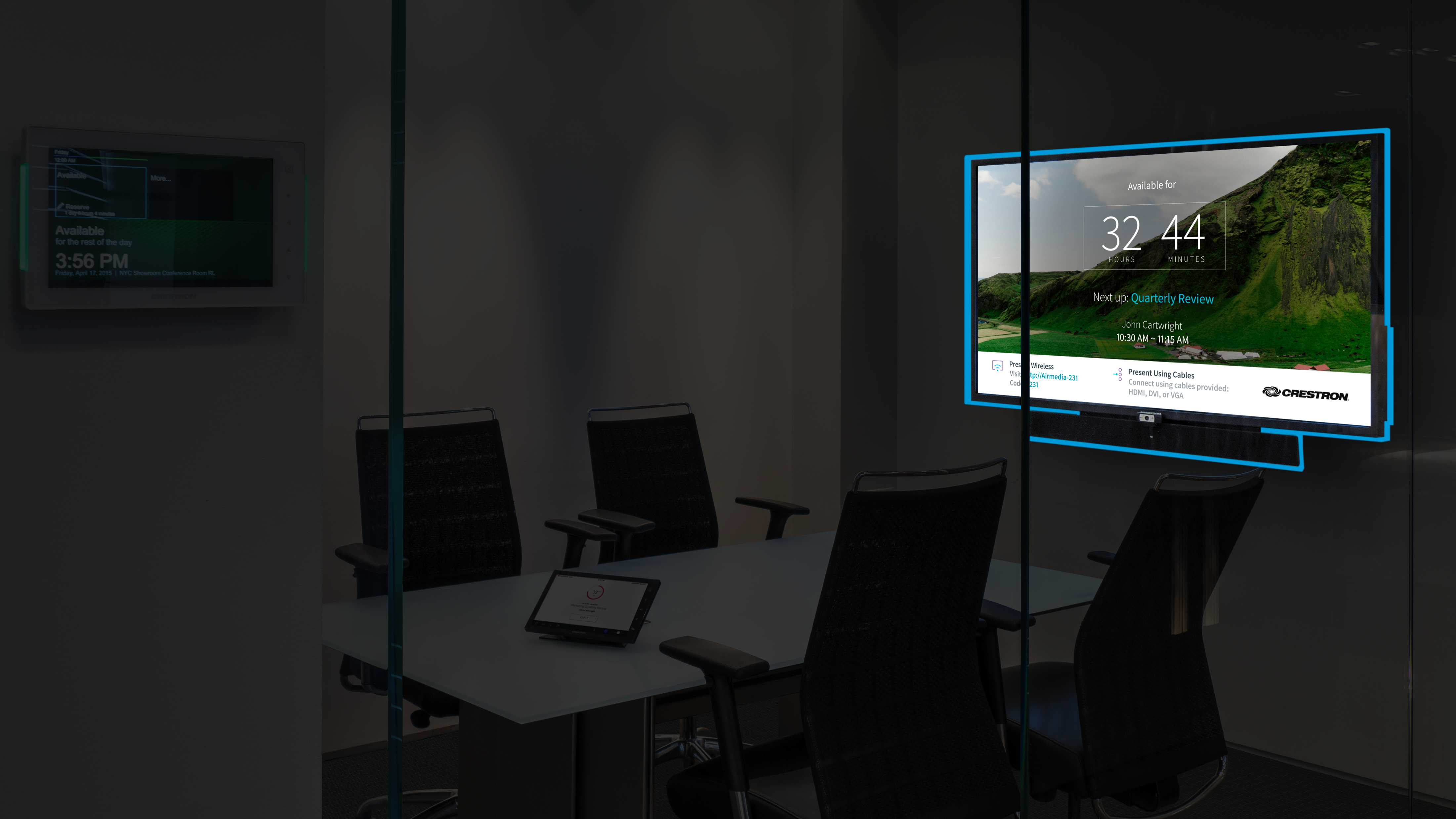 Built on a Hardware Platform
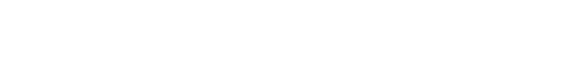 [Speaker Notes: Inspired by leading edge companies like Coke, many huddle spaces and meeting rooms have an open concept.  The displays can play a big part in changing the entire feeling of the workplace, so why not use that to our advantage? The new meeting room uses the display as “digital signage” for productivity - Imagine being able to glance into a room and know the schedule for the room, or presenting Airmedia connectivity information for visitors along with general room usage guidance in a great looking format where they can’t miss it? The OSD truly brings the workplace to life, and let’s face it most all companies want that “cool factor” today – this brings it big.]
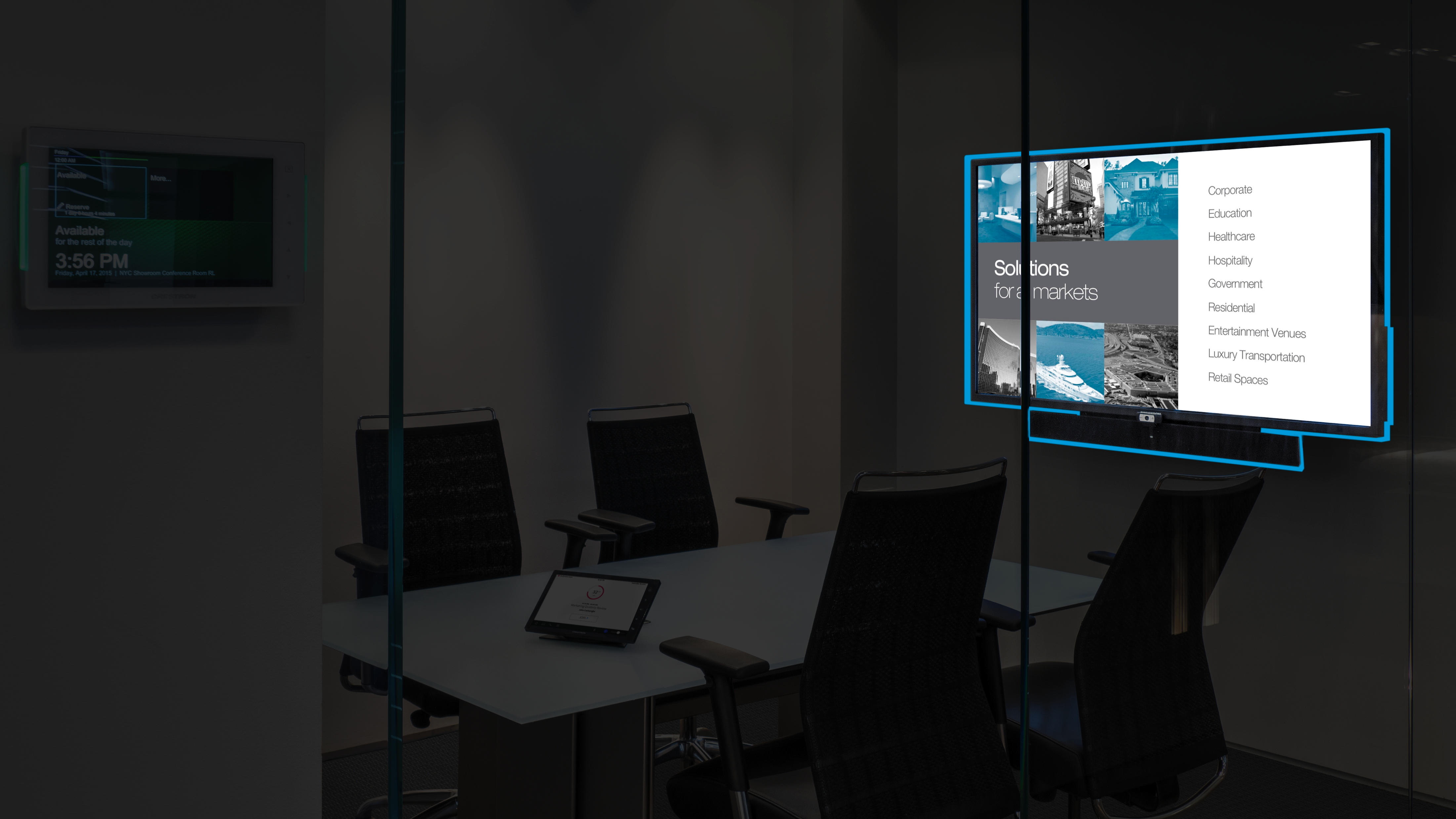 Built on a Hardware Platform
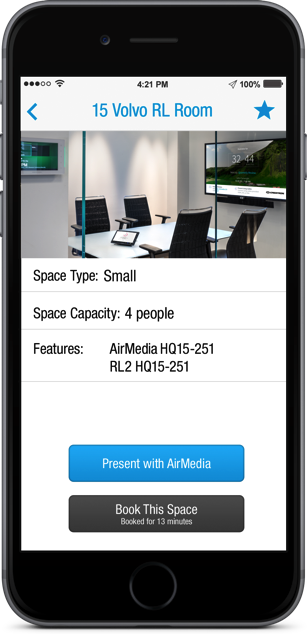 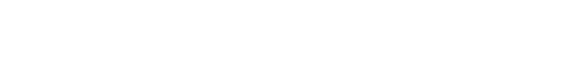 [Speaker Notes: The demand for BYOD continues to increase, so connectivity with AirMedia has become a standard.  It’s the only mobile device solution on the market with Enterprise management and security built in, and more exciting features are on the way.]
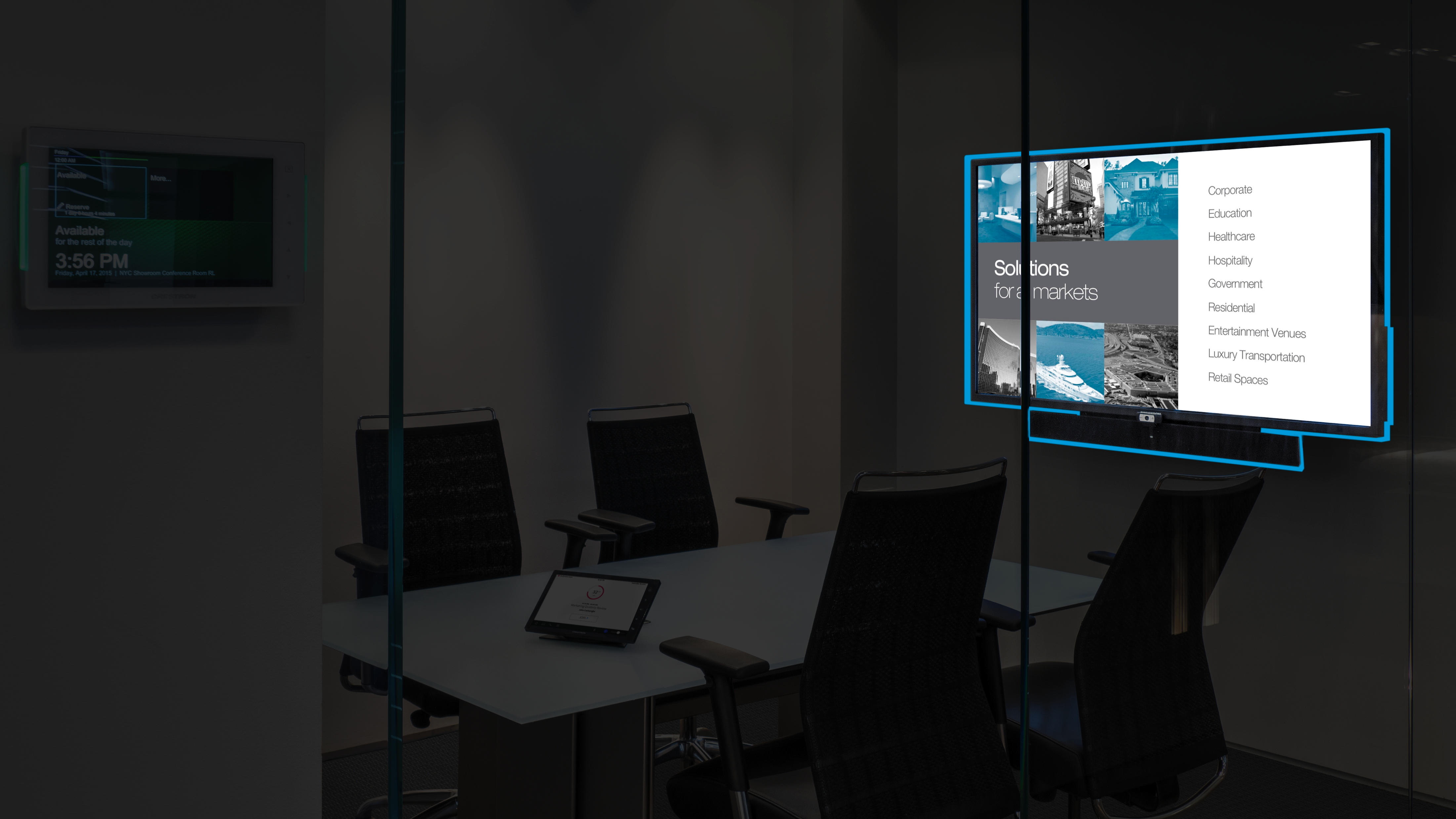 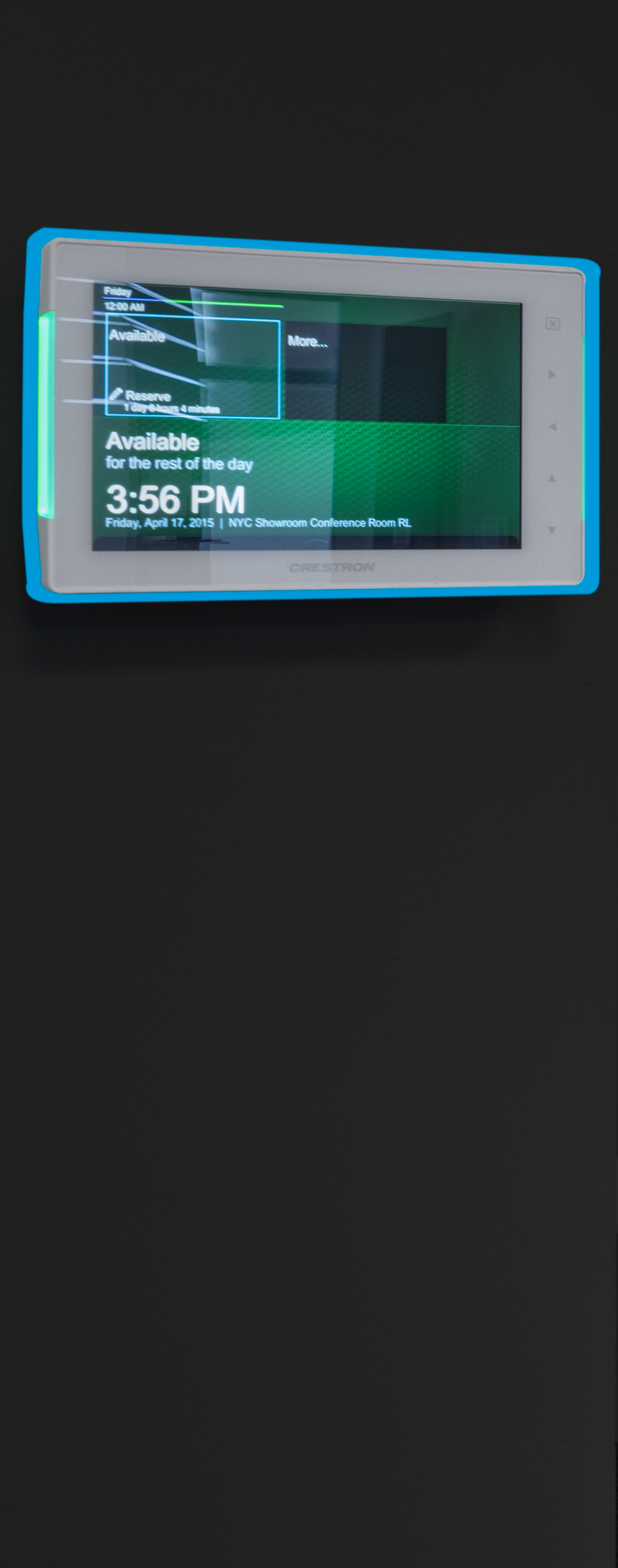 Built on a Hardware Platform
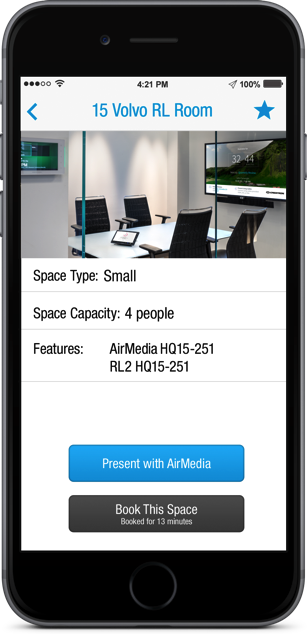 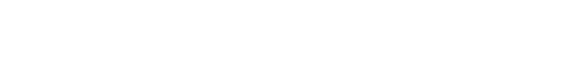 [Speaker Notes: Let’s not forget about HDMI and VGA connectivity.  There is still a high value for organizations to have true bit for bit, uncompressed, zero latency, 4k HD video on the display with DM]
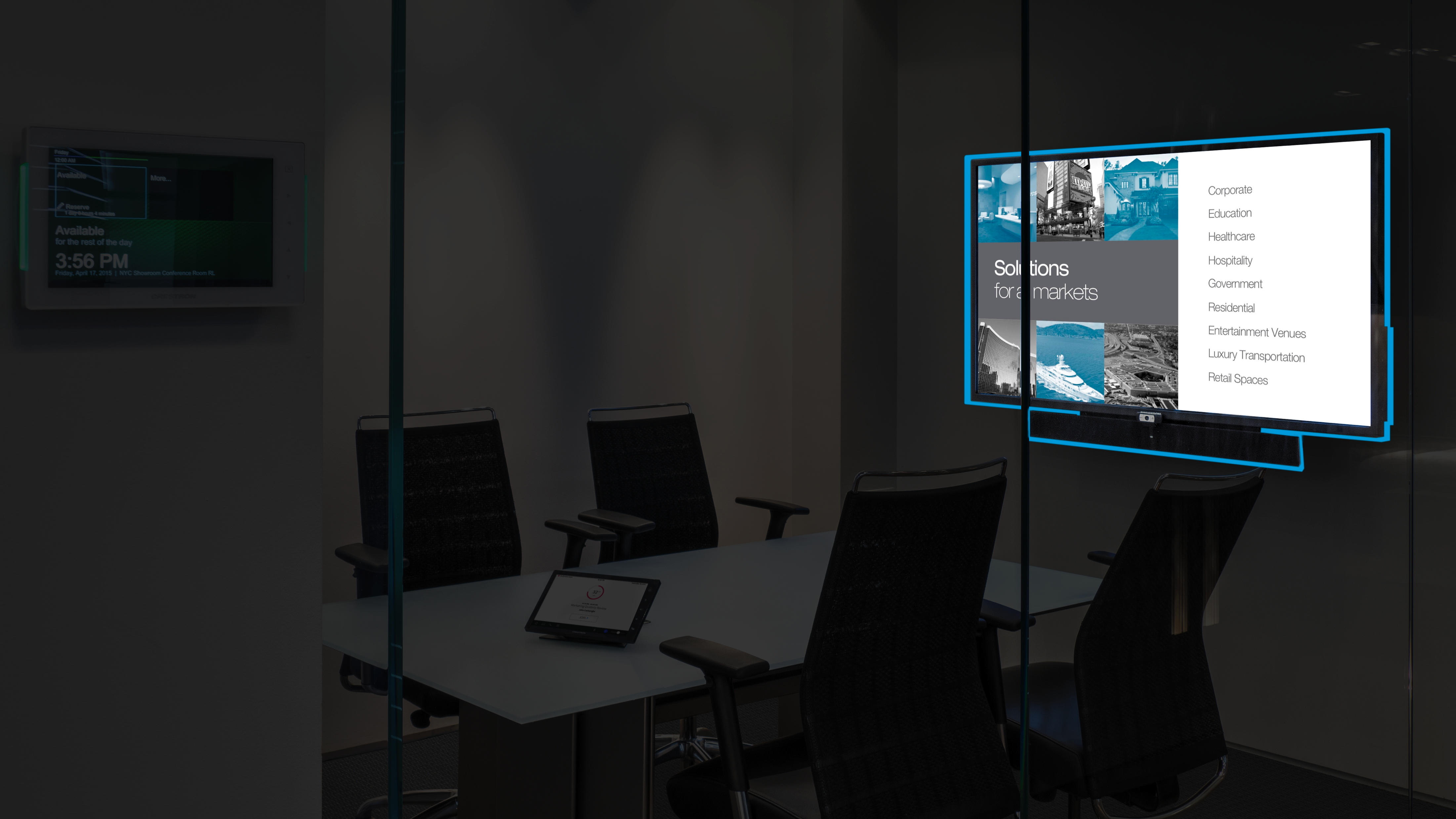 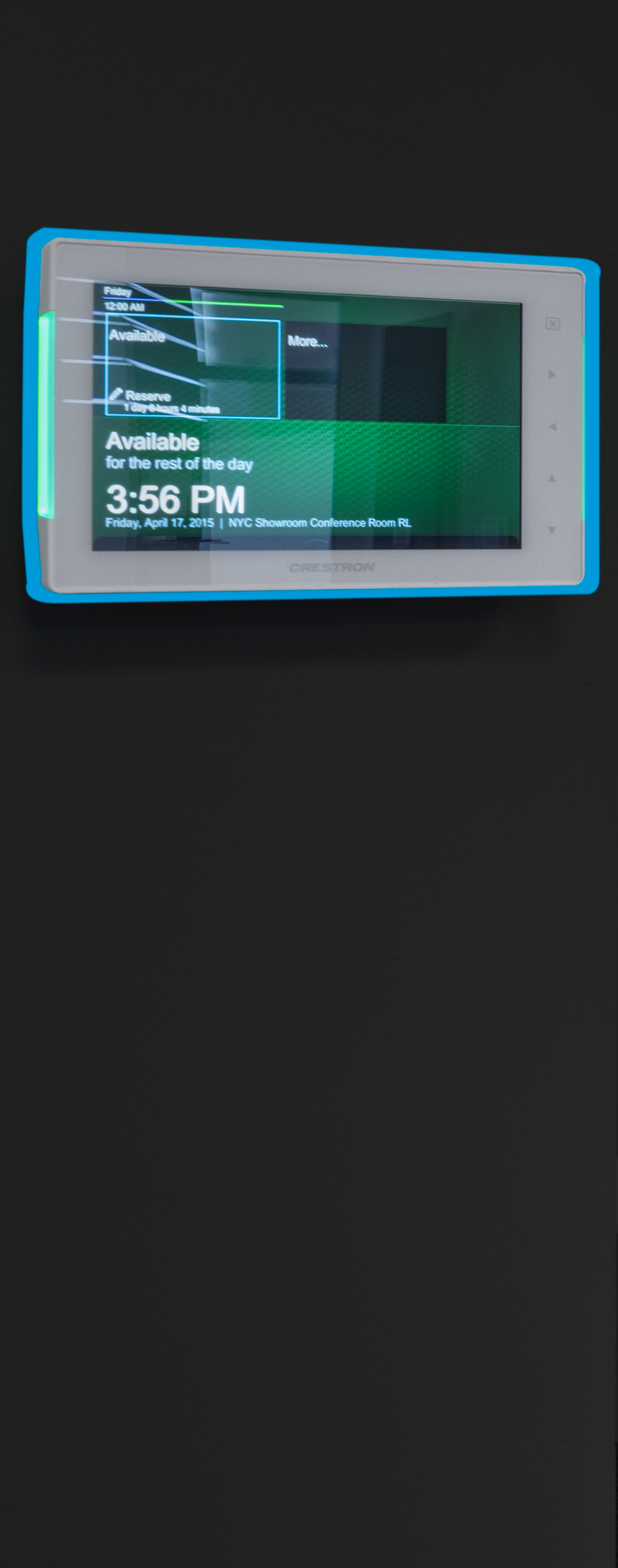 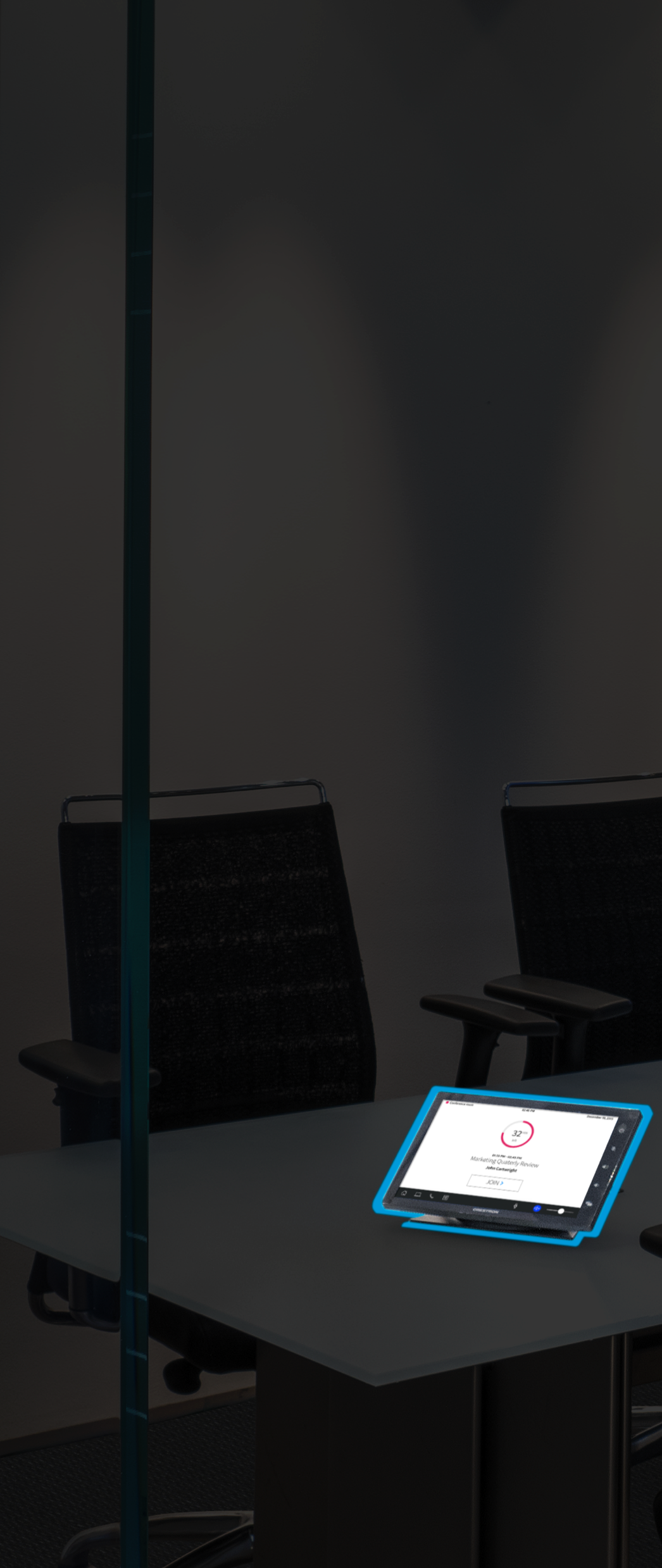 Built on a Hardware Platform
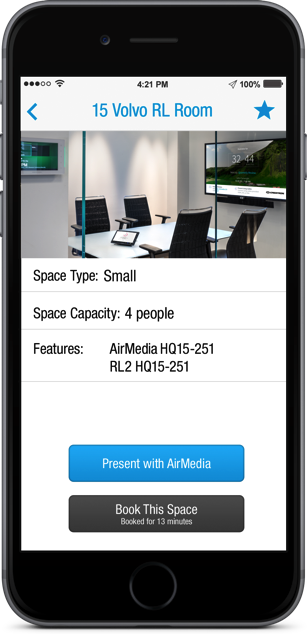 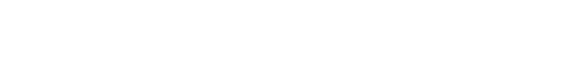 [Speaker Notes: Let’s not forget about HDMI and VGA connectivity.  There is still a high value for organizations to have true bit for bit, uncompressed, zero latency, 4k HD video on the display with DM]
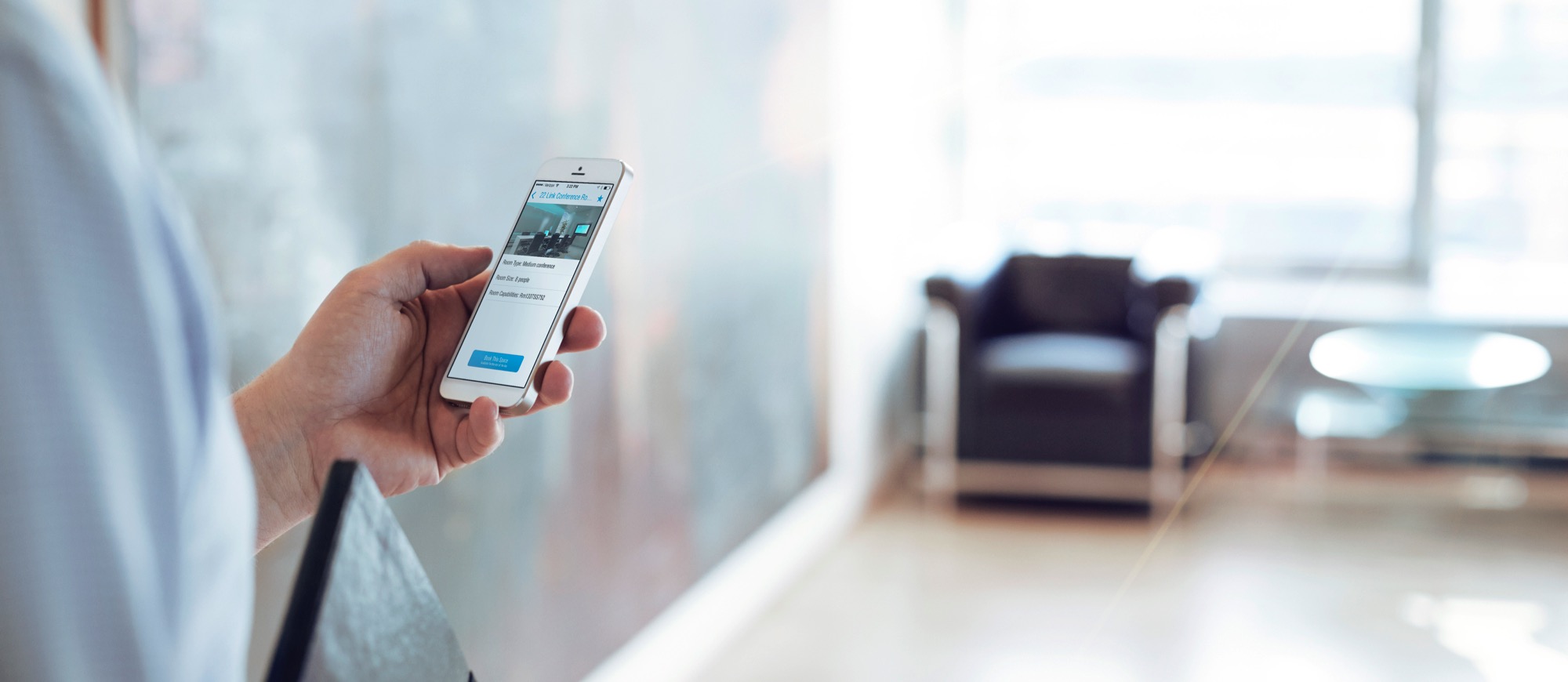 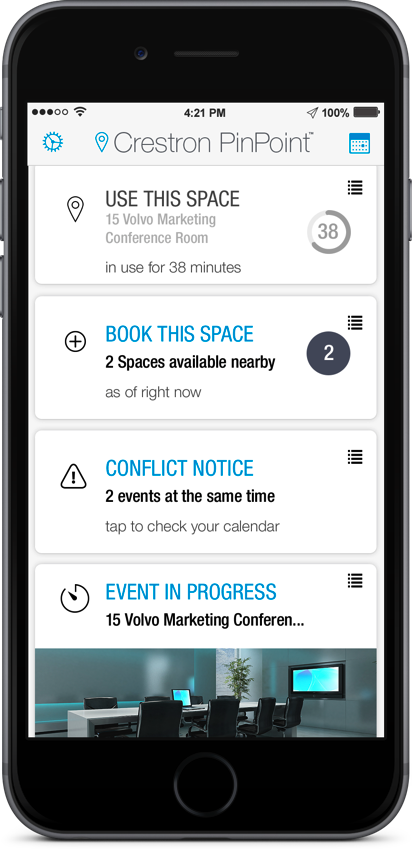 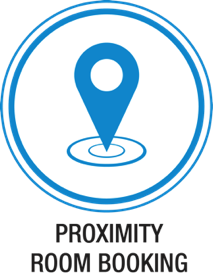 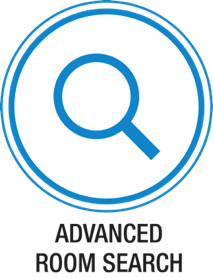 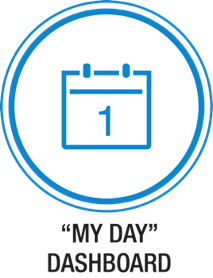 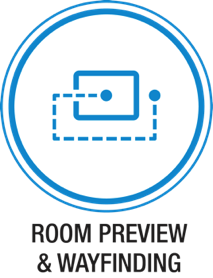 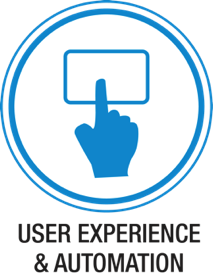 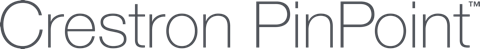 All brand names, product names, and trademarks are the property of their respective owners. Certain trademarks, registered trademarks, and trade names may be used in this document to refer to either the entities claiming the marks and names or their products. Crestron disclaims any proprietary interest in the marks and names of others. Crestron is not responsible for errors in typography or photography. ©2016 Crestron Electronics, Inc.